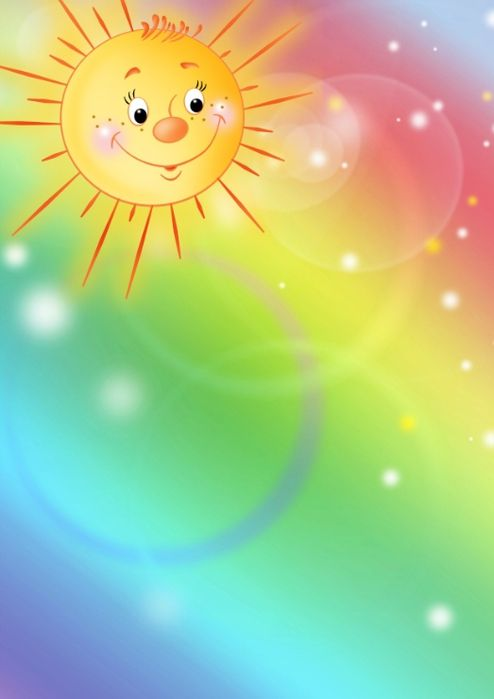 KNIHA ŠKOLY
školský rok 2017 - 2018


      Materská škola                 
      Nový diel č.50
      Hurbanovo
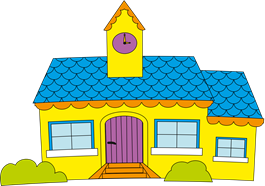 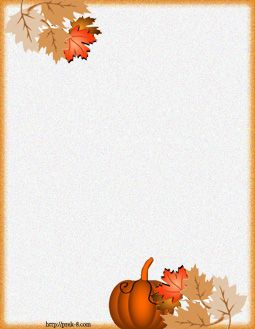 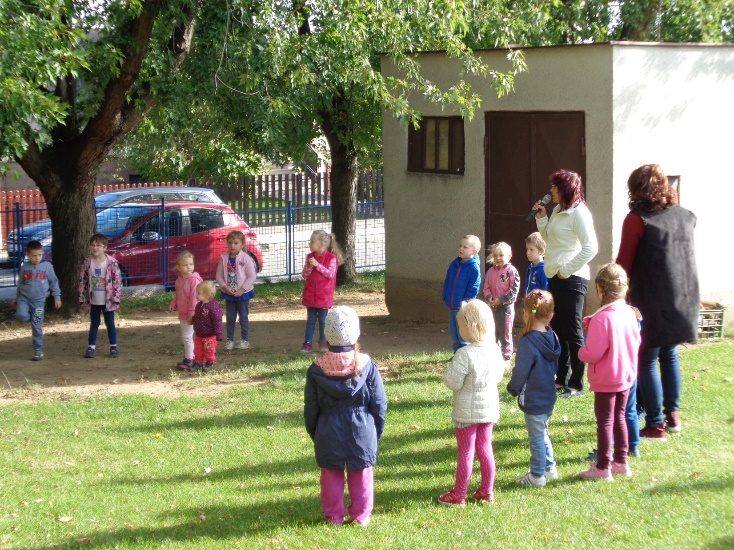 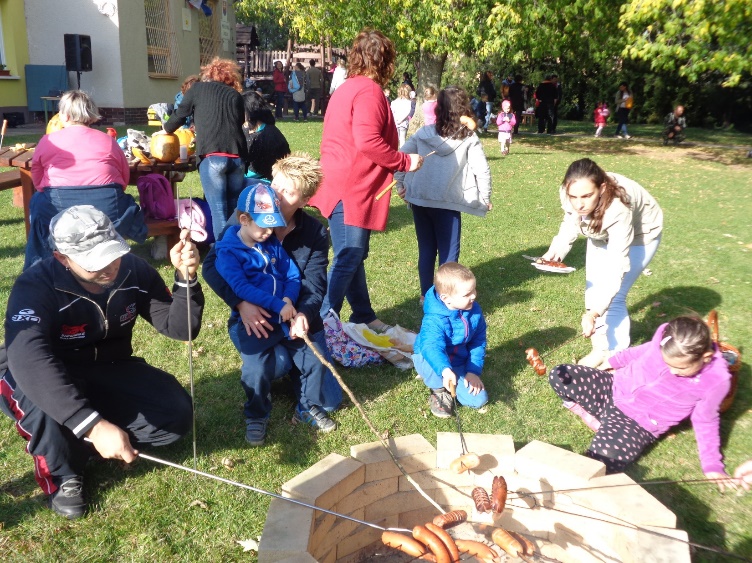 EDRŠ
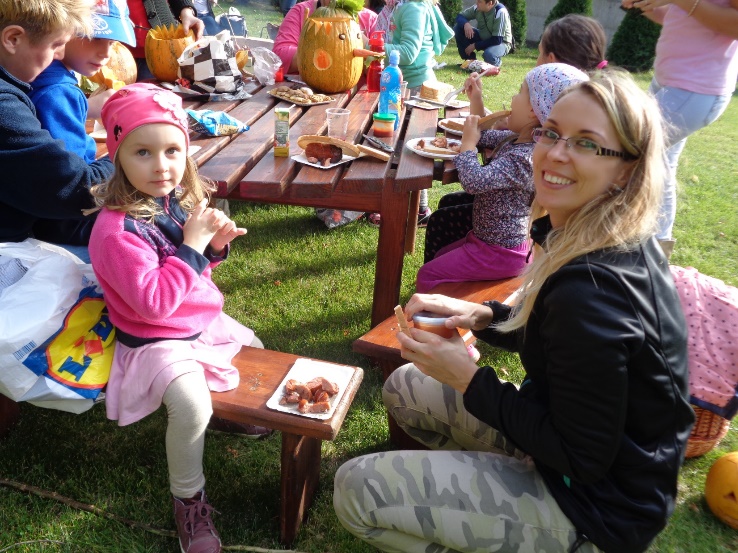 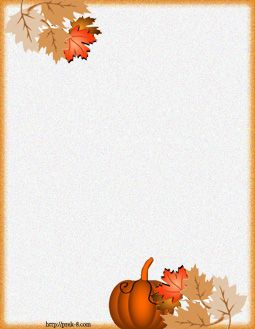 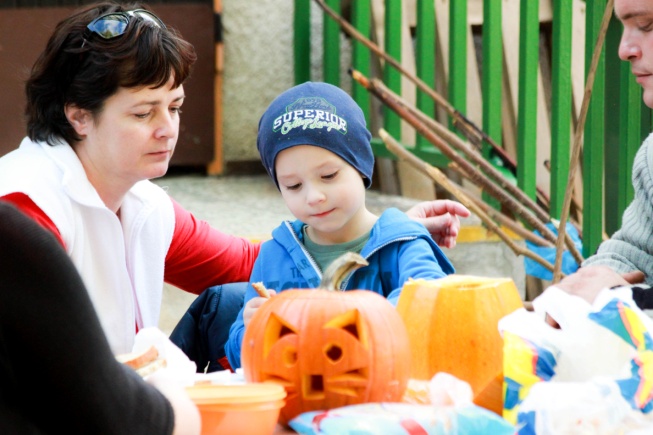 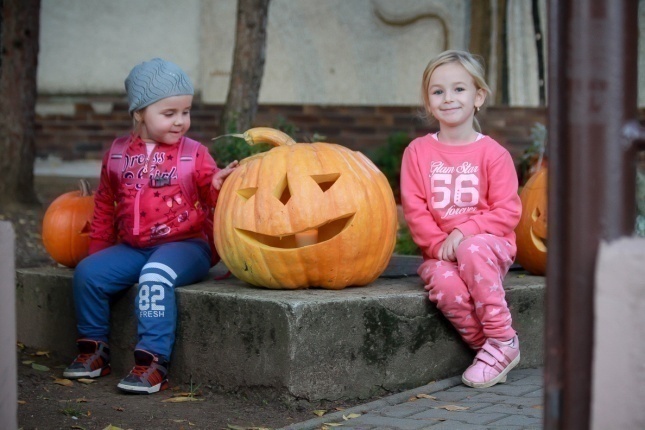 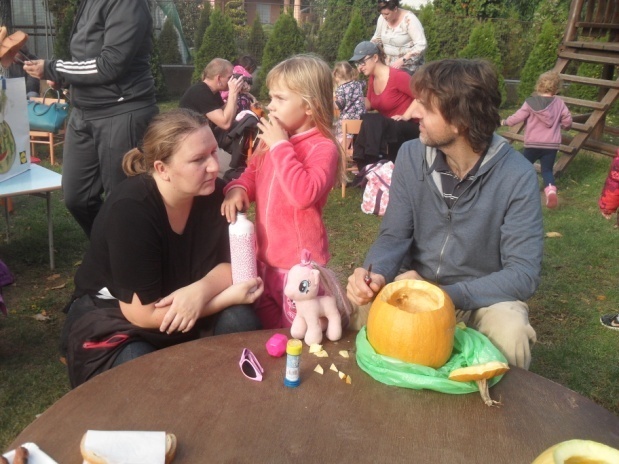 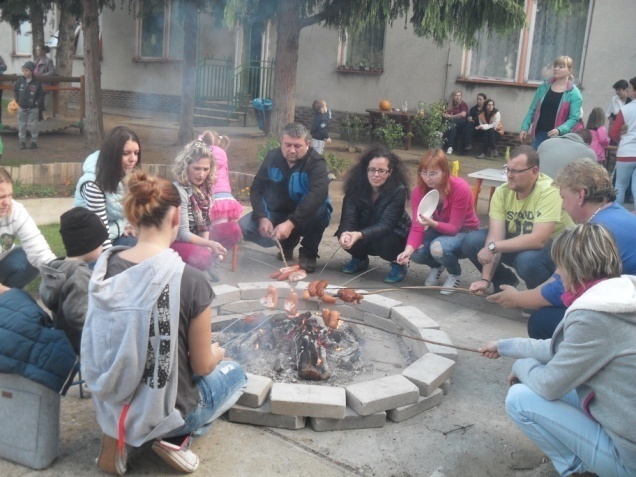 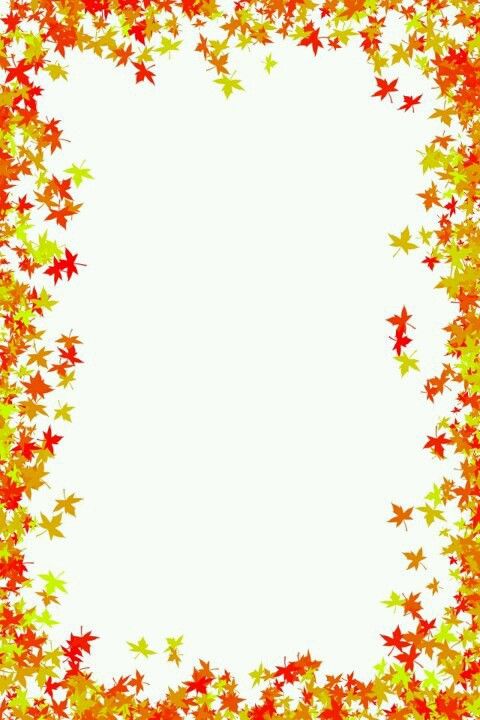 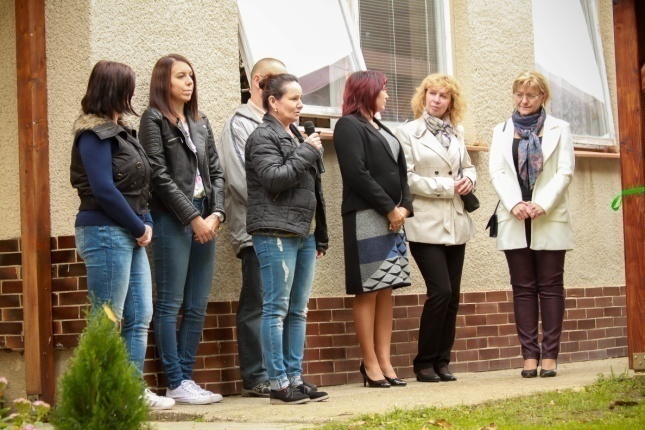 Odovzdávanie projektu
Domček plný tajomstiev
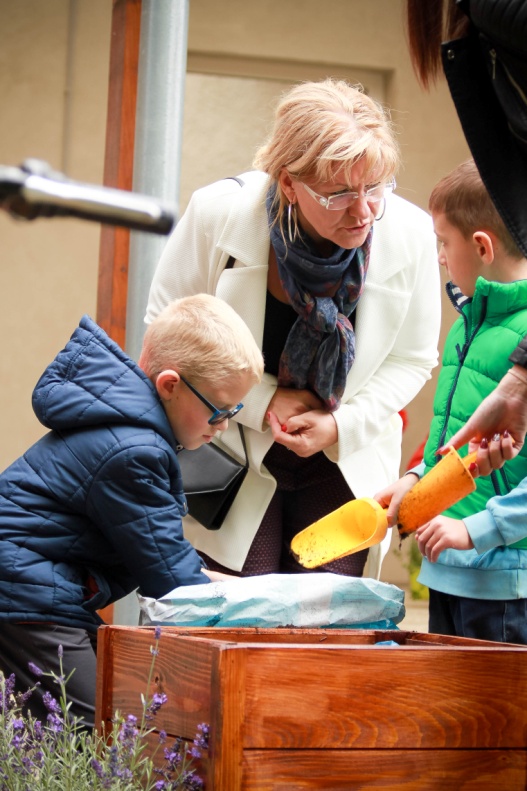 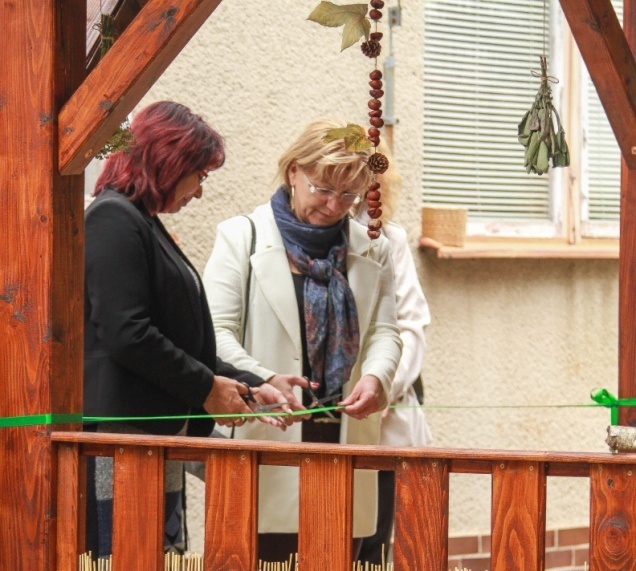 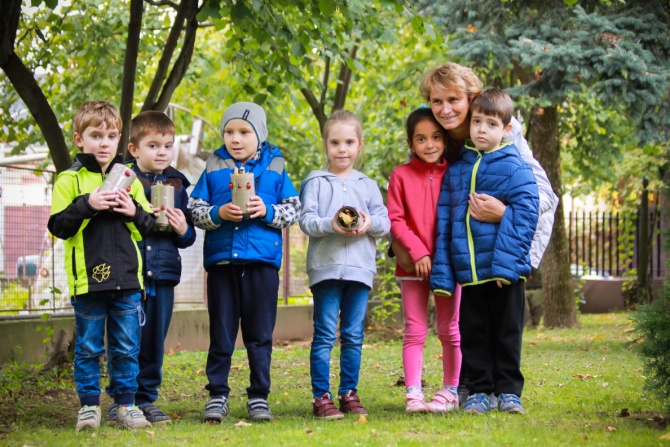 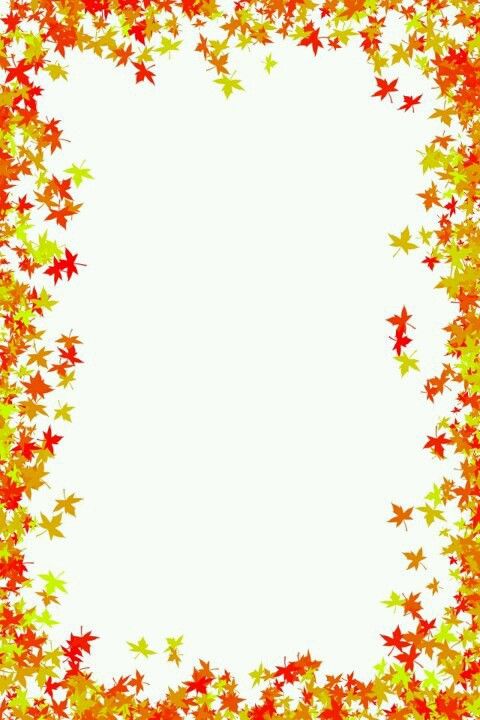 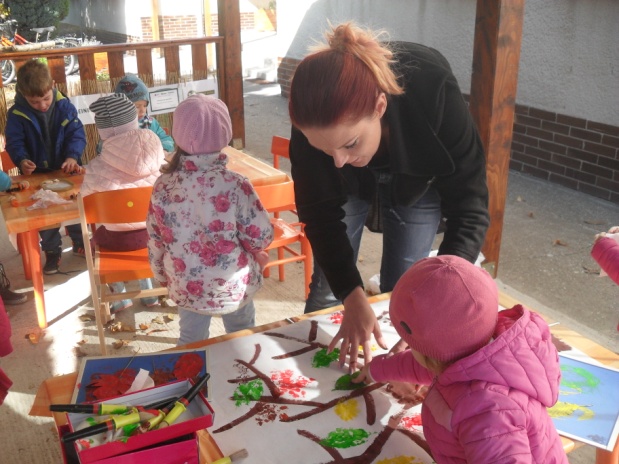 Aktivity k projektu
Domček plný tajomstiev
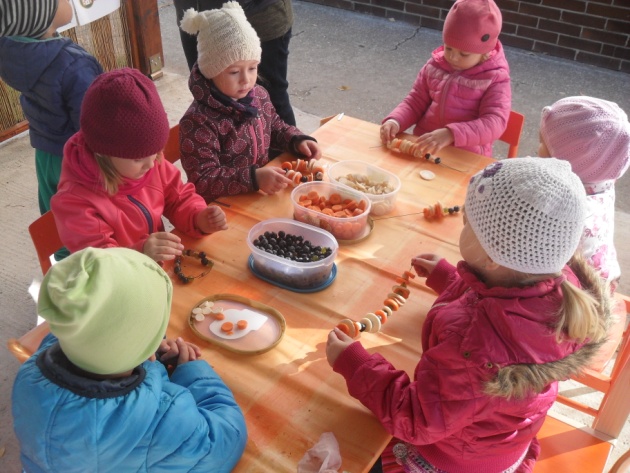 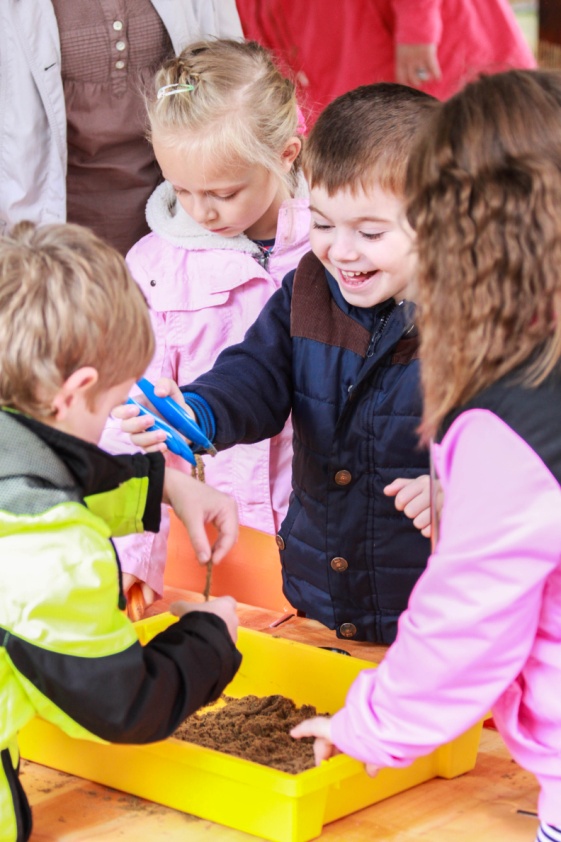 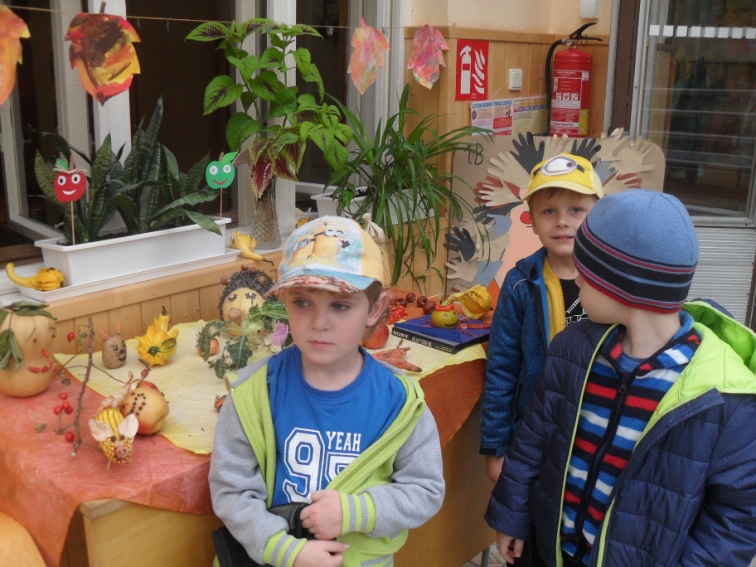 Výstava ovocia a zeleniny v ZŠ
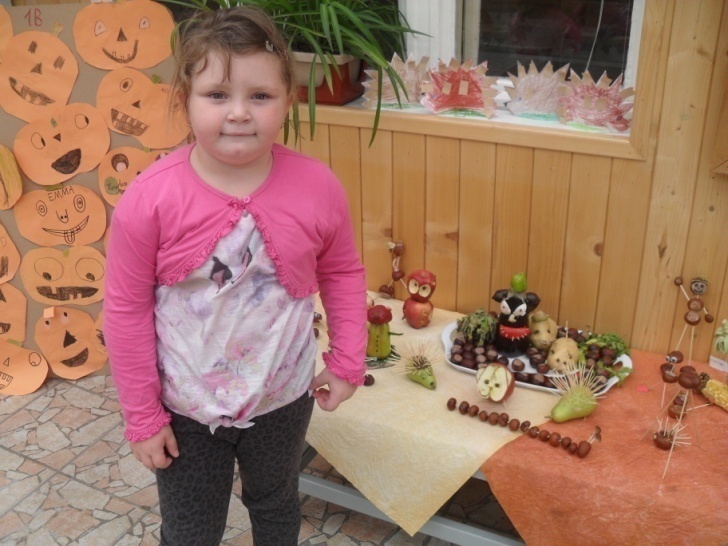 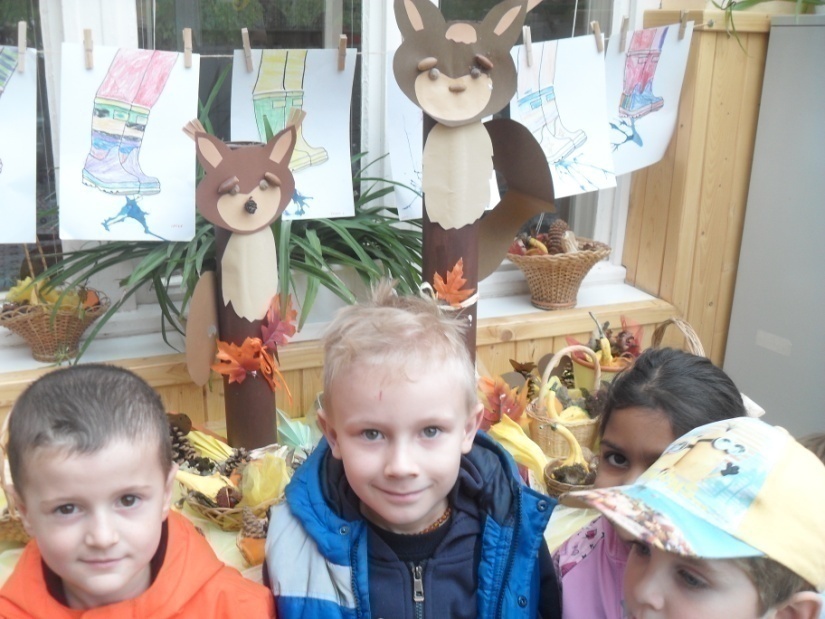 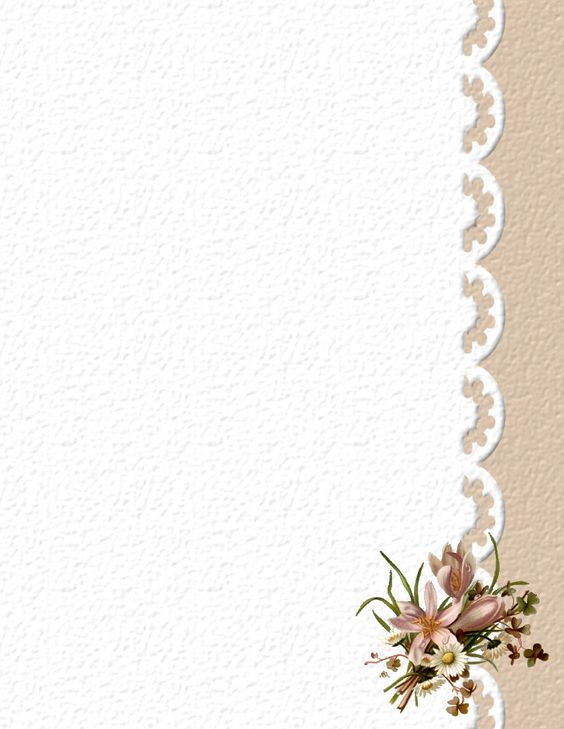 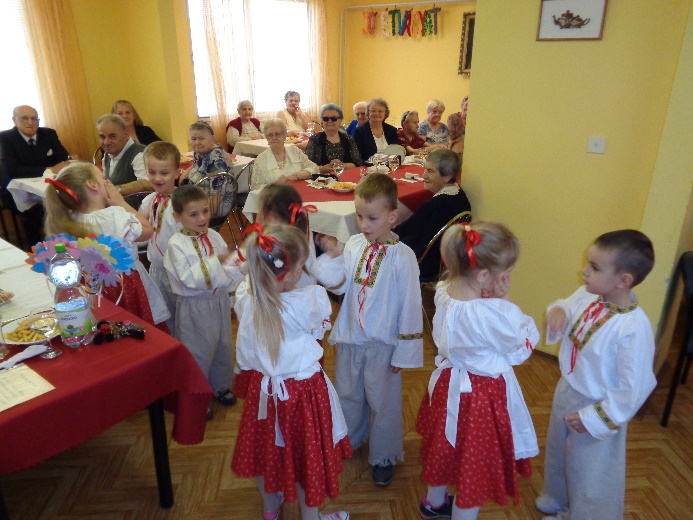 Október – mesiac Úcty k starším v penzióne Smaragd
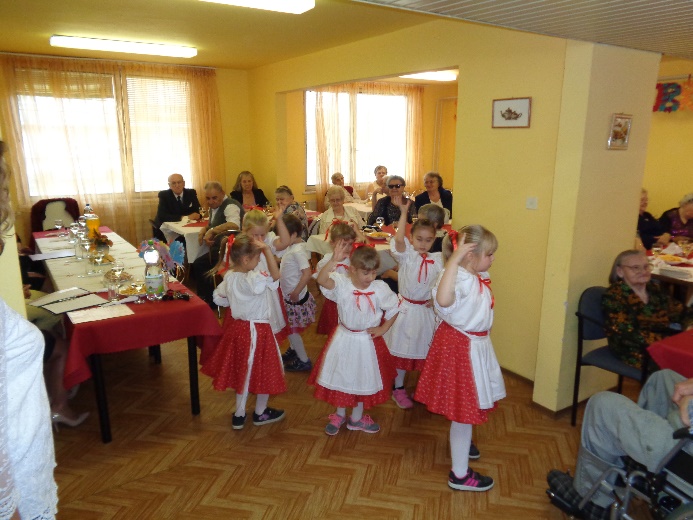 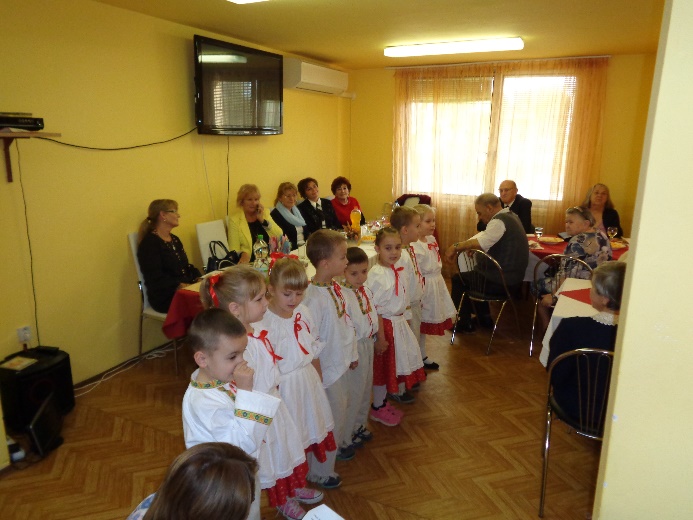 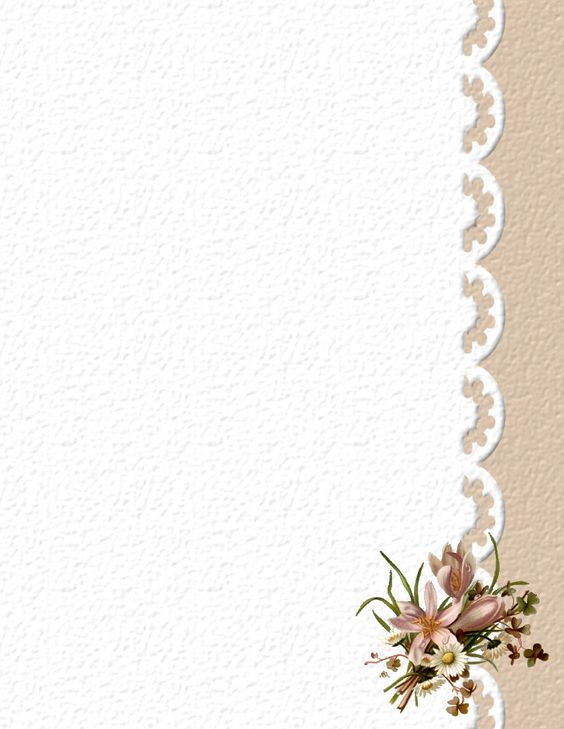 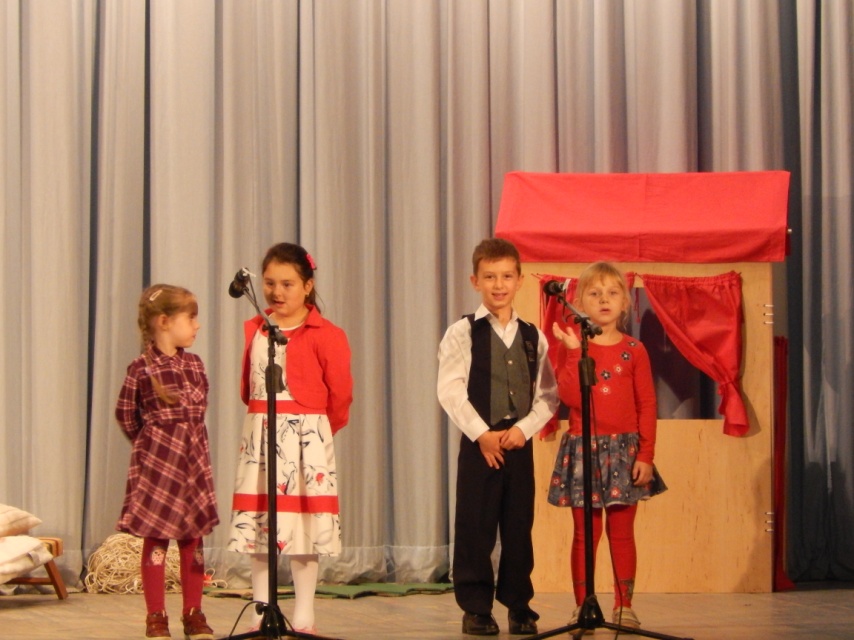 Október – mesiac Úcty k starším v Dome kultúry
 v Hurbanove
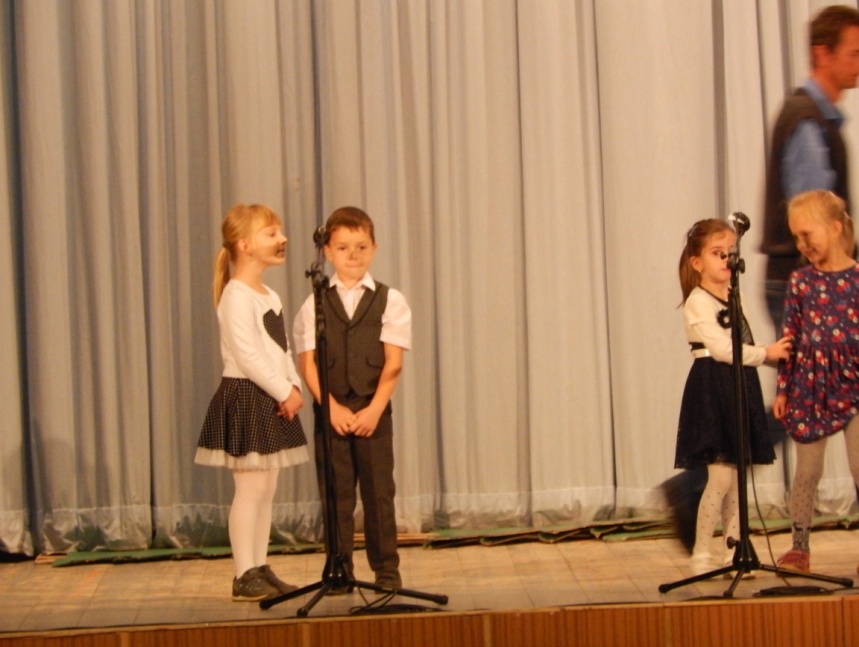 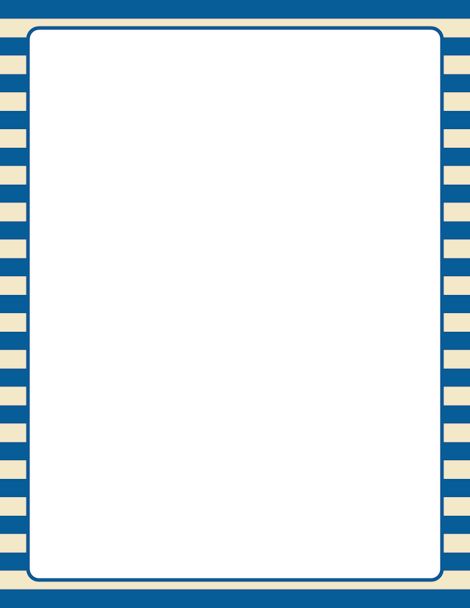 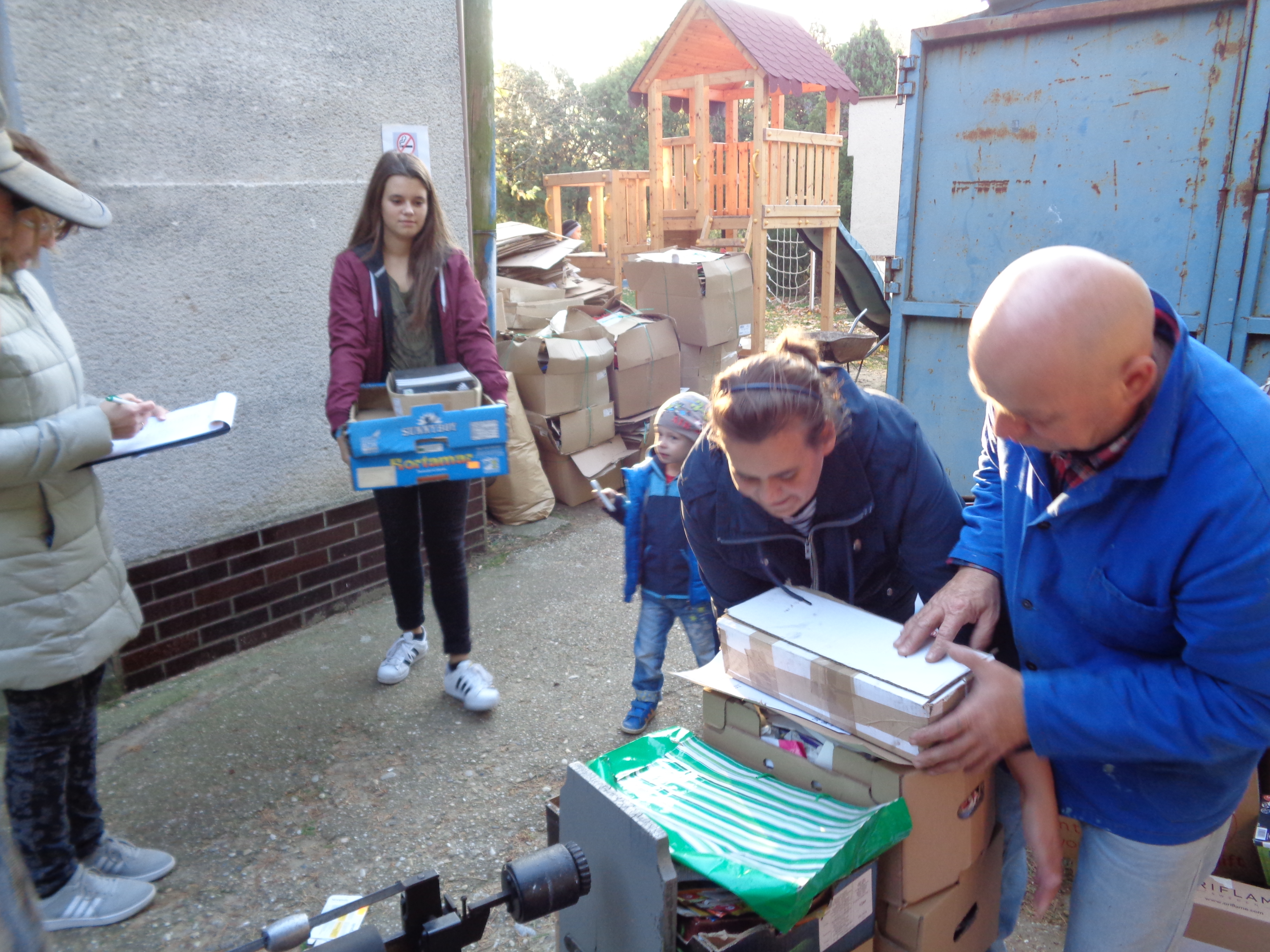 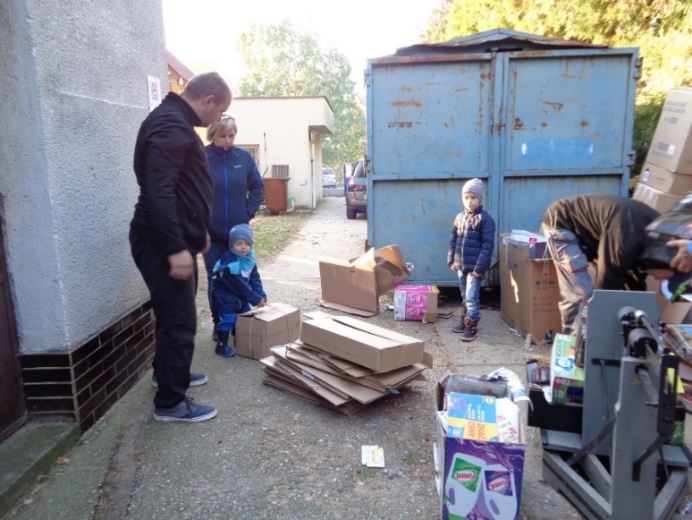 Zber papiera 
- október
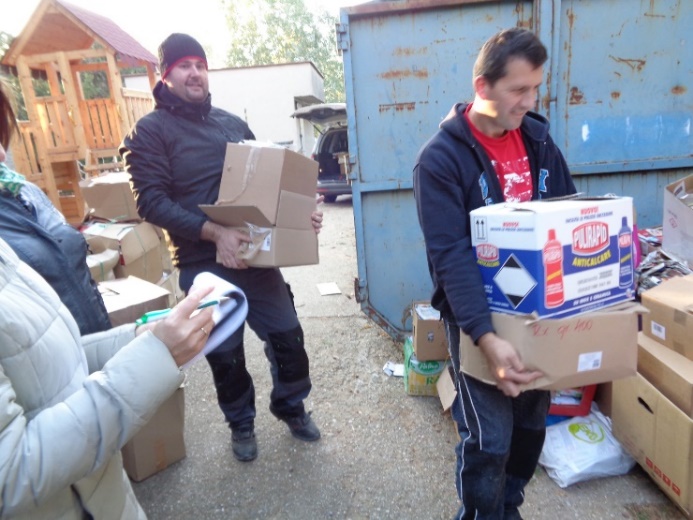 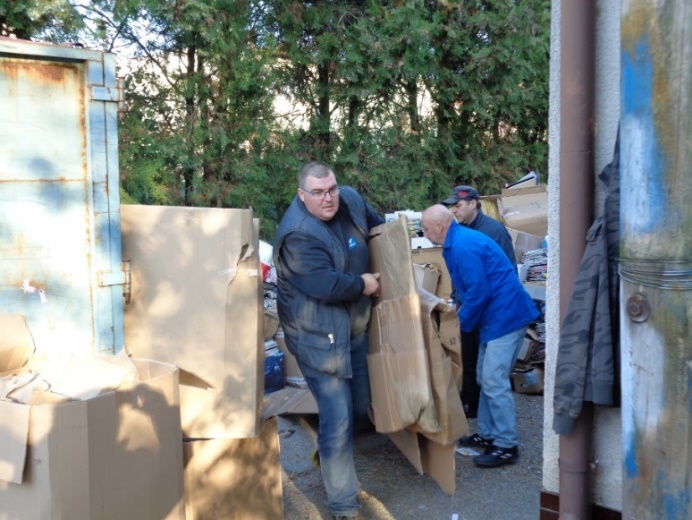 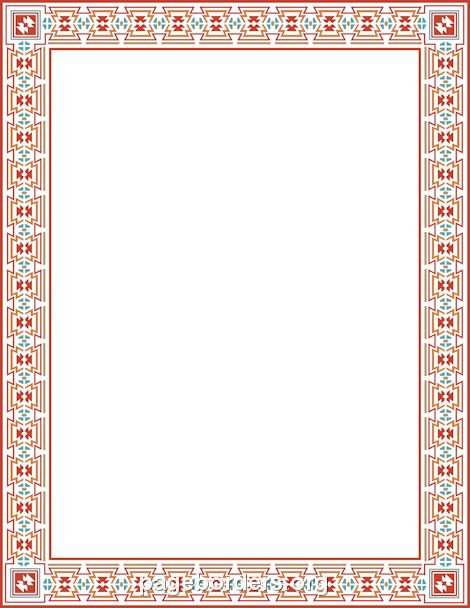 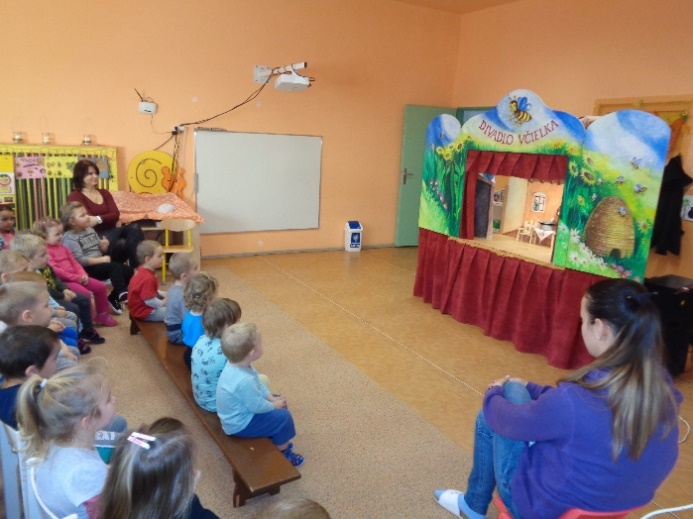 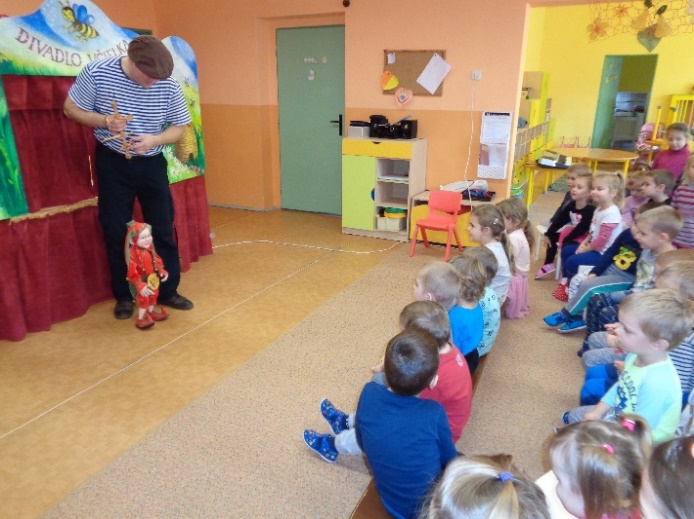 Bábkové divadlo – 
O divotvornom hrnčeku
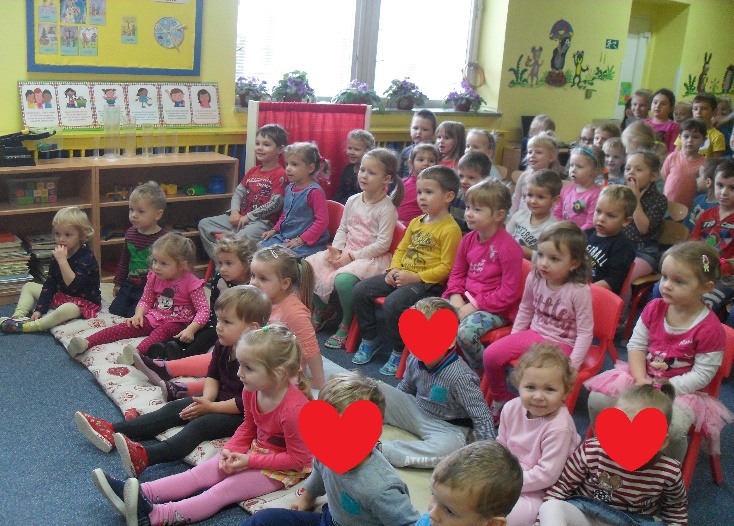 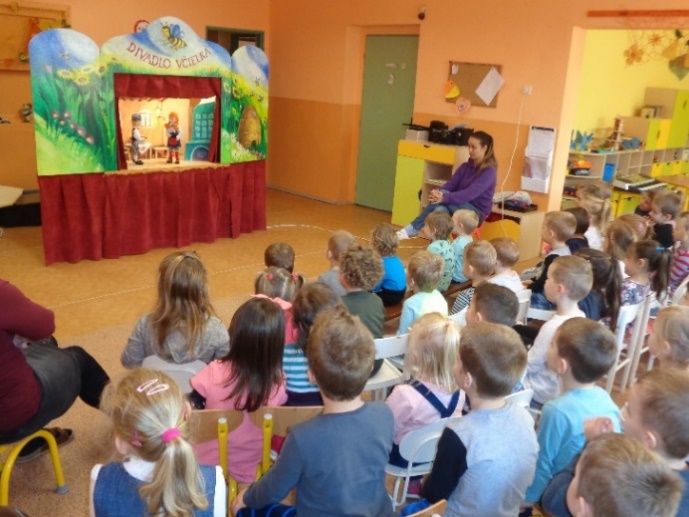 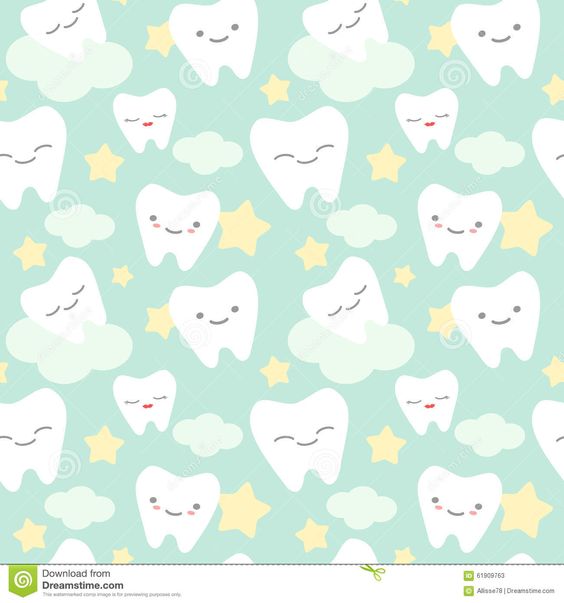 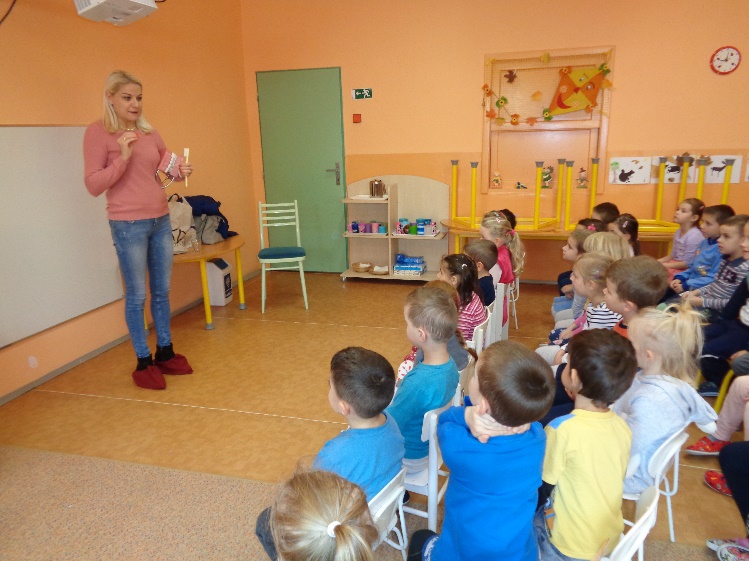 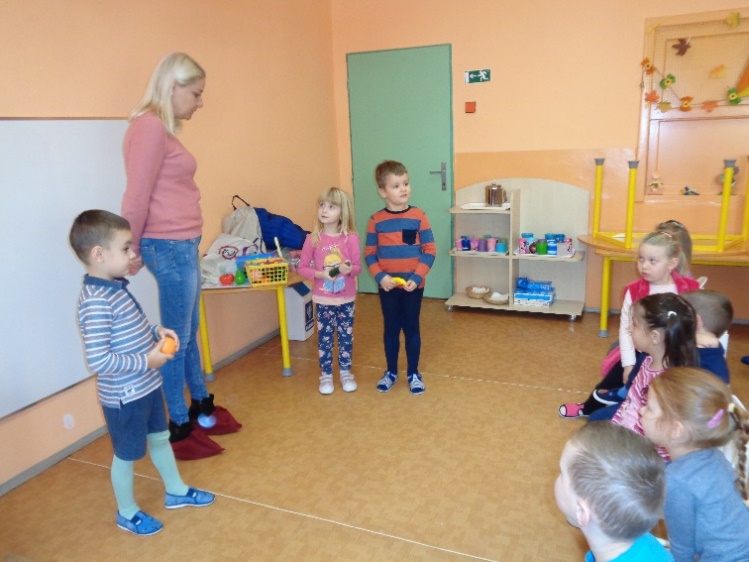 Beseda s 
dentálnou
hygieničkou
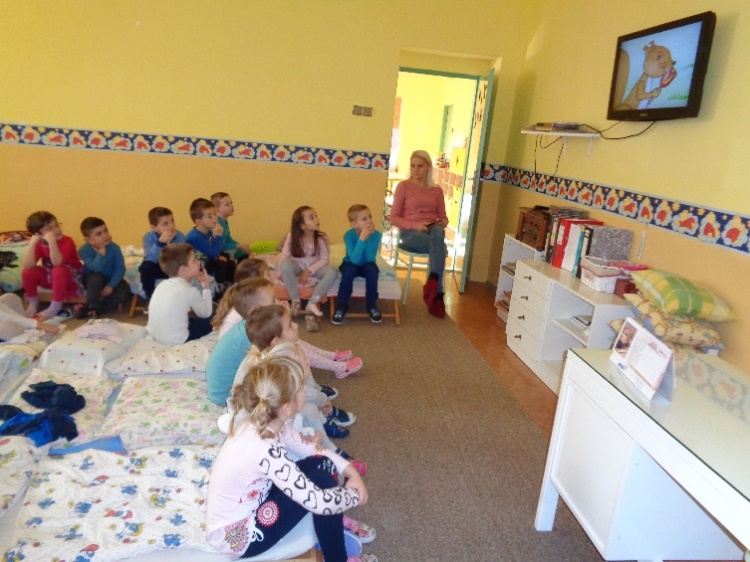 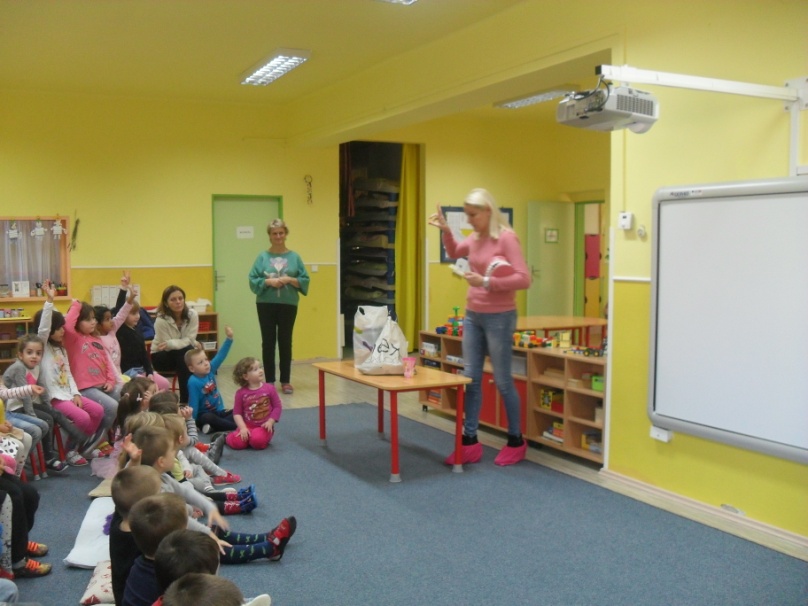 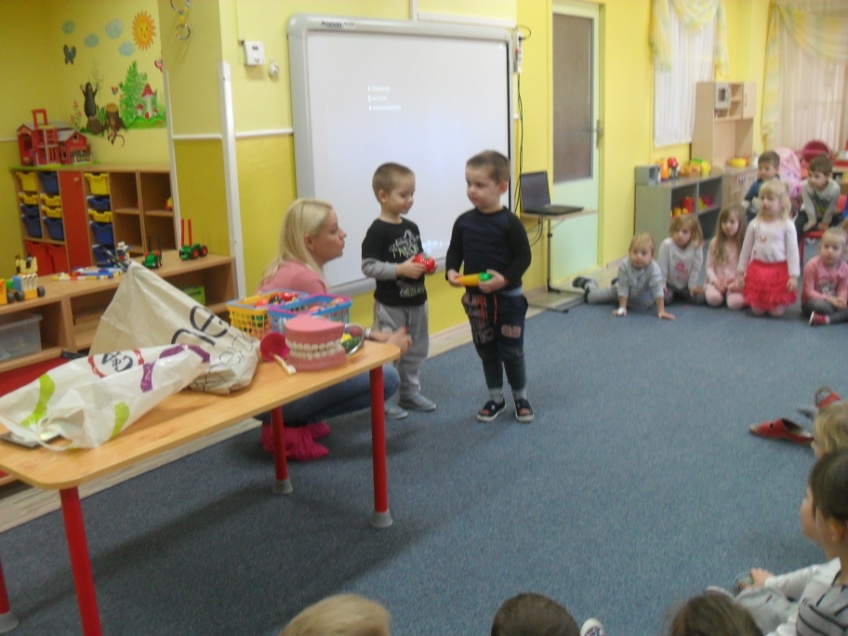 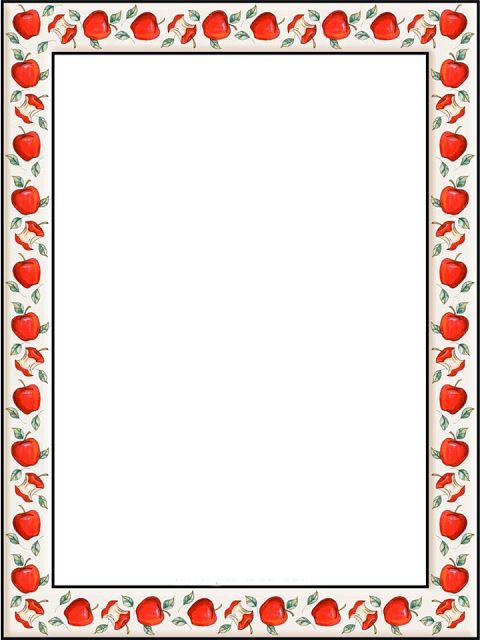 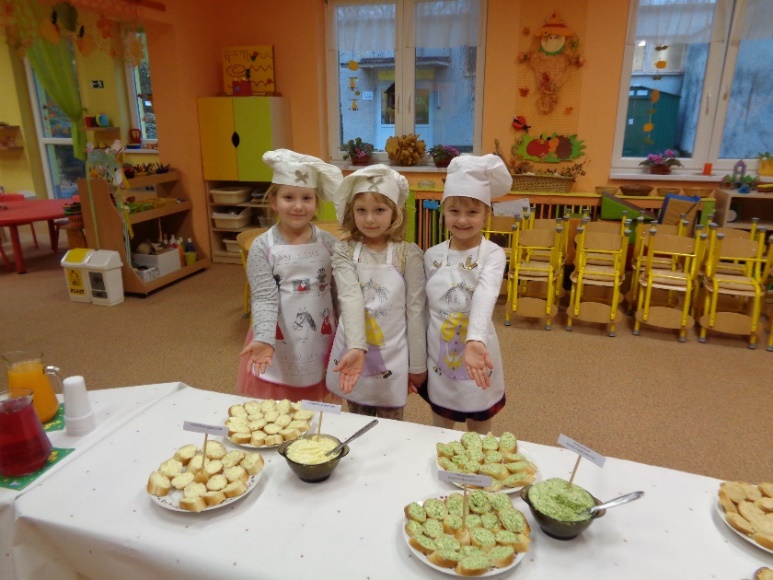 Ochutnávka zdravých nátierok 
                 a nápojov
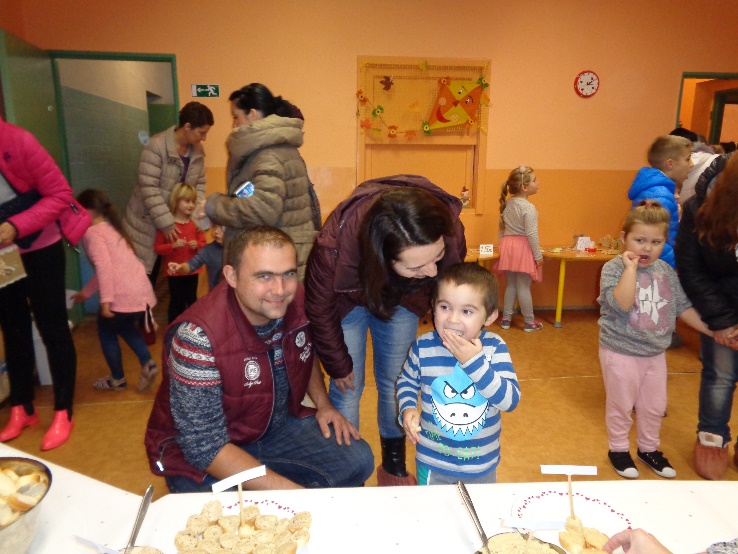 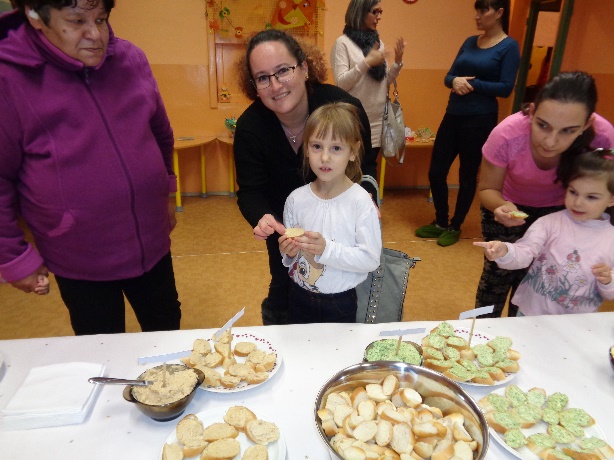 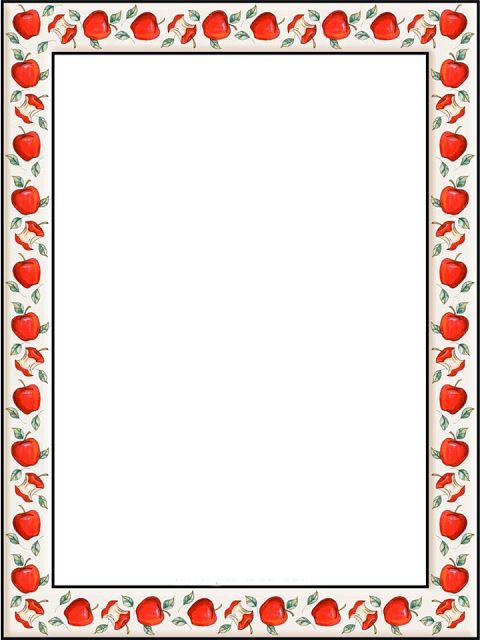 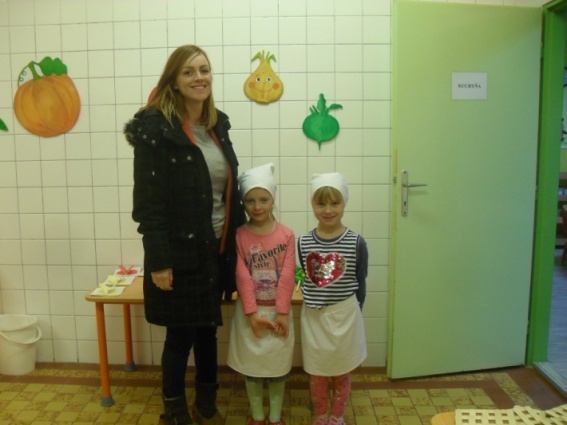 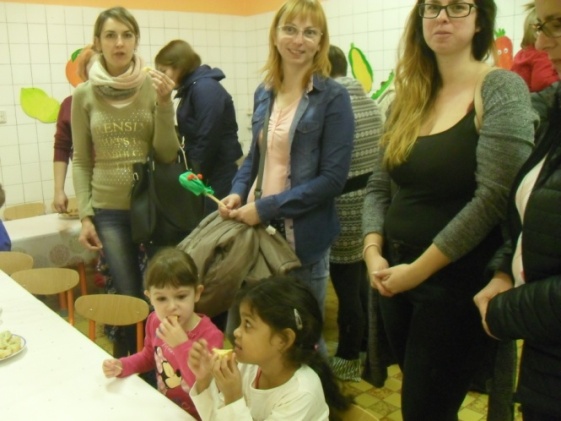 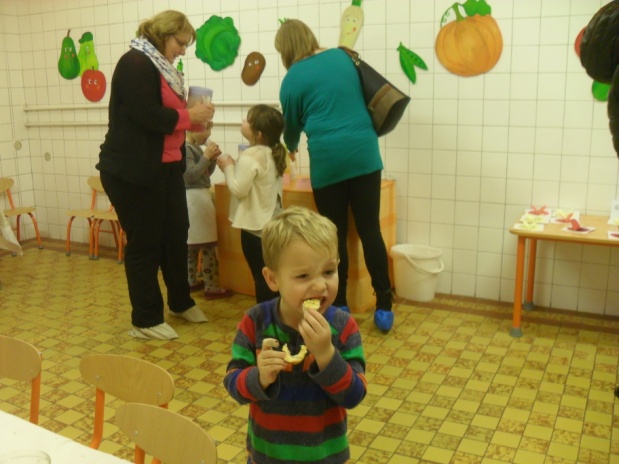 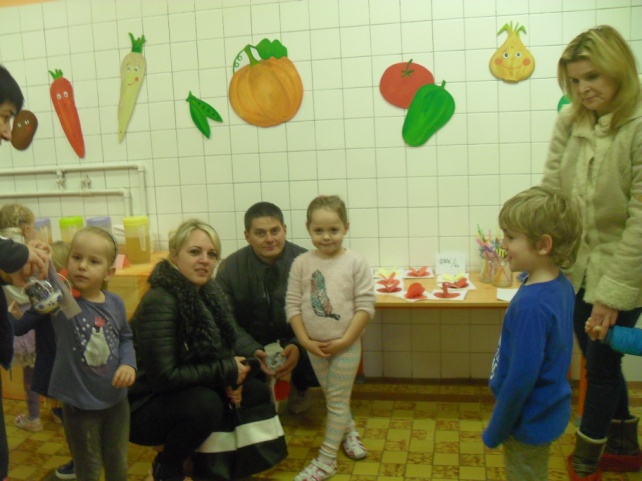 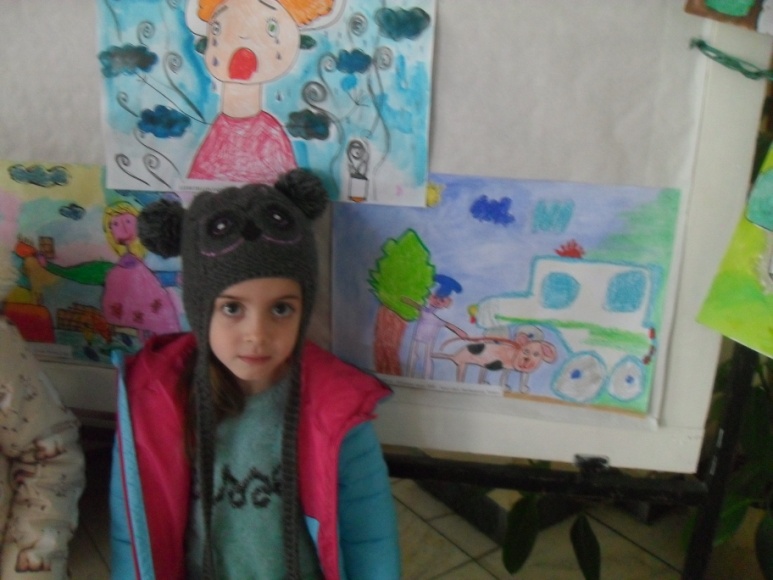 Výtvarná súťaž
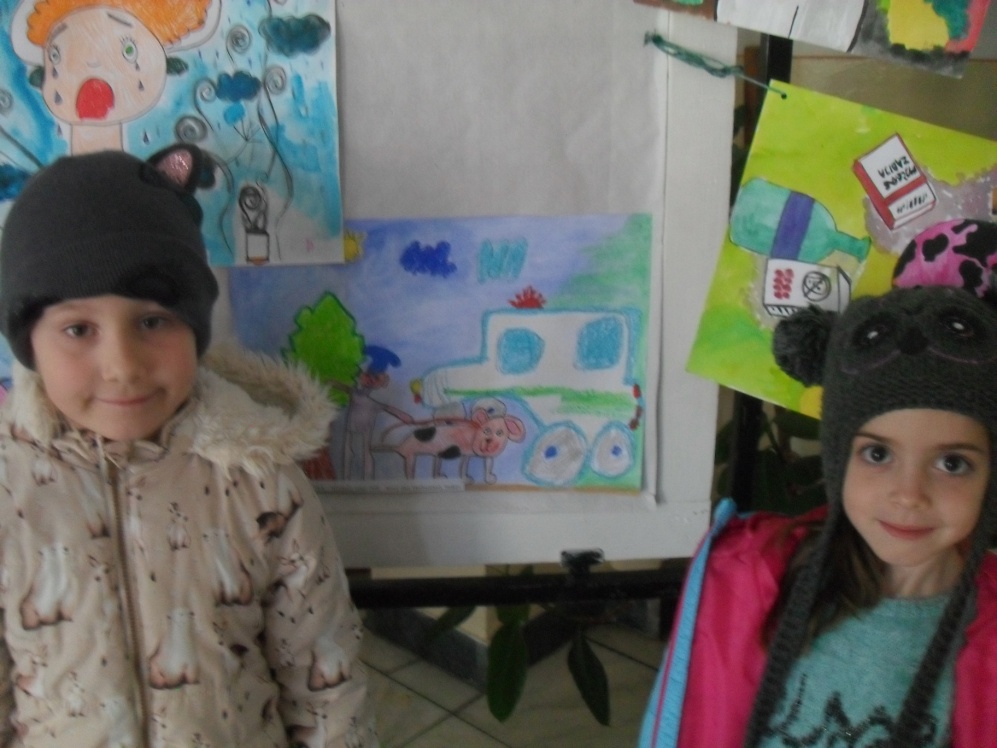 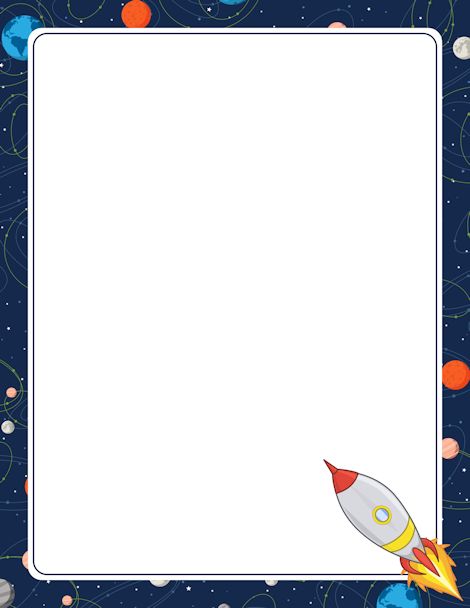 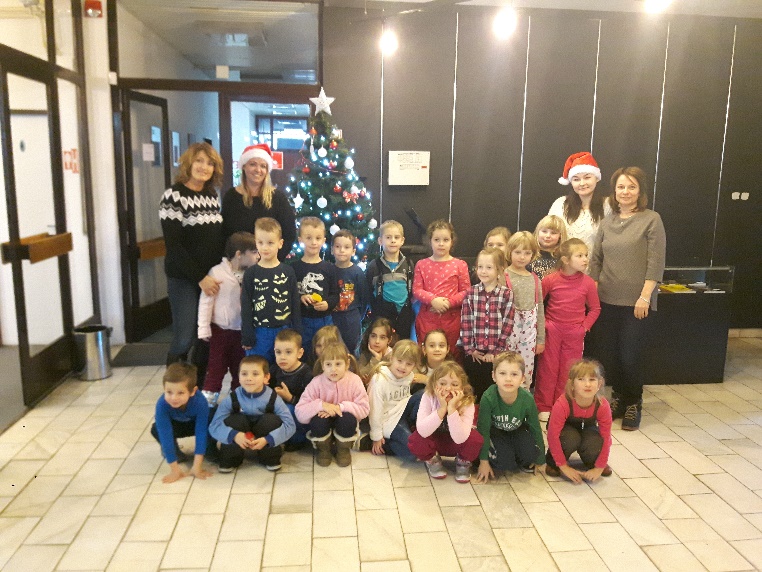 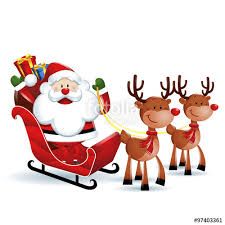 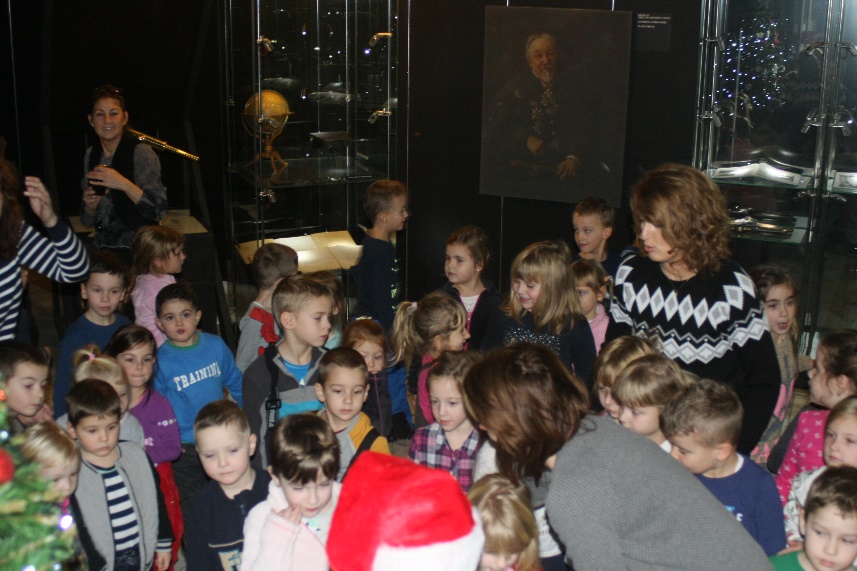 Mikuláš vo hvezdárni
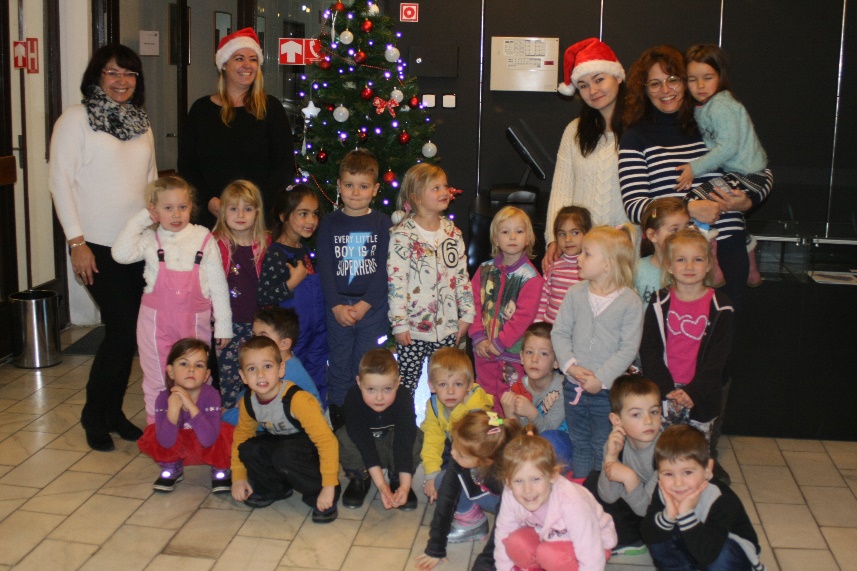 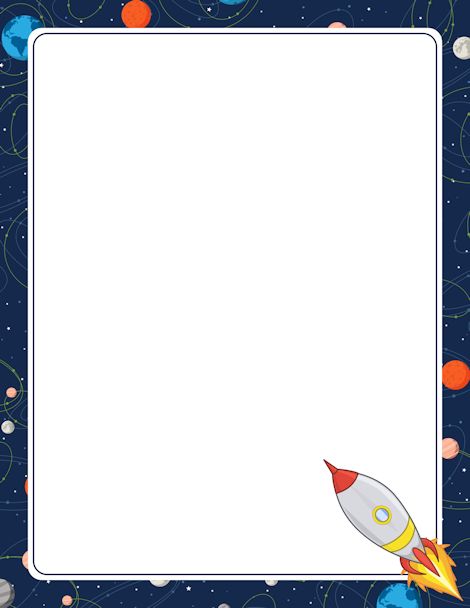 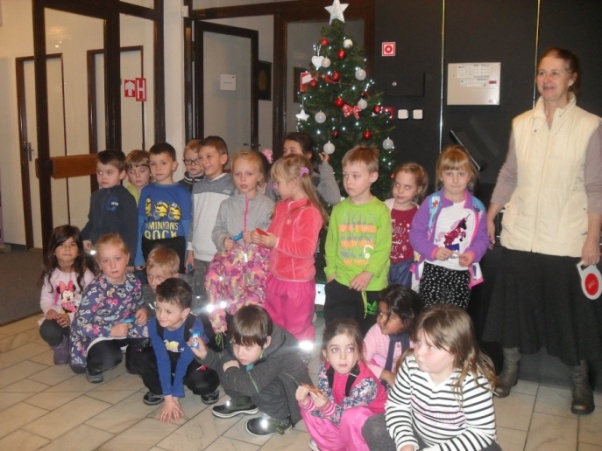 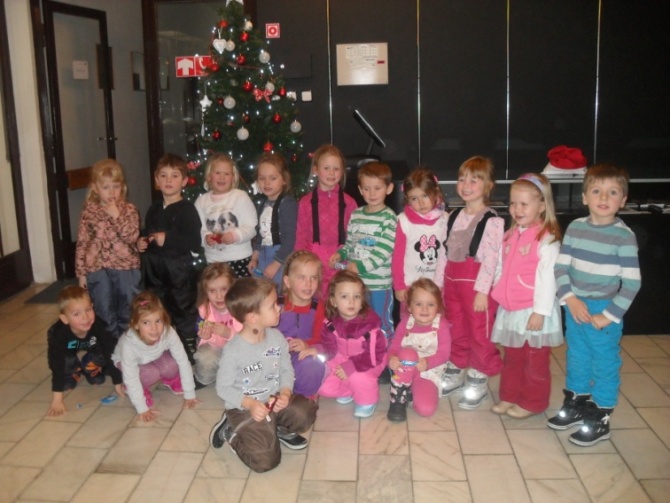 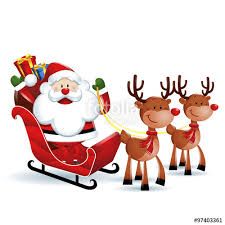 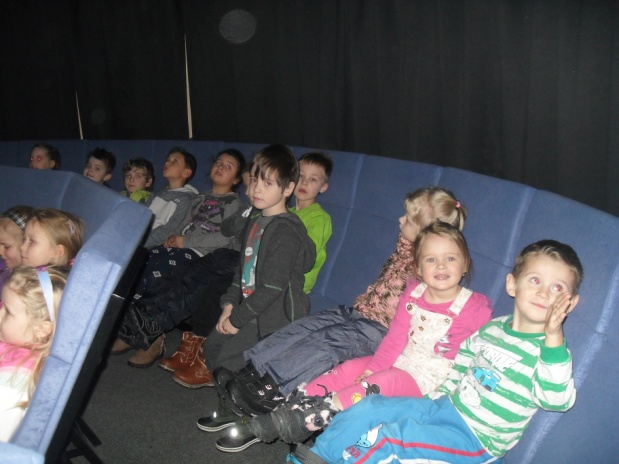 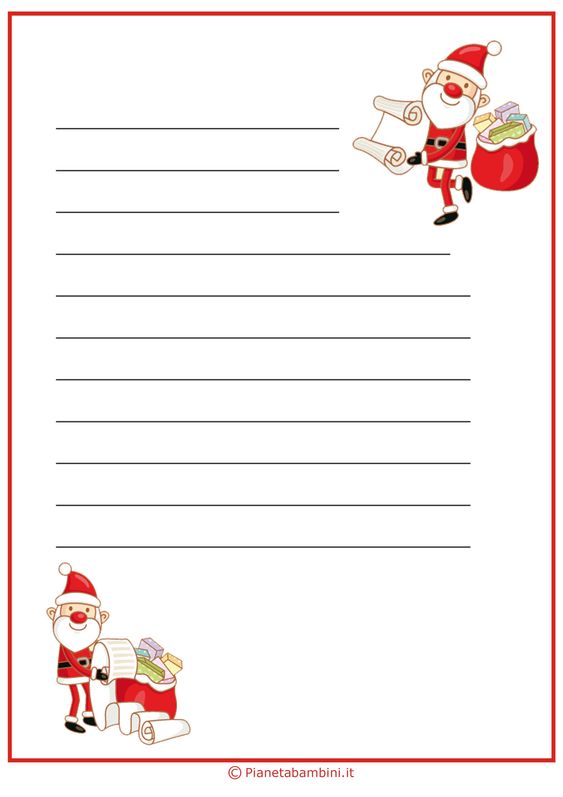 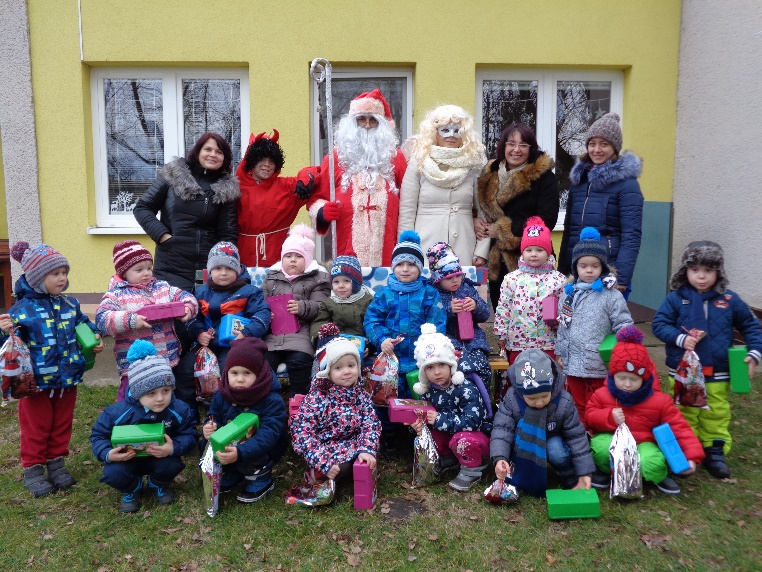 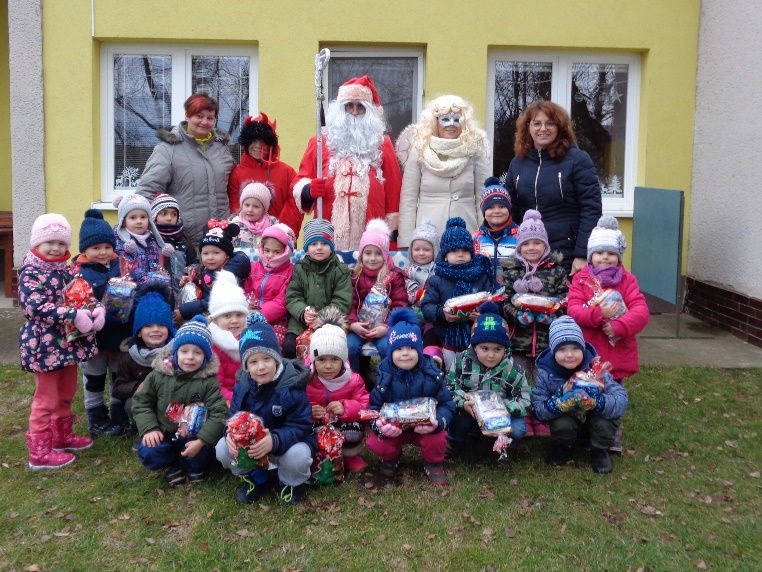 Prišiel ku nám pán Mikuláš...
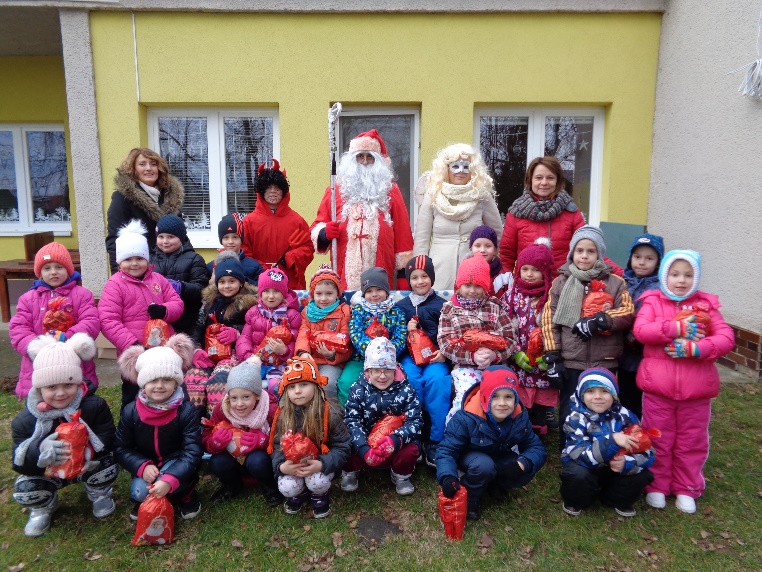 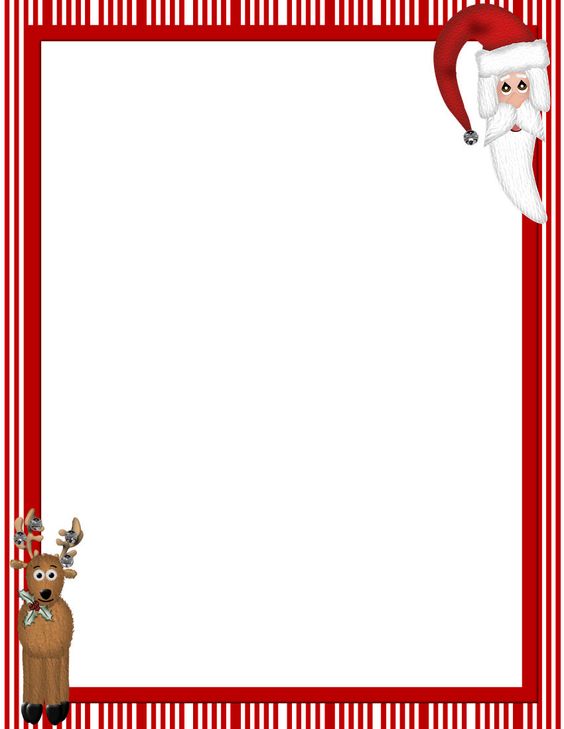 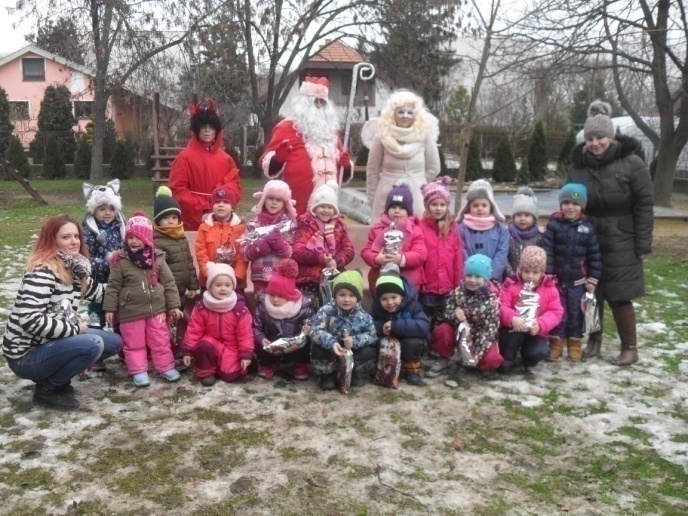 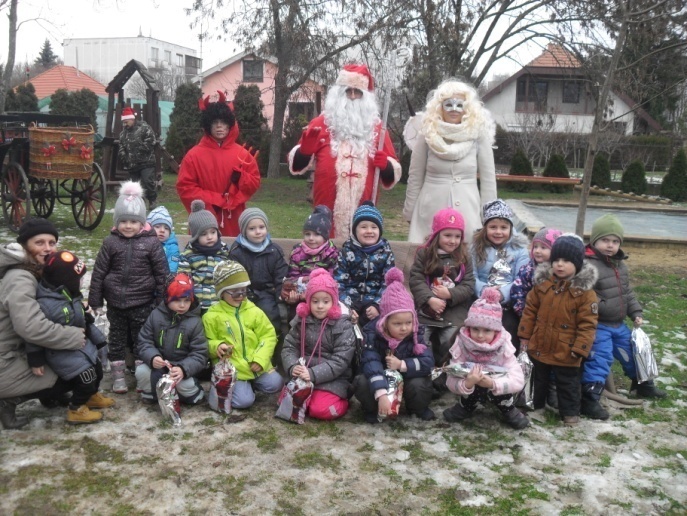 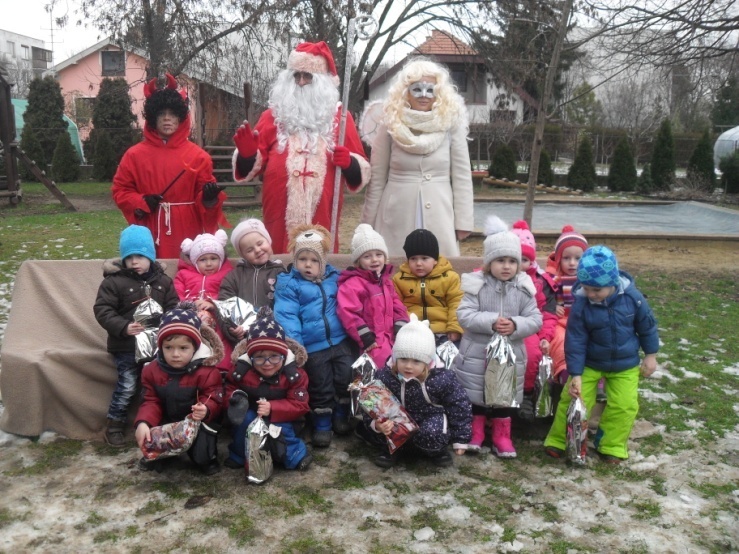 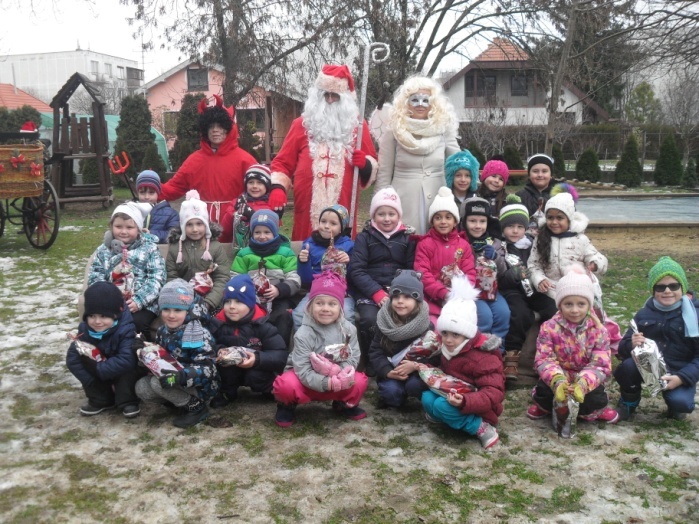 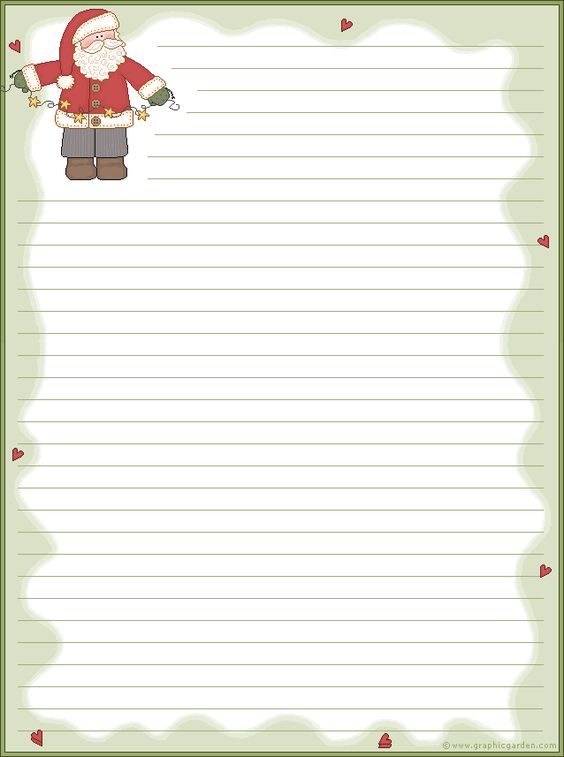 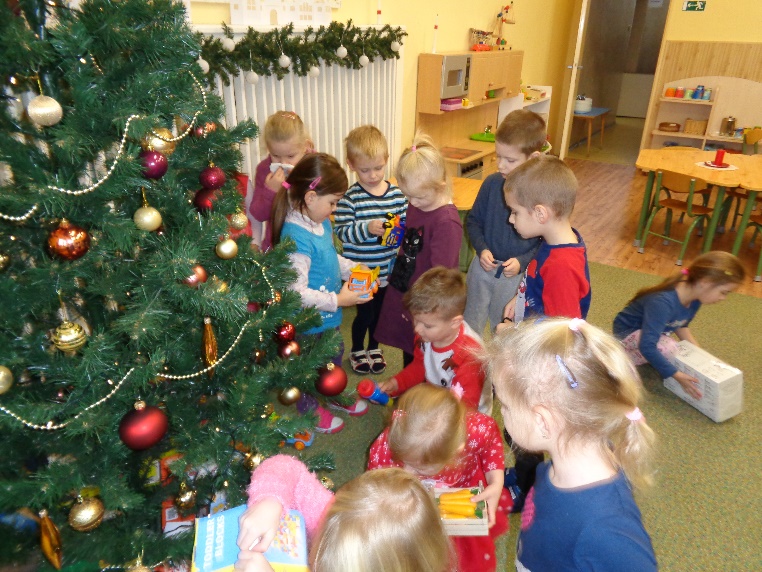 Mikuláš do tried priniesol darčeky
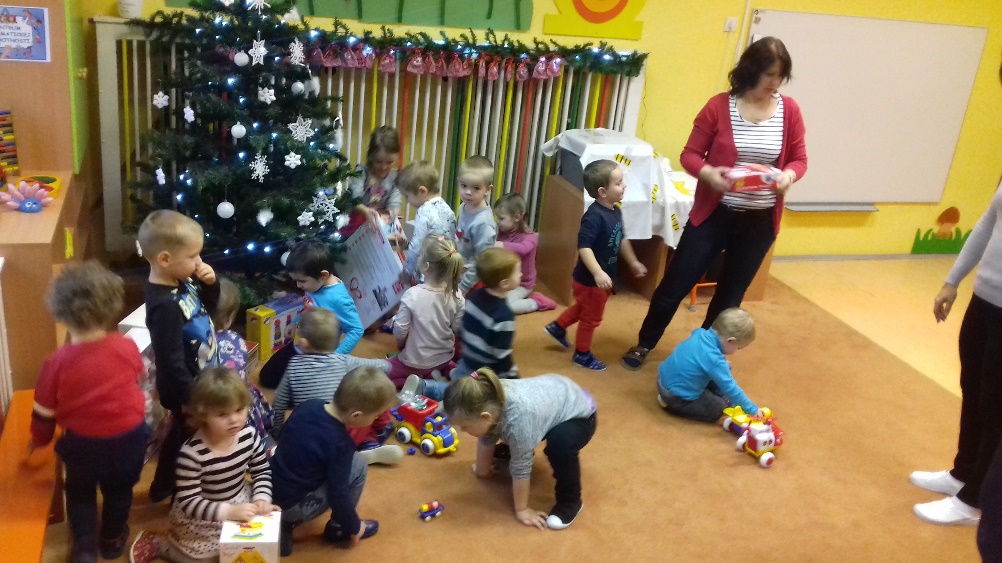 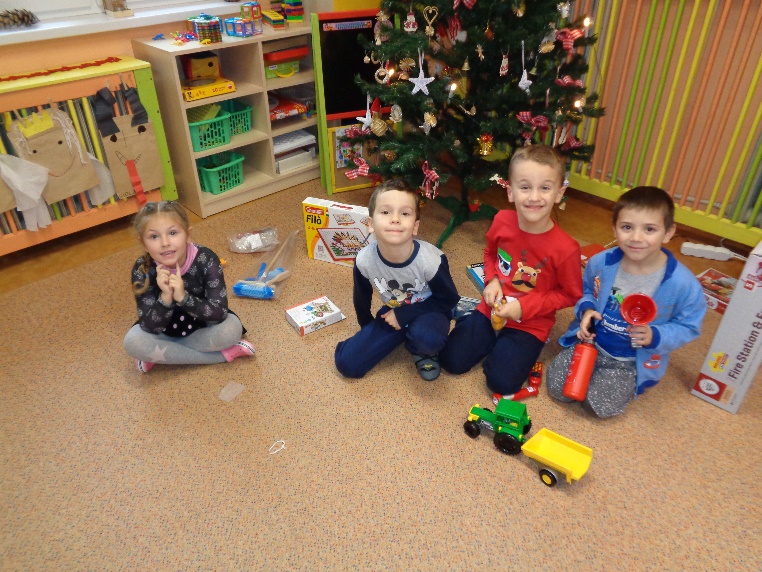 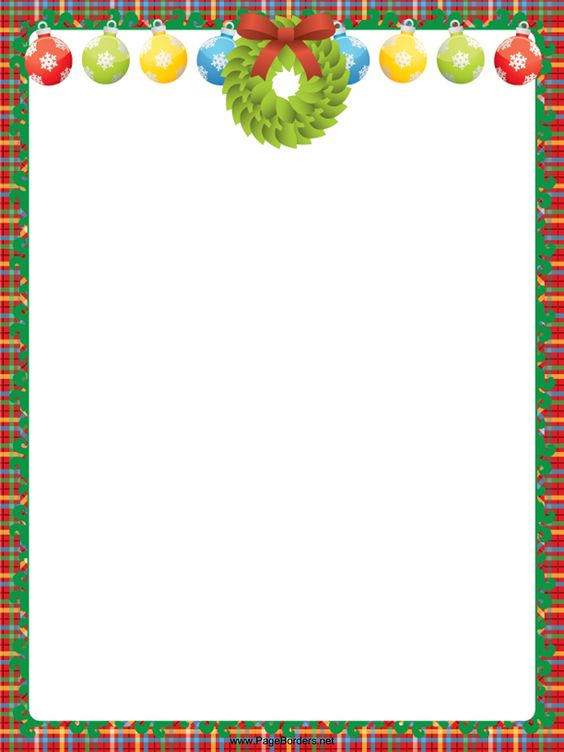 v penzióne Smaragd
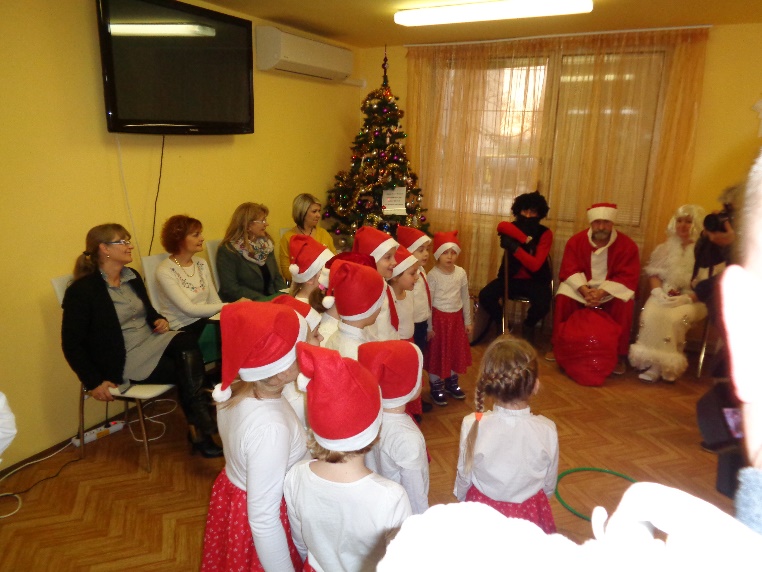 Mikuláš
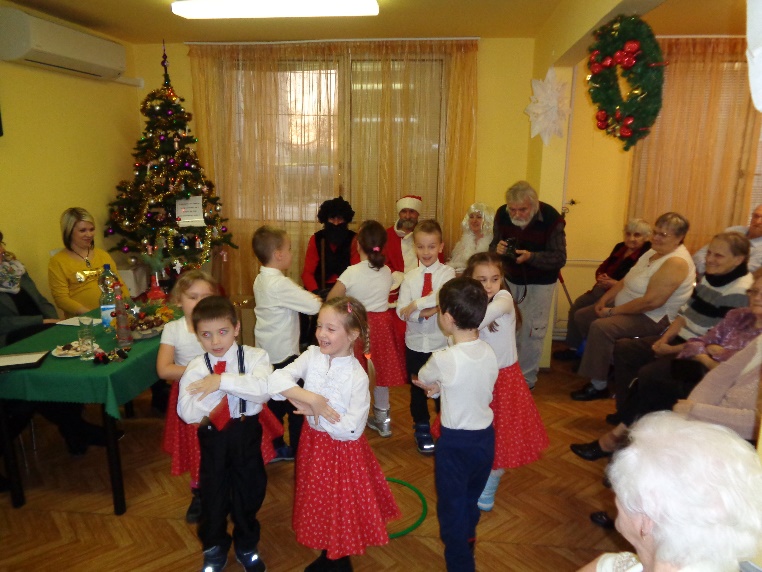 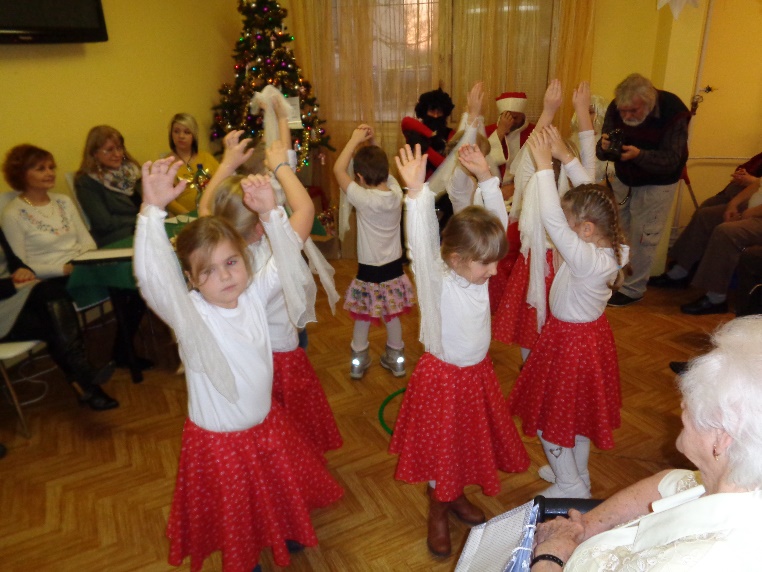 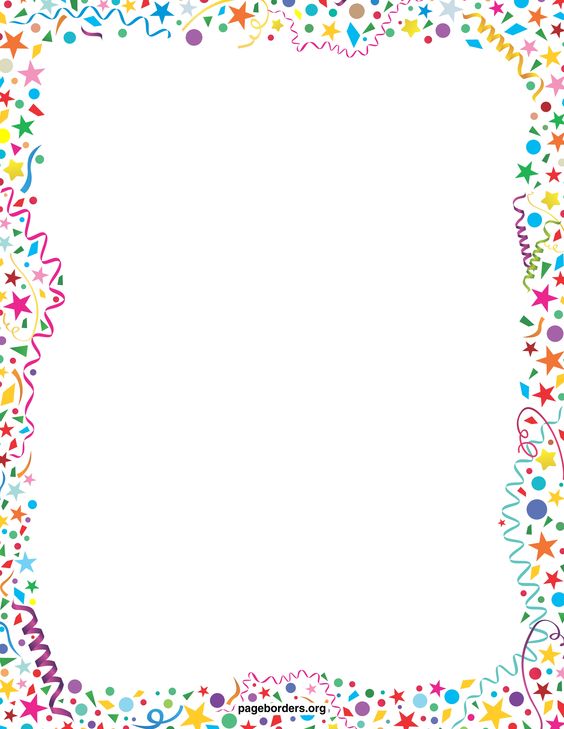 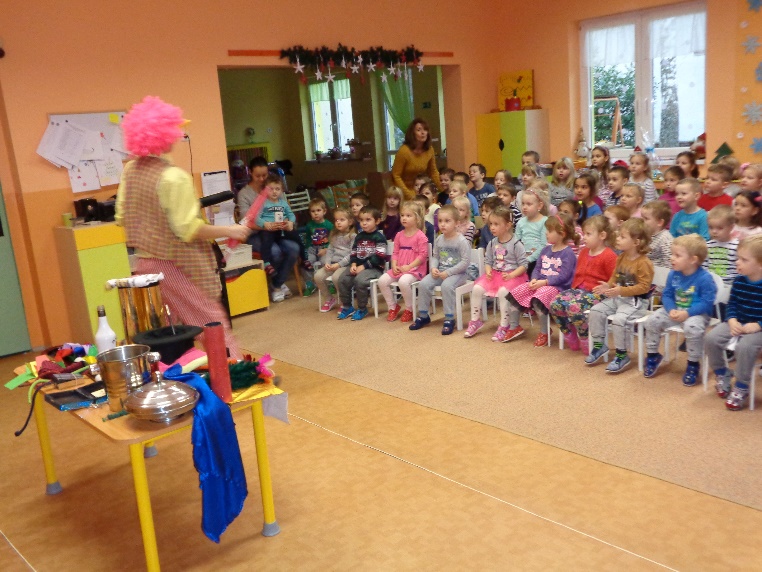 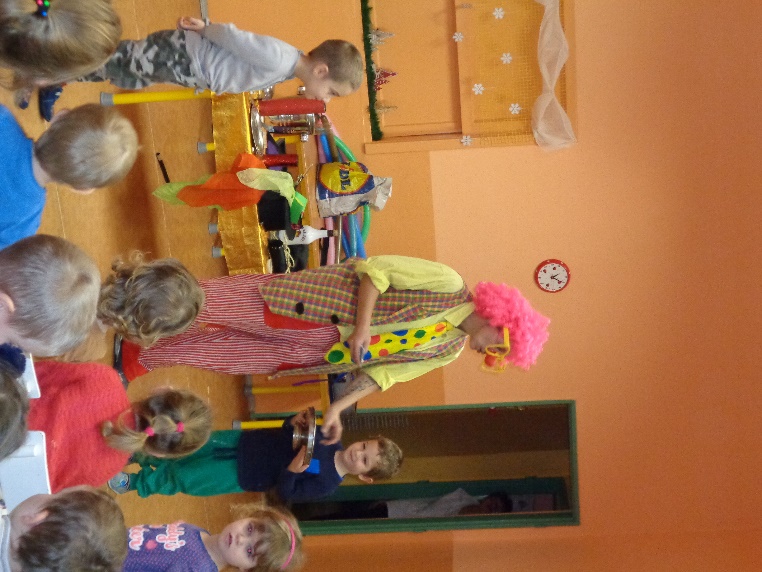 Divadelný 
    Šašo
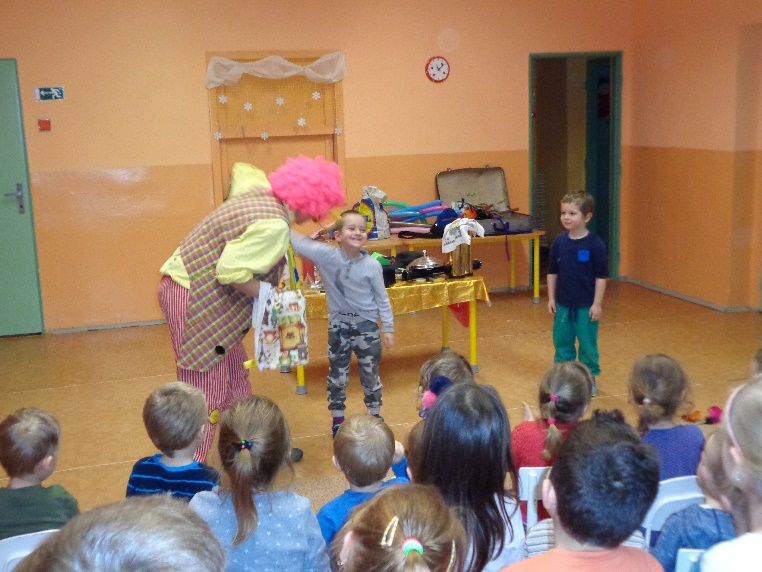 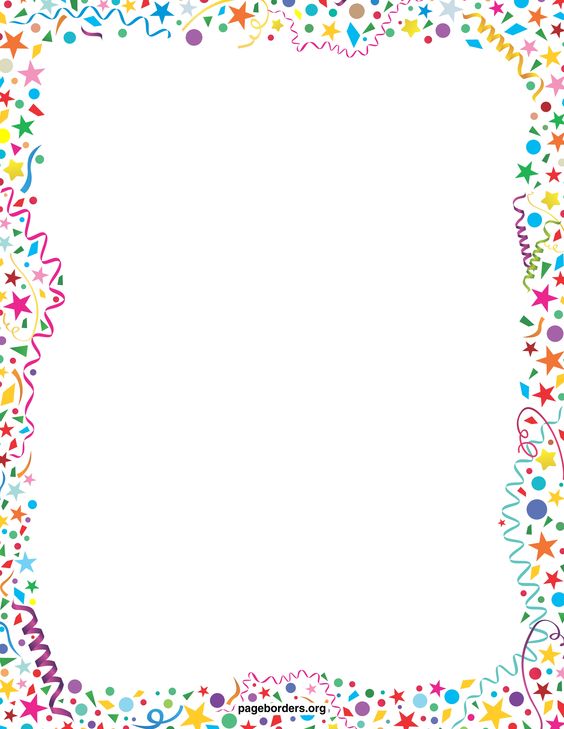 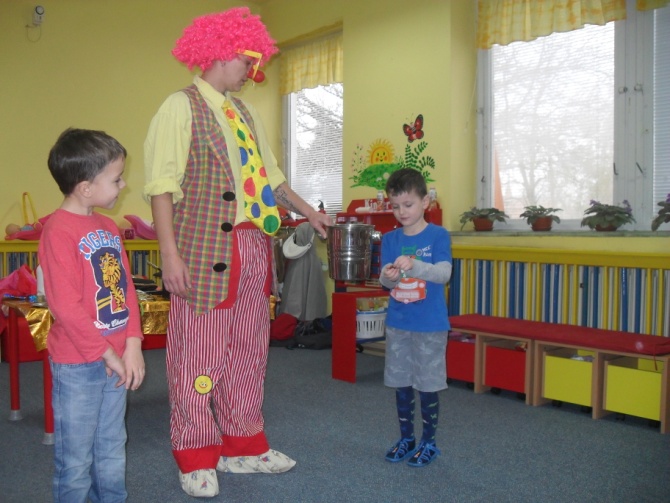 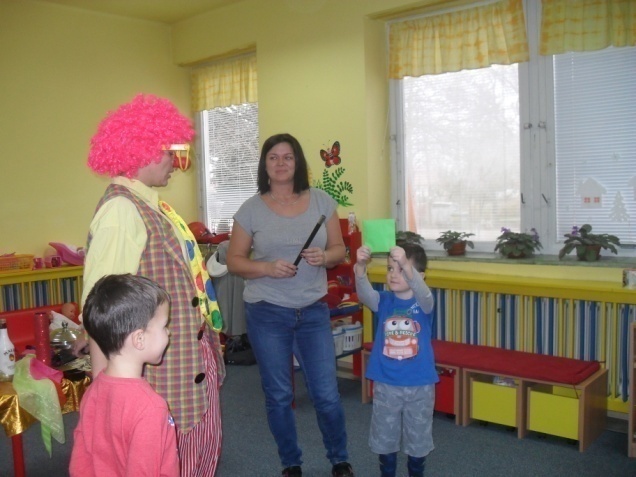 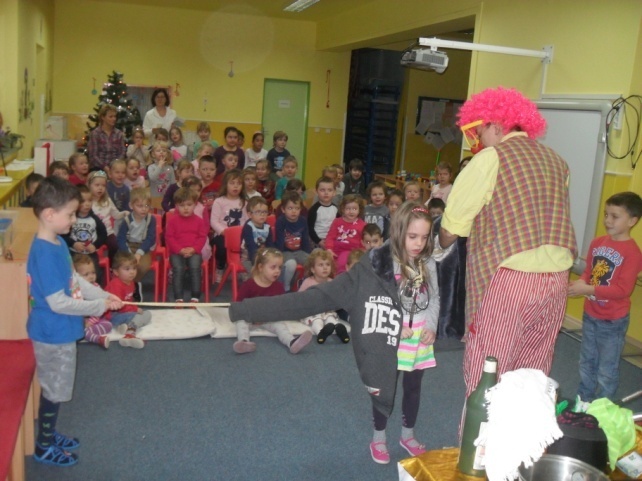 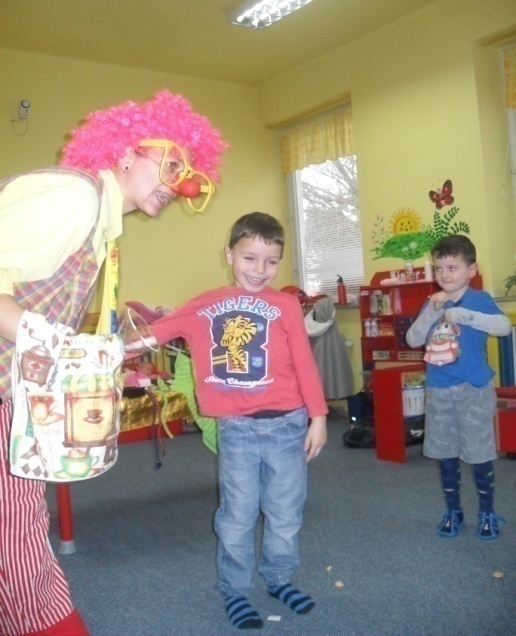 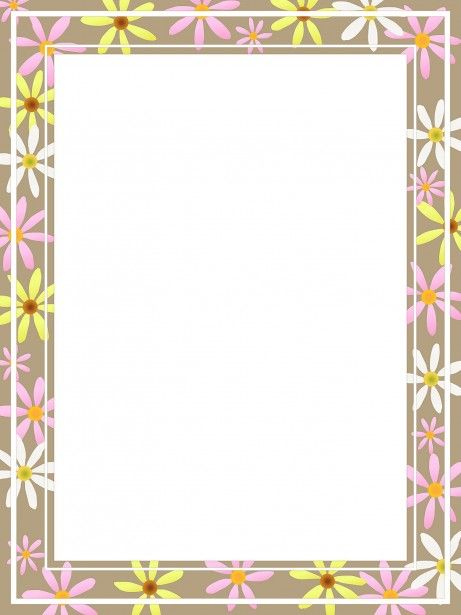 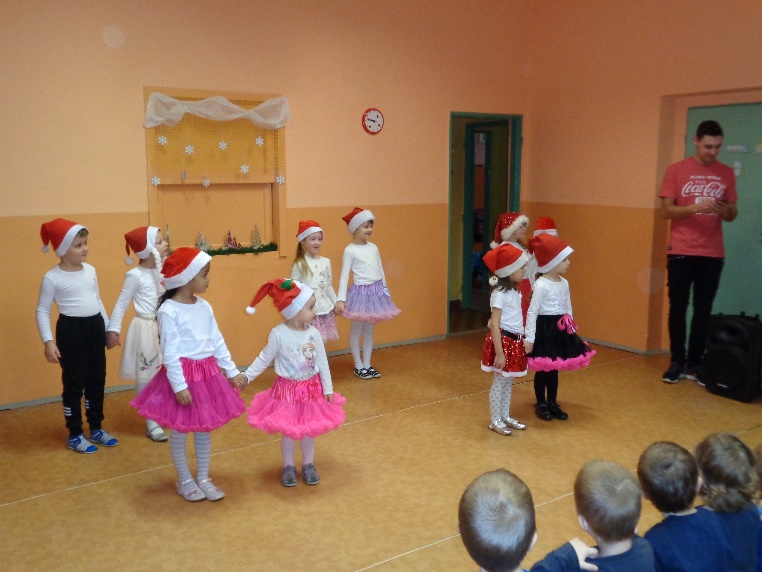 Tanečné dopoludnie 
s Hurbanovskou tančiarňou
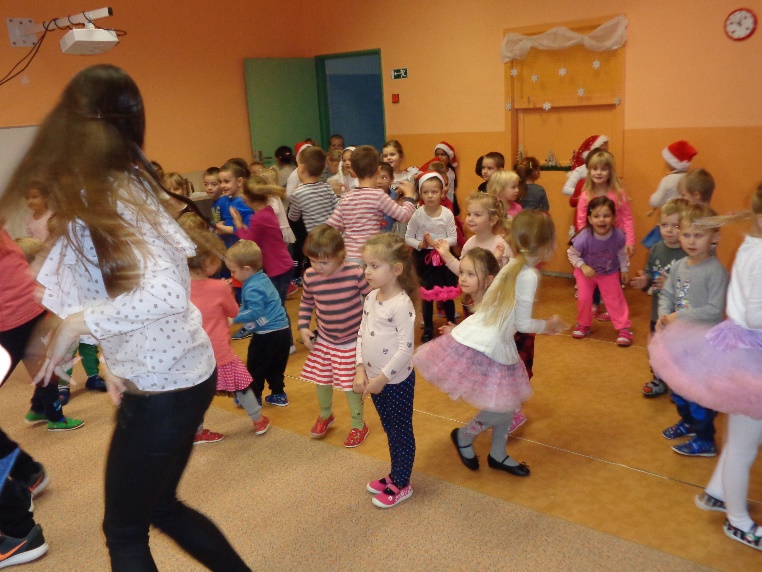 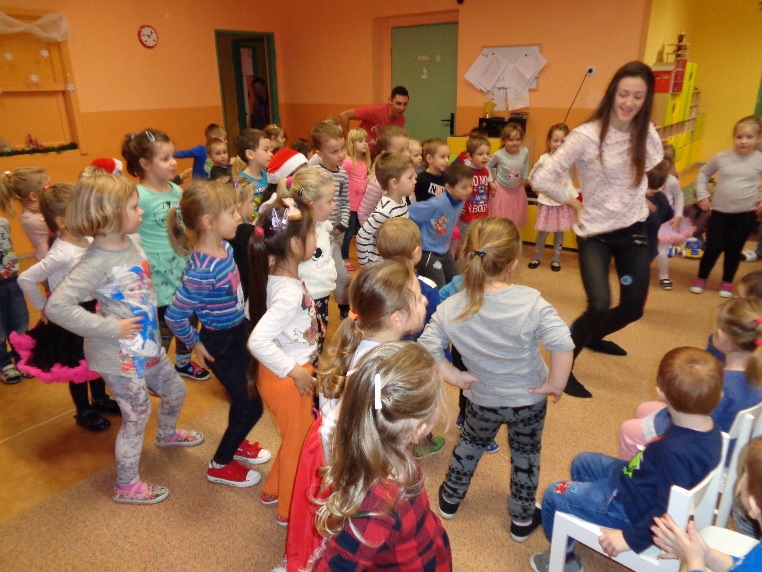 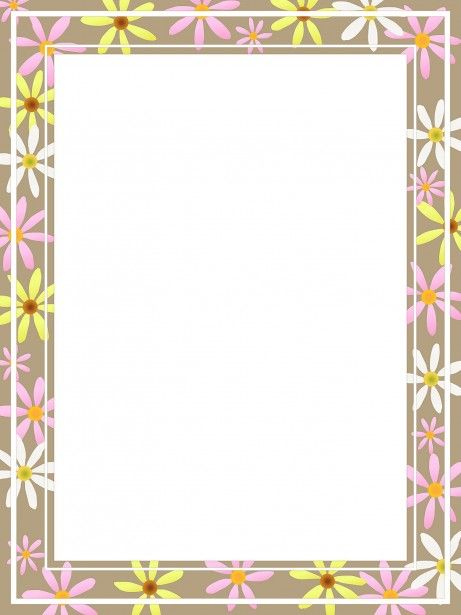 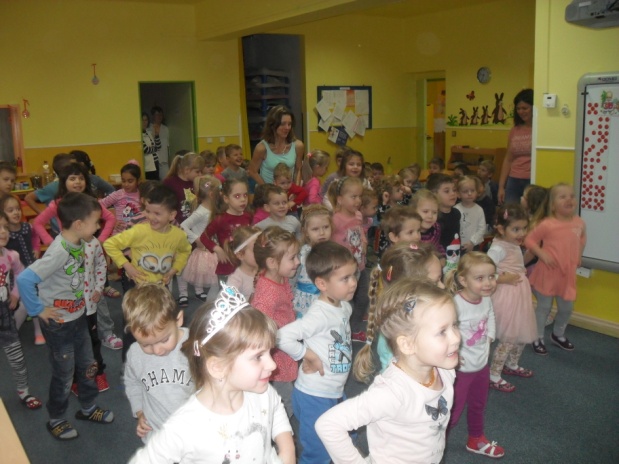 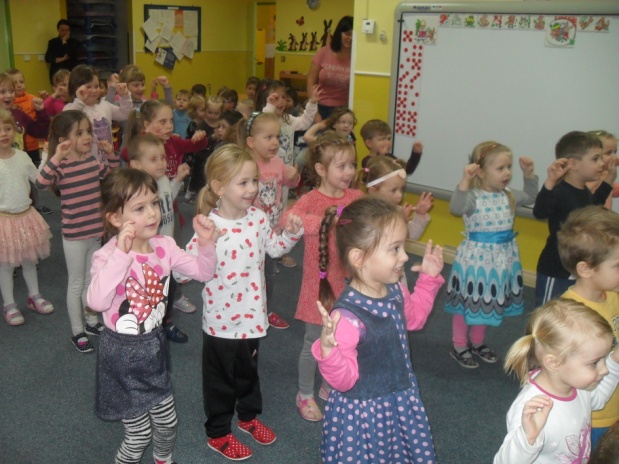 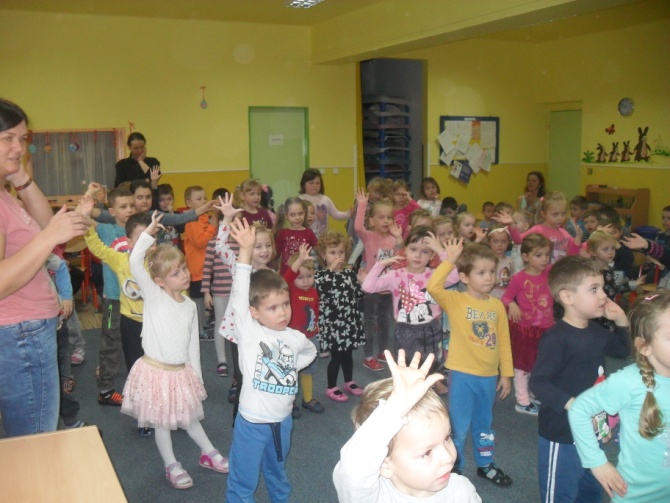 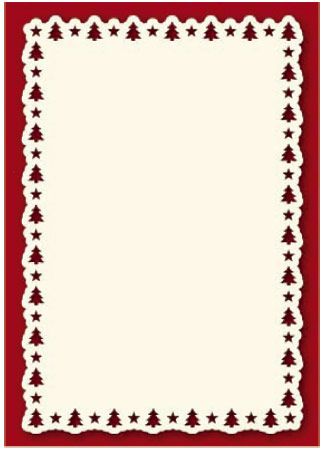 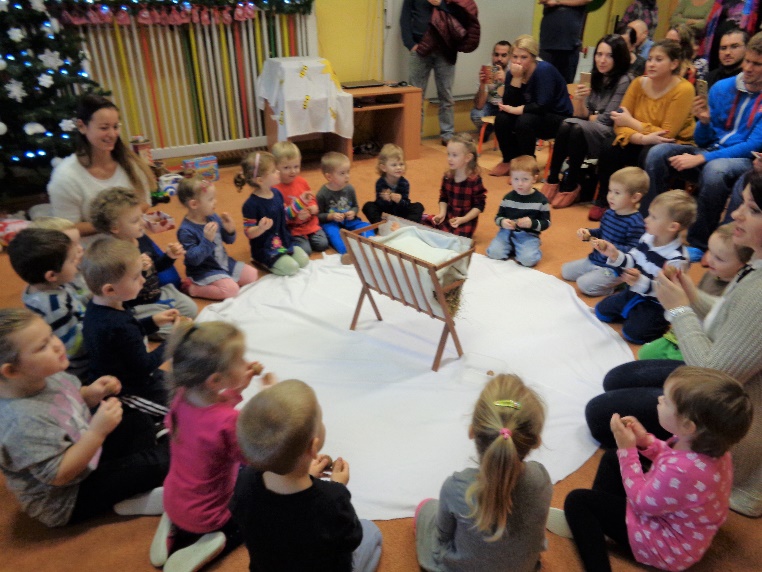 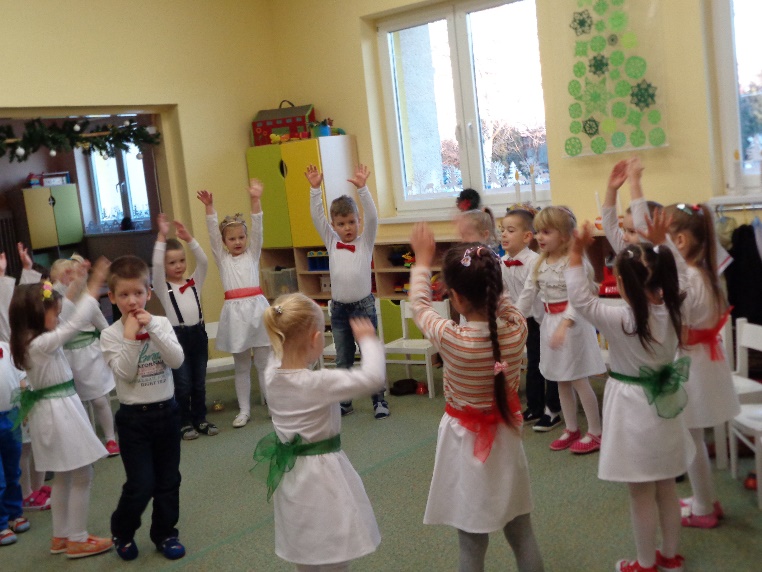 Vianoce Vianoce prišli ste zas ...
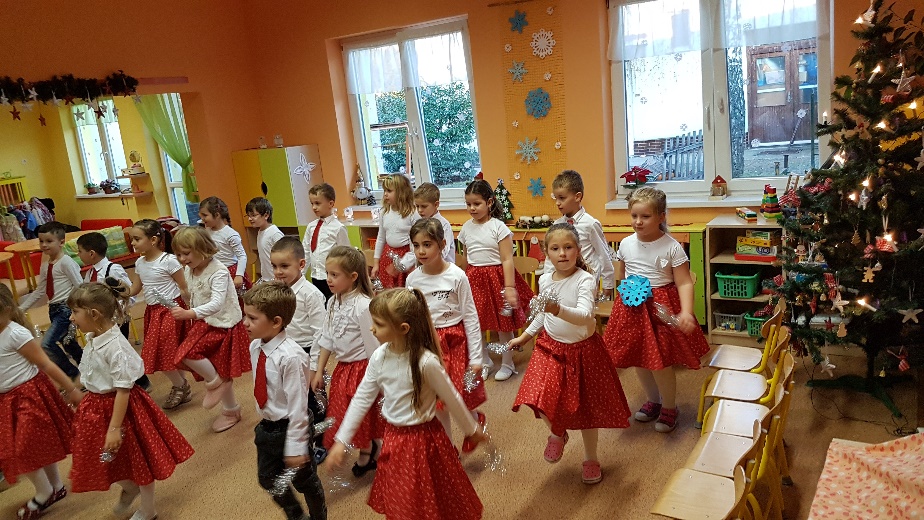 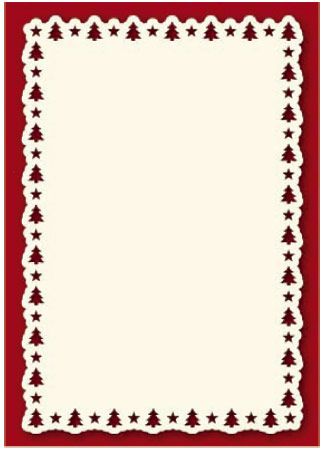 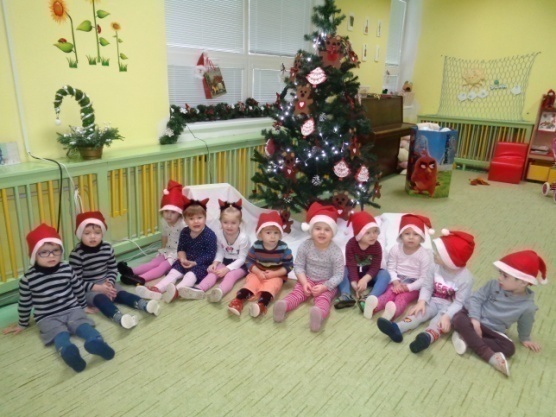 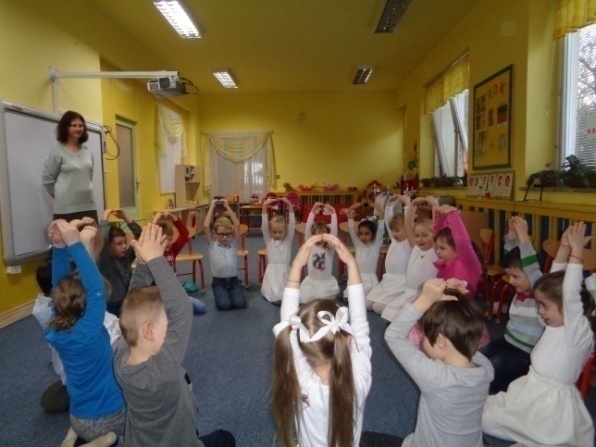 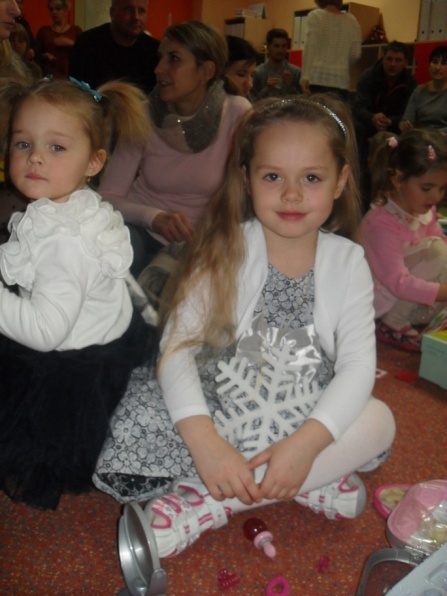 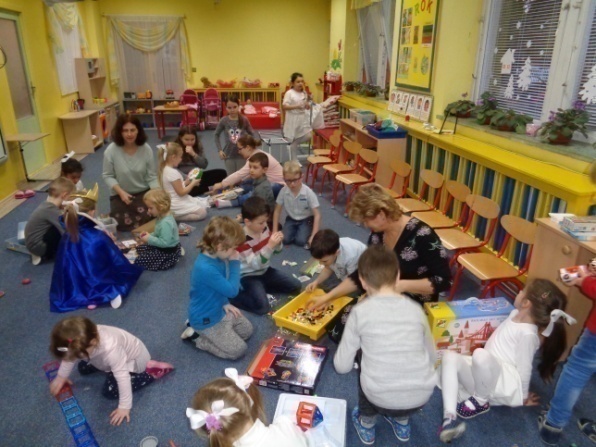 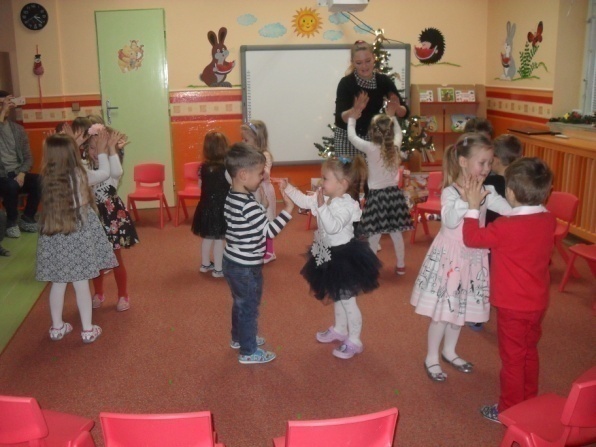 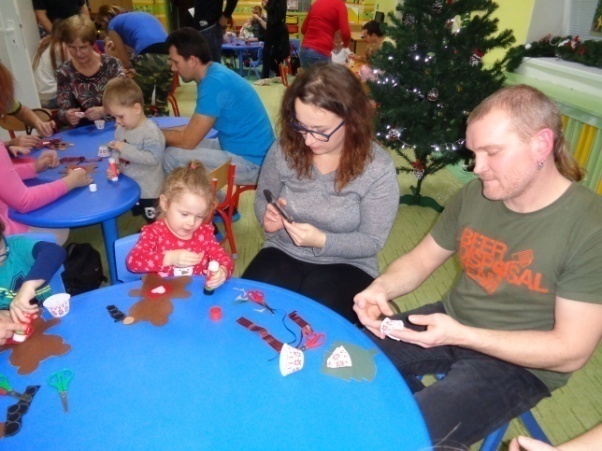 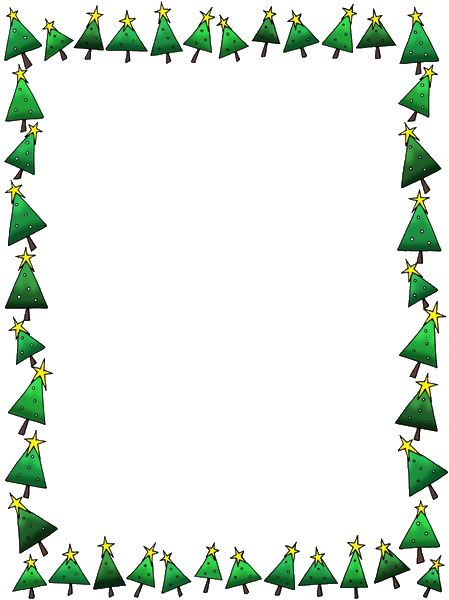 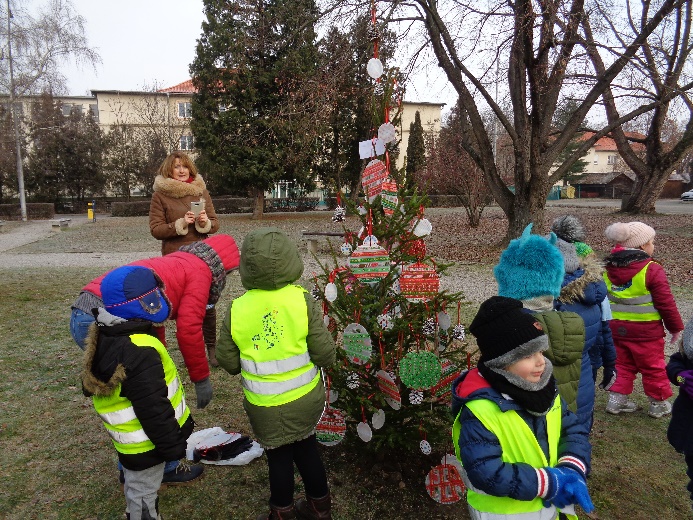 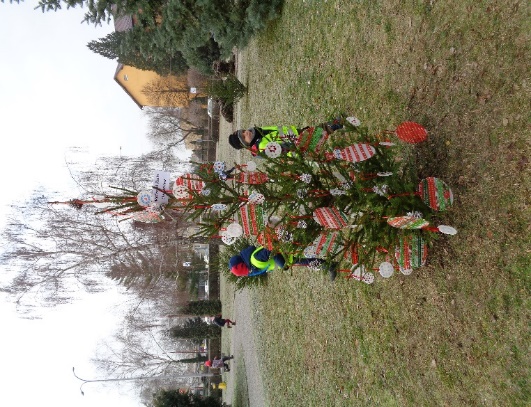 Zdobenie  vianočného stromčeka
pri 
 Dome kultúry v Hurbanove
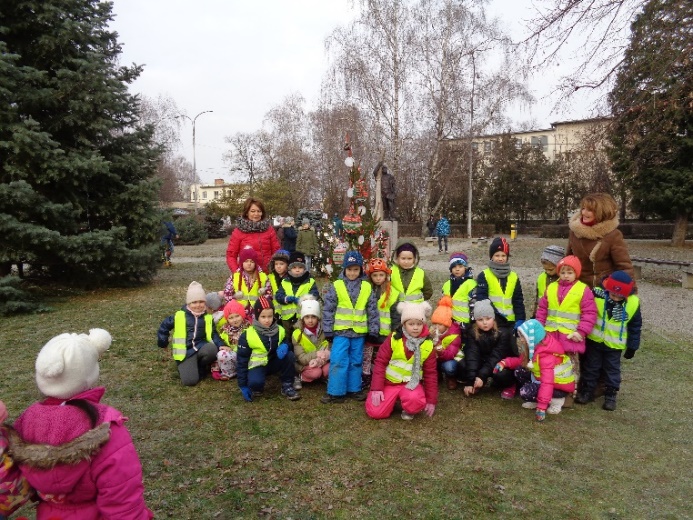 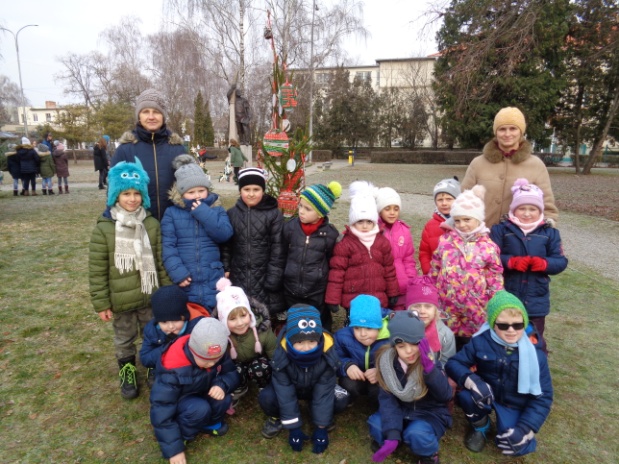 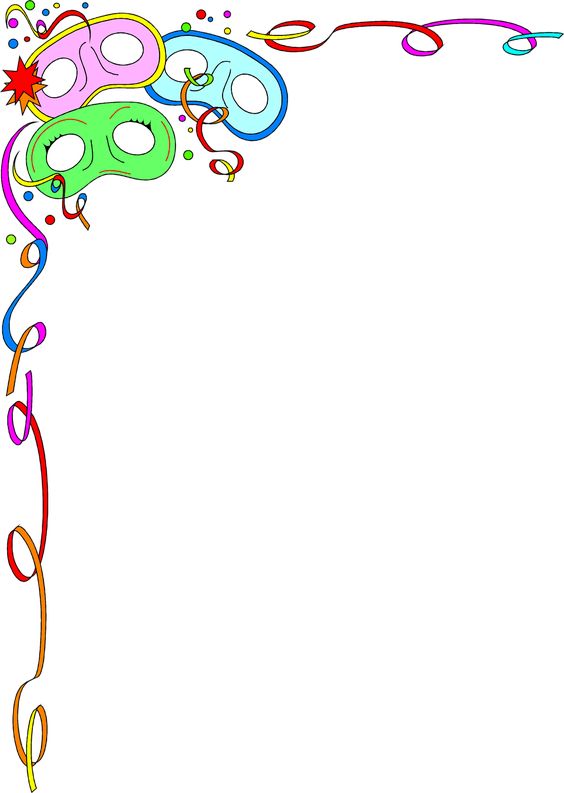 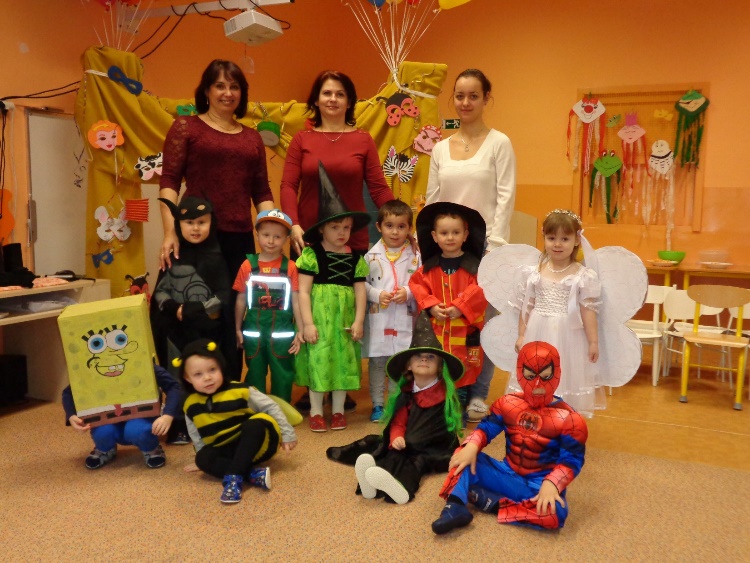 Karneval v MŠ
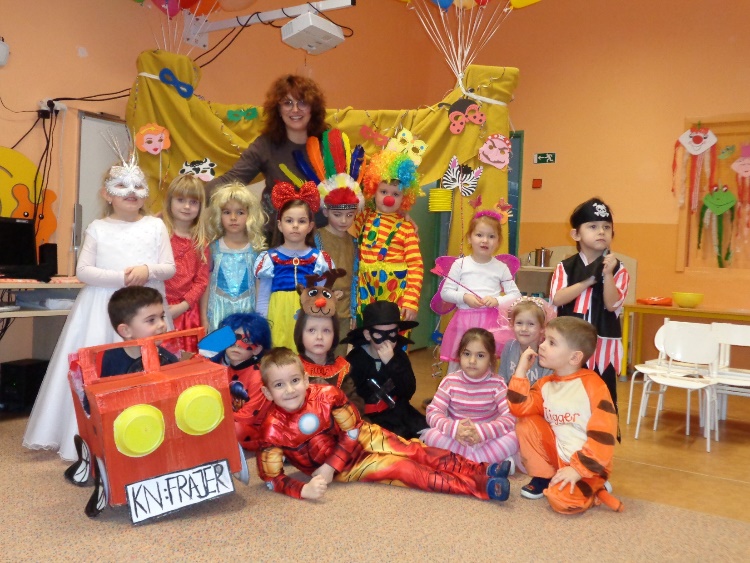 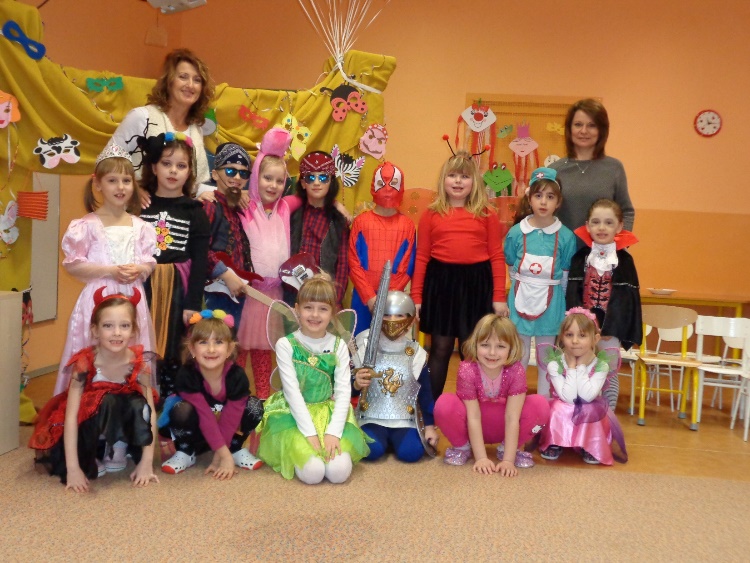 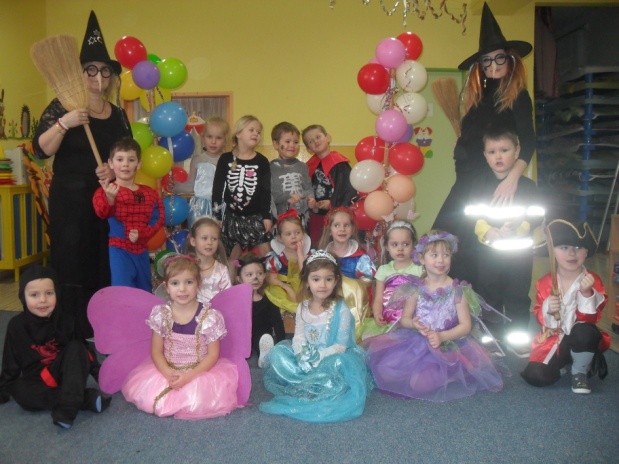 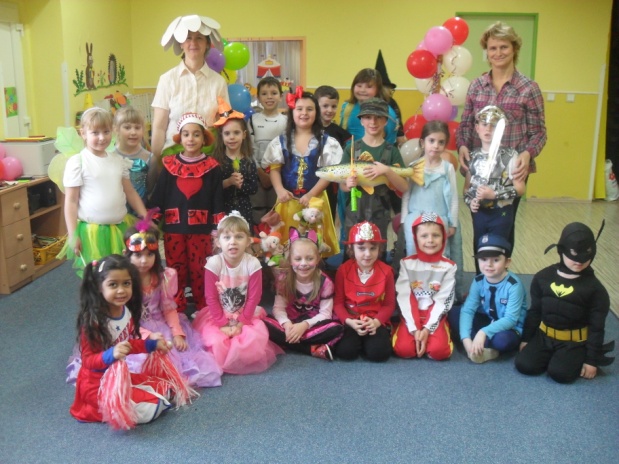 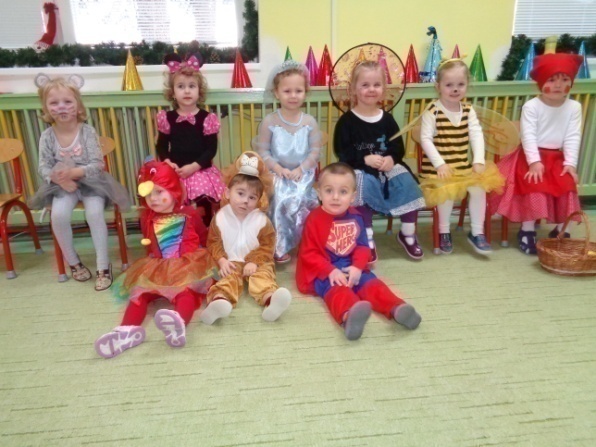 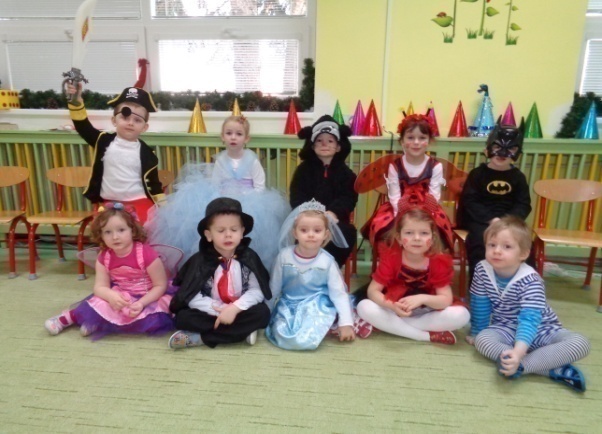 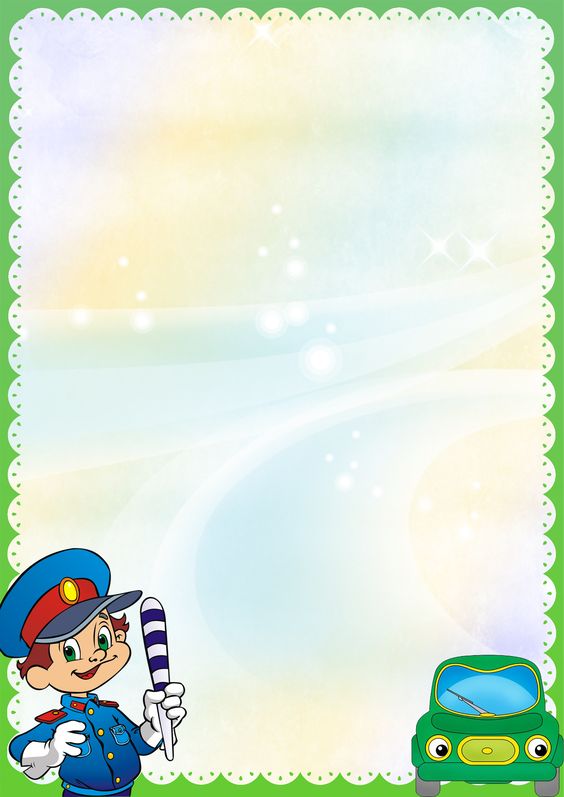 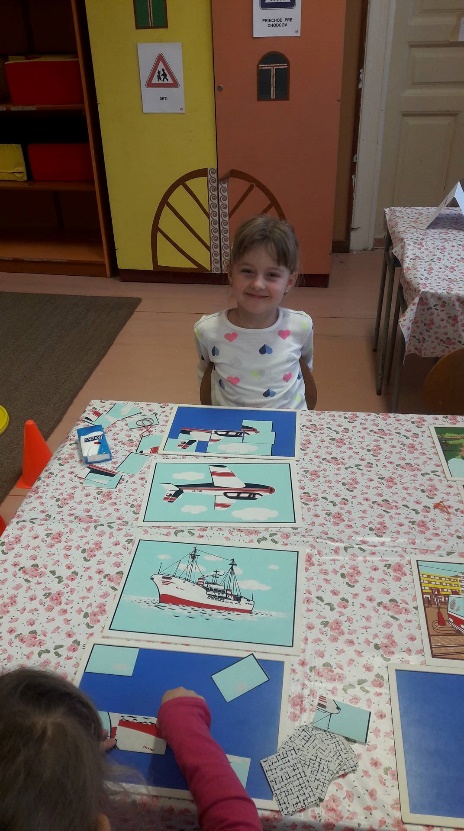 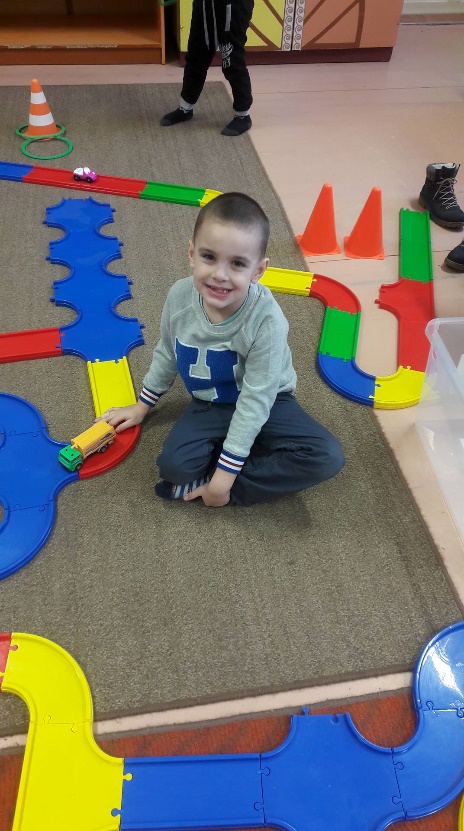 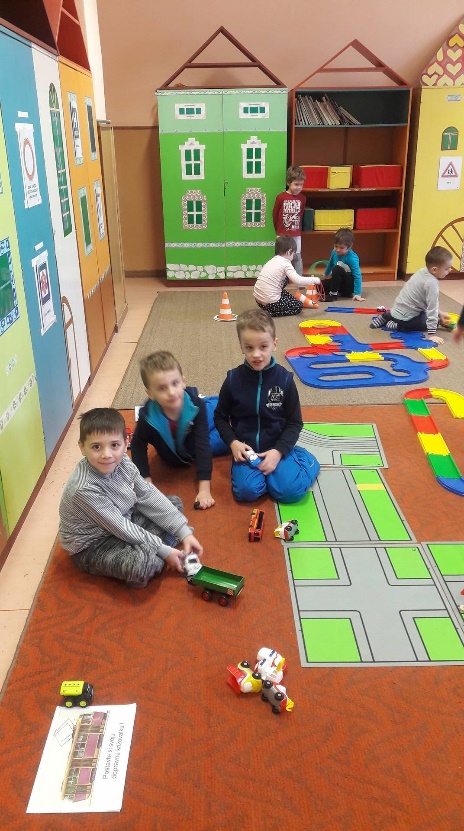 Dopravná výchova v ZŠ
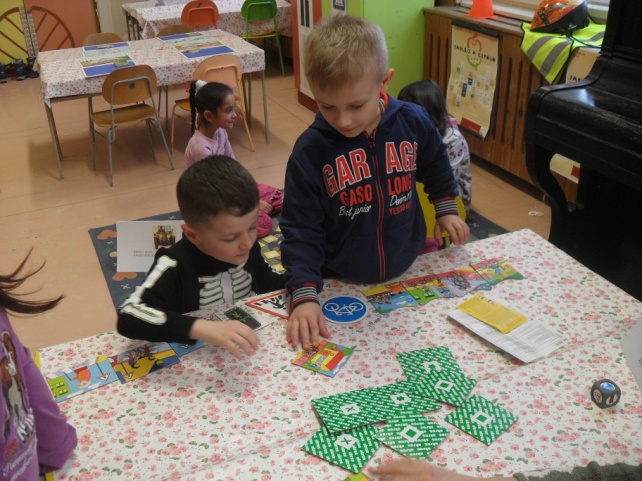 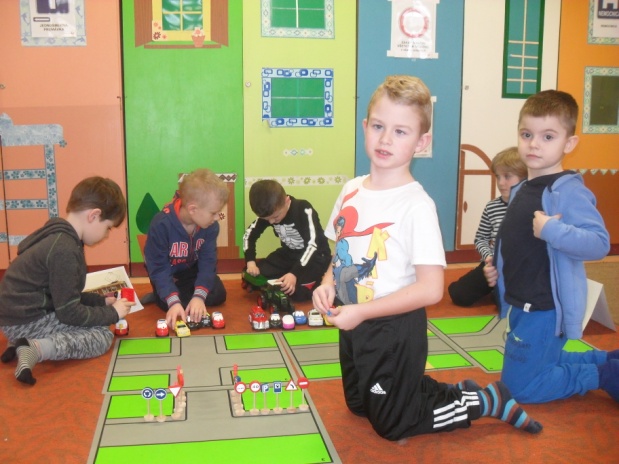 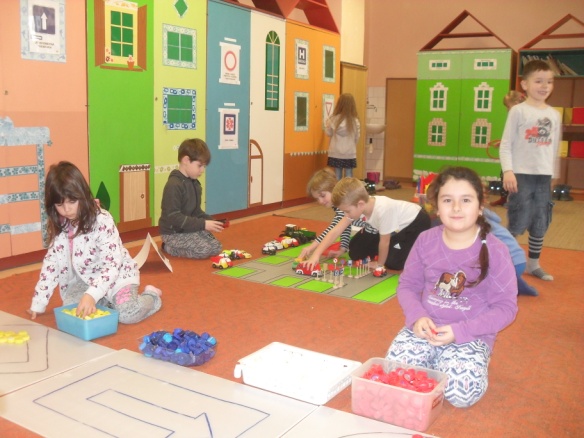 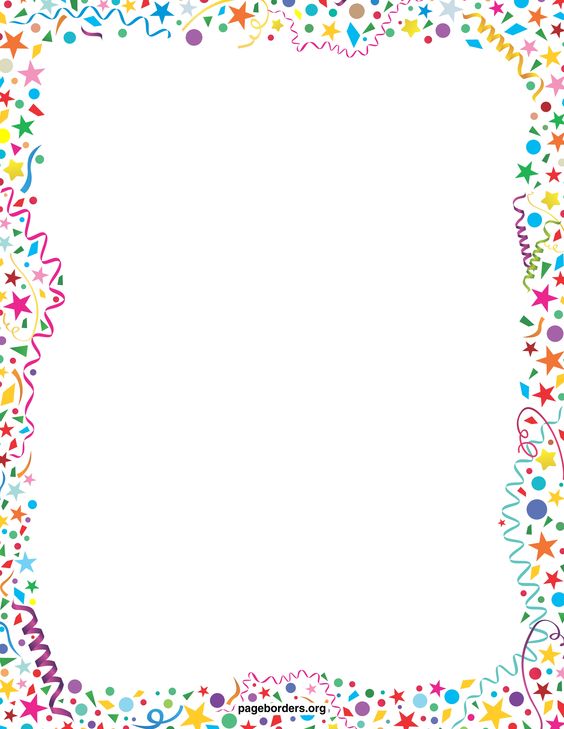 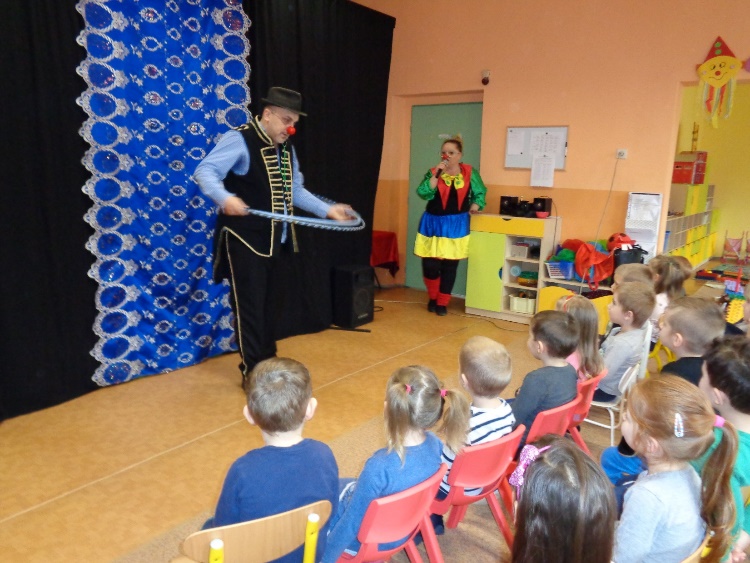 Šašo v MŠ
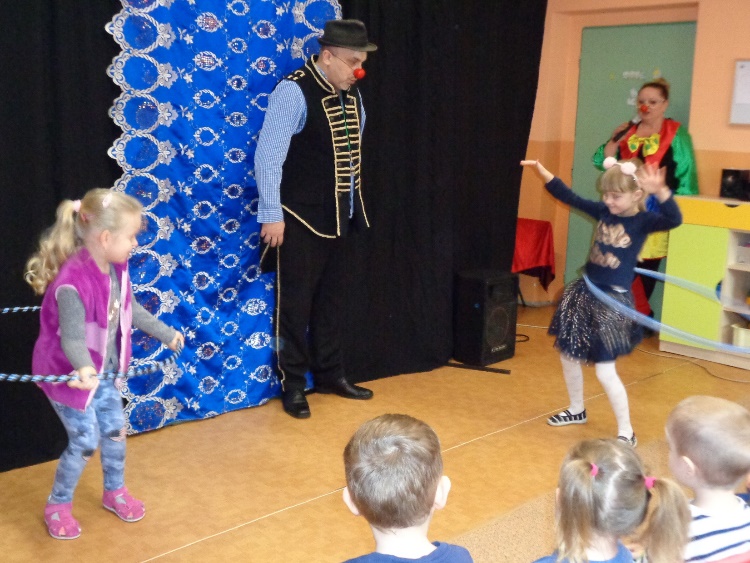 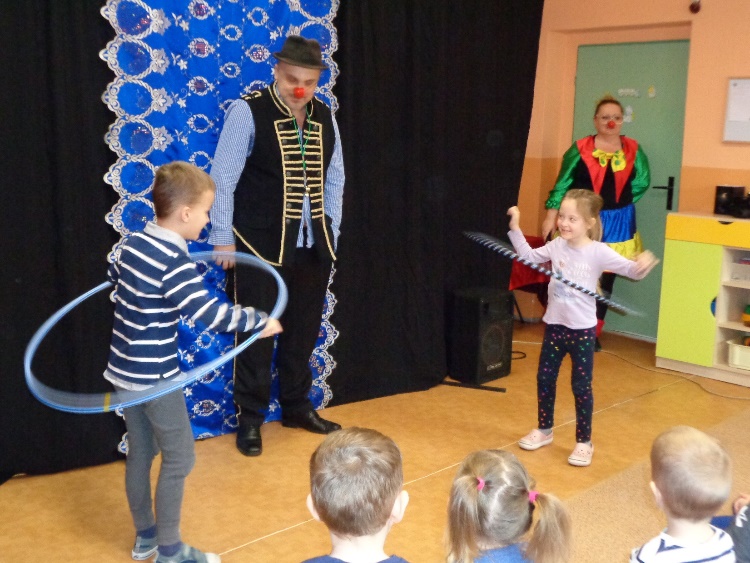 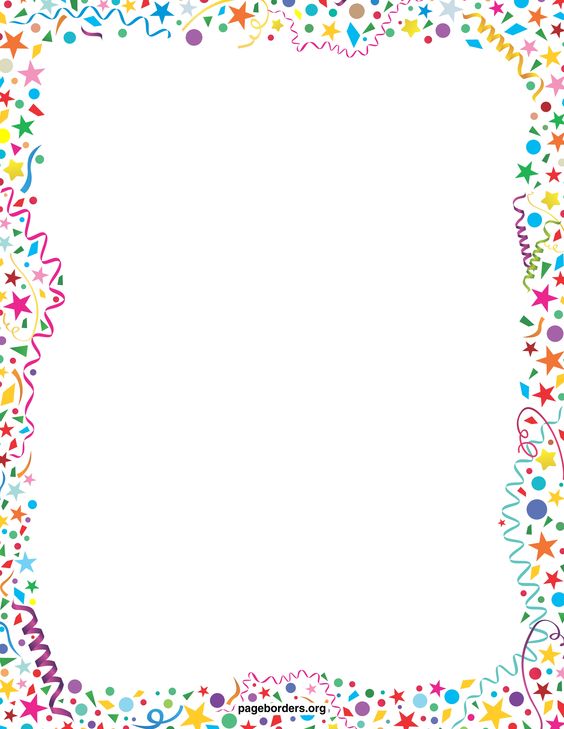 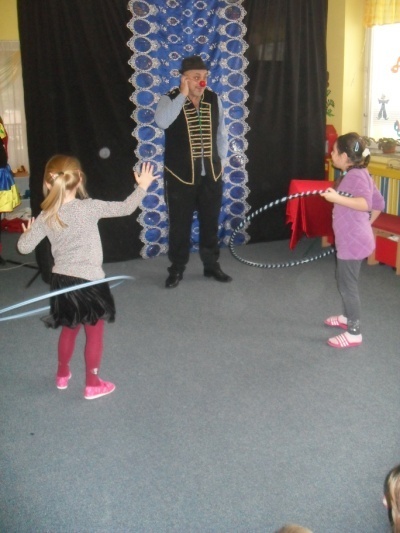 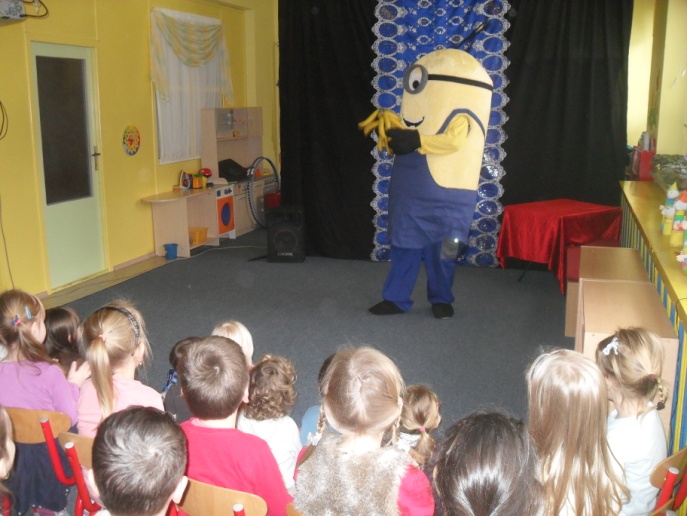 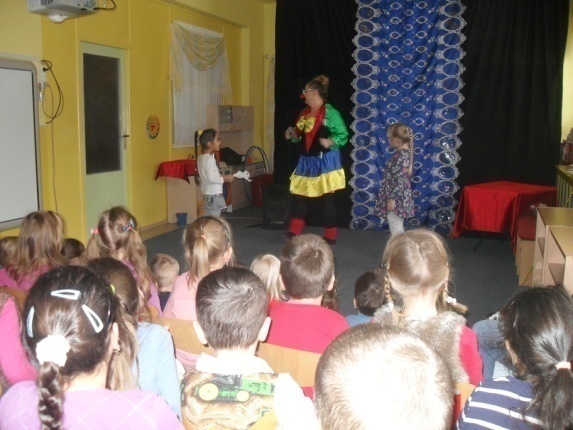 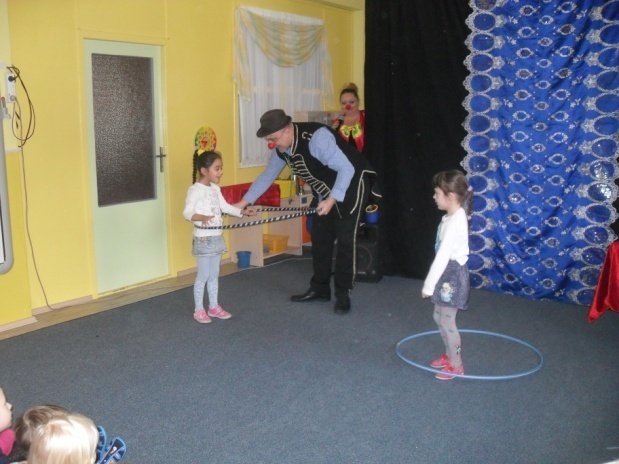 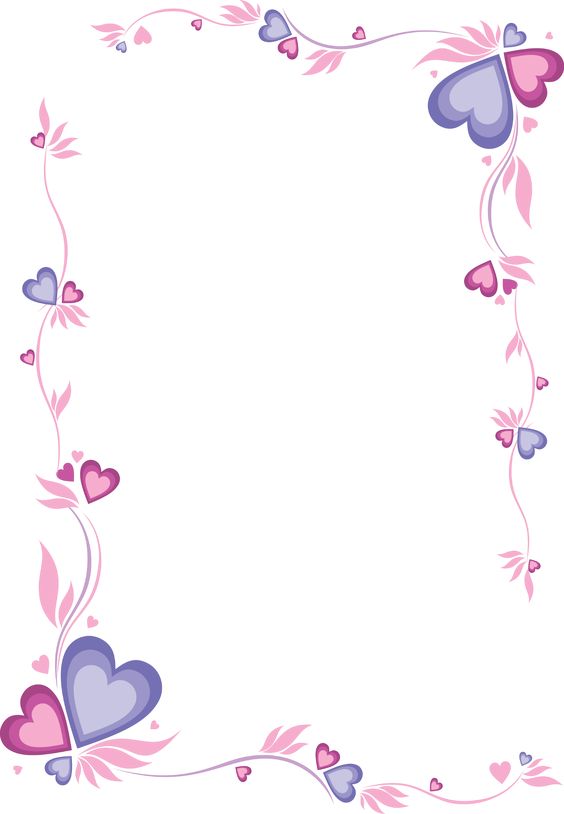 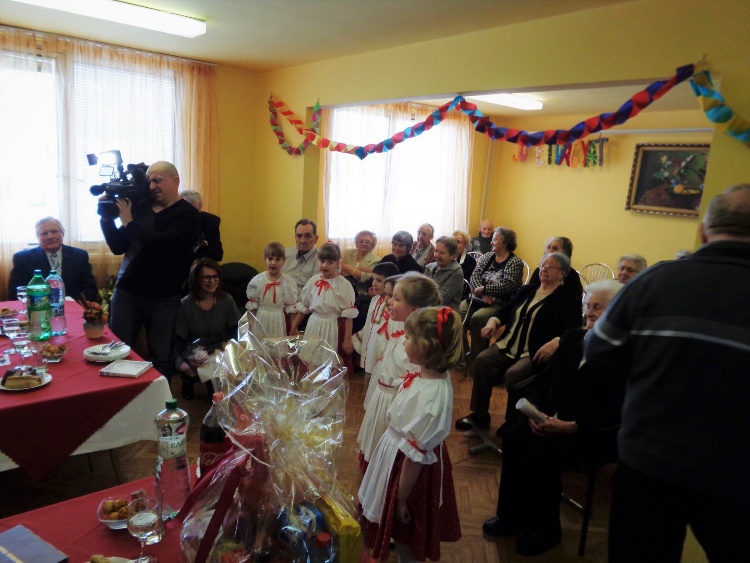 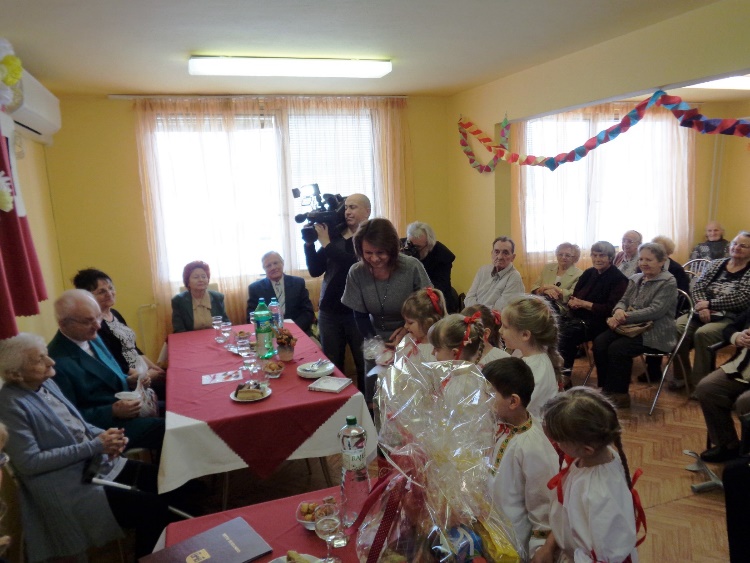 100 
rokov
Výročie obyvateľky penziónu Smaragd
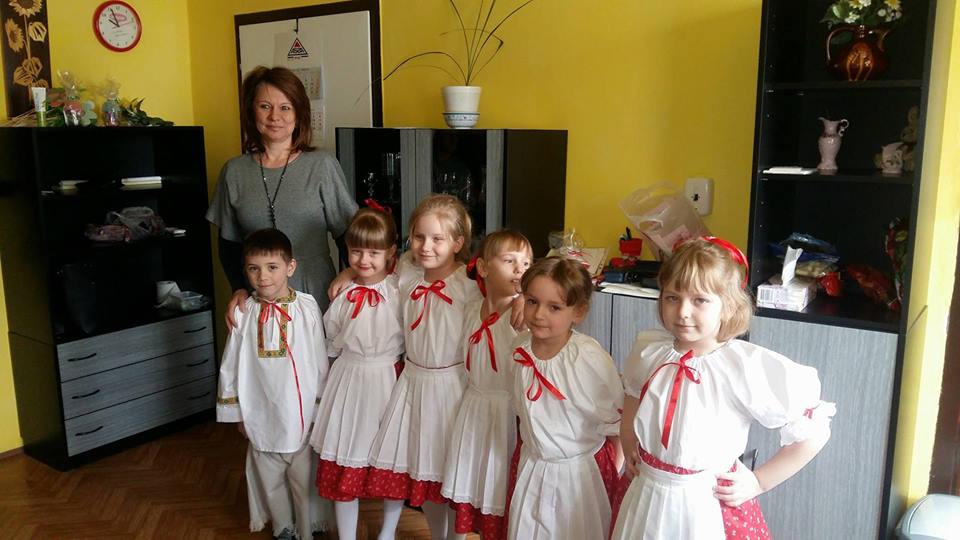 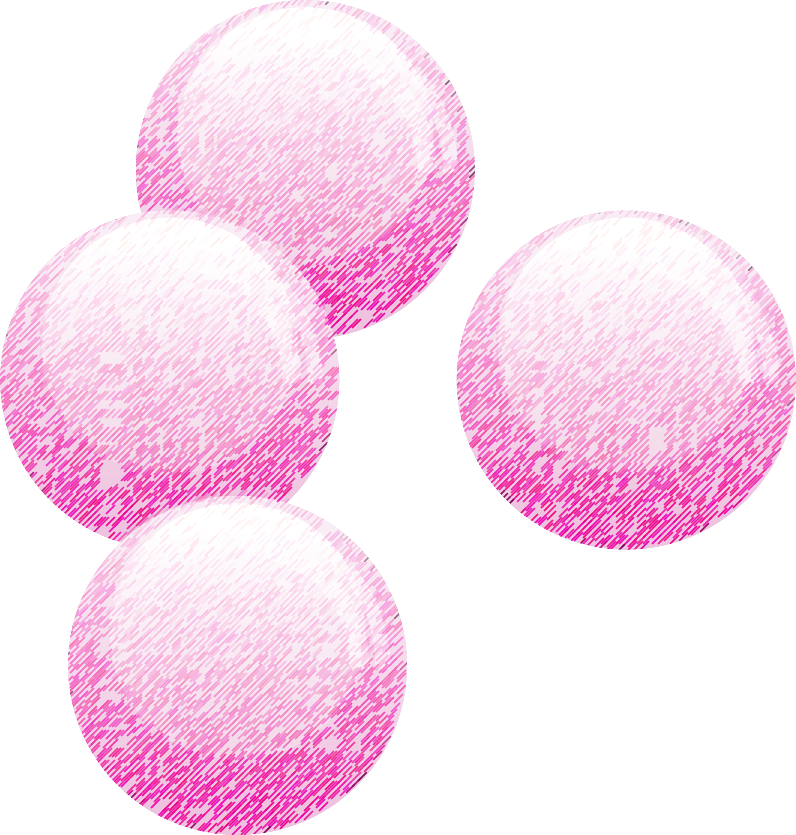 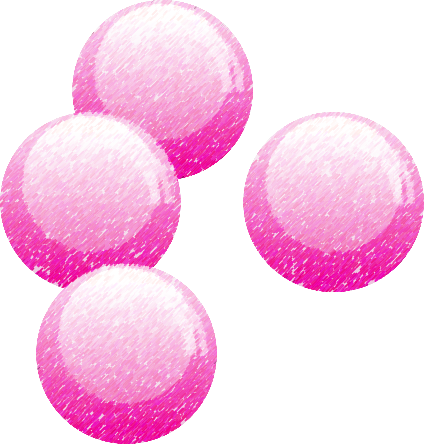 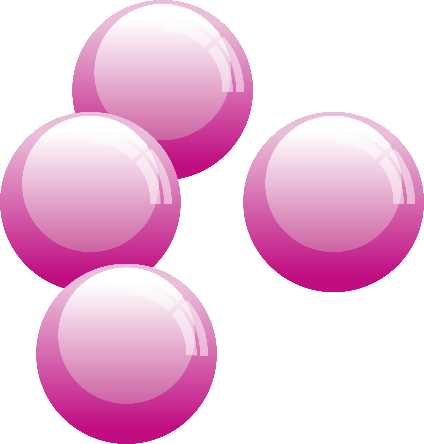 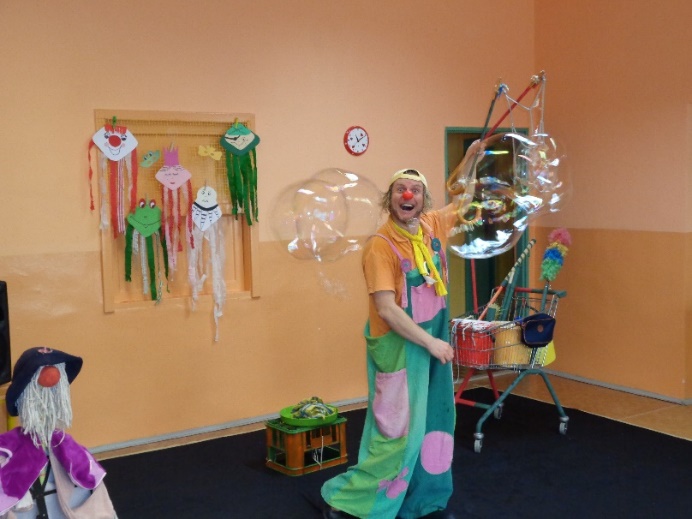 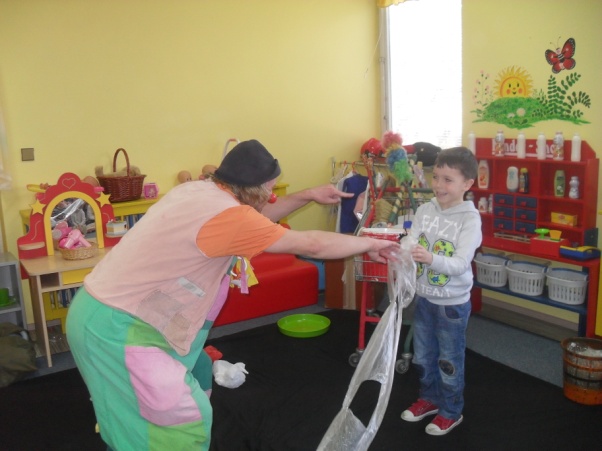 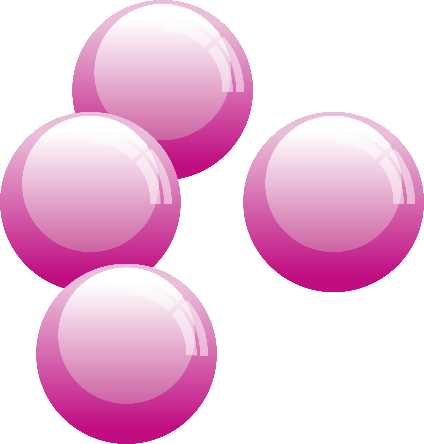 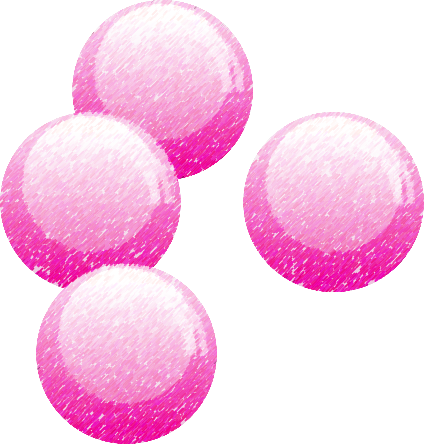 Klaunovanie s bublinkami
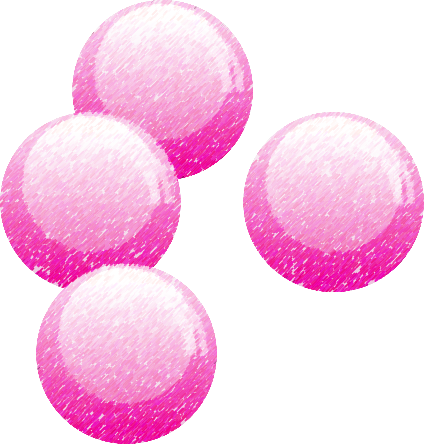 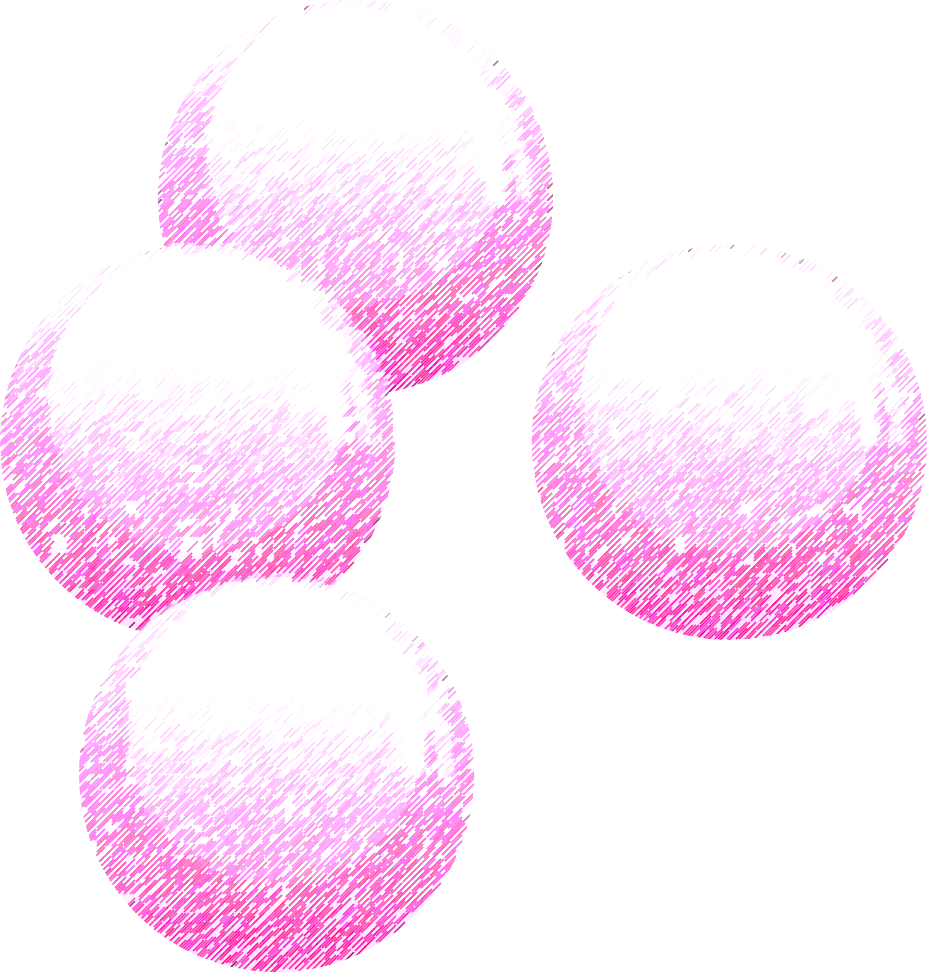 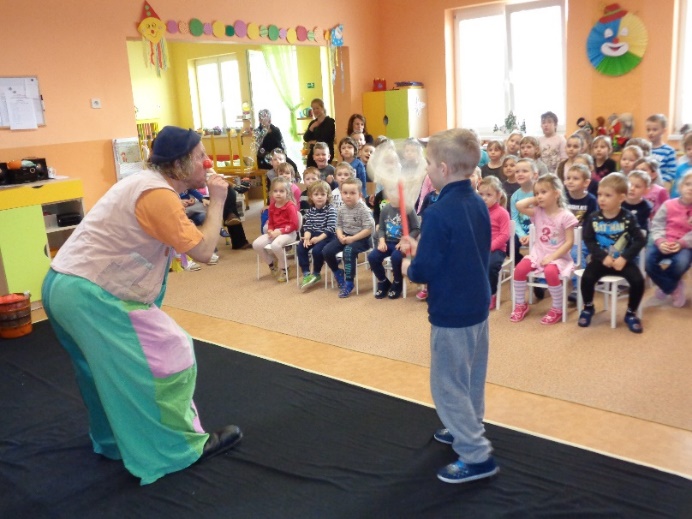 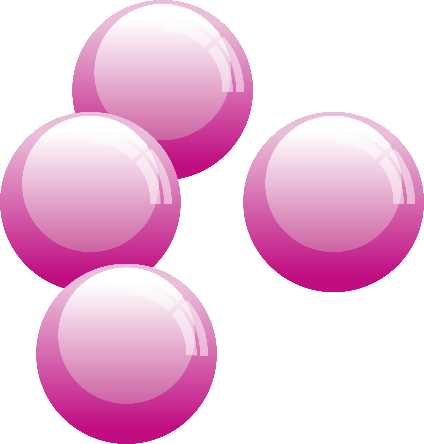 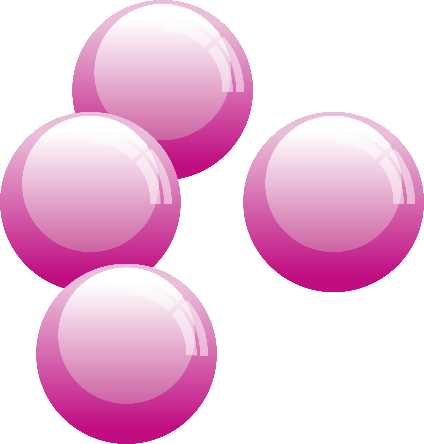 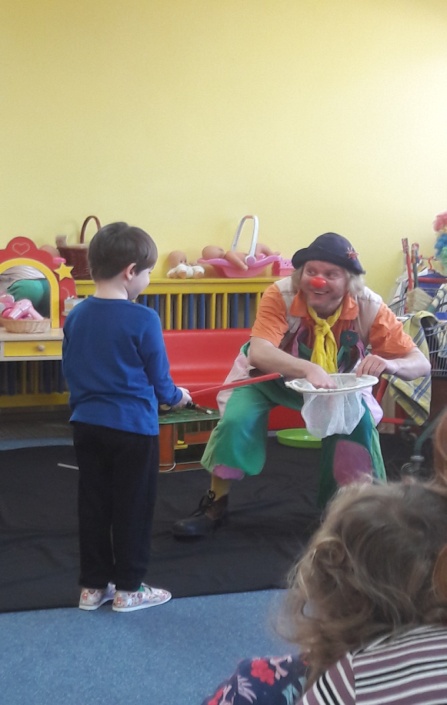 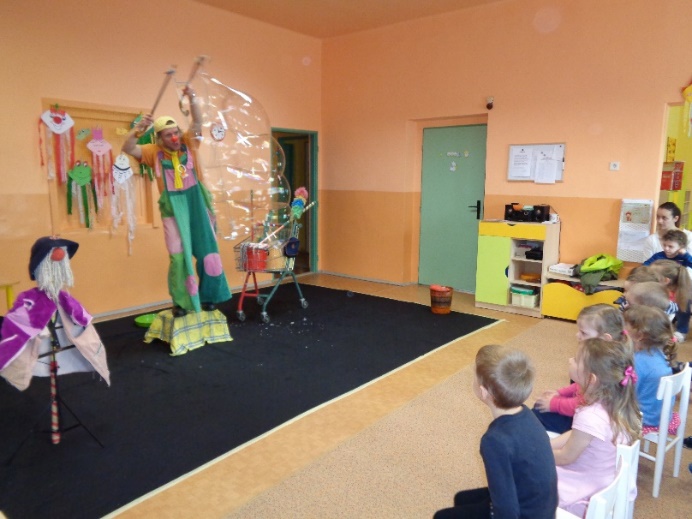 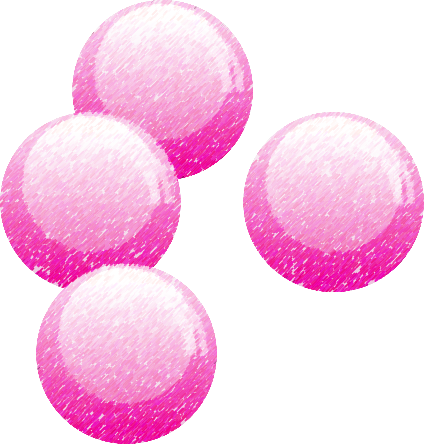 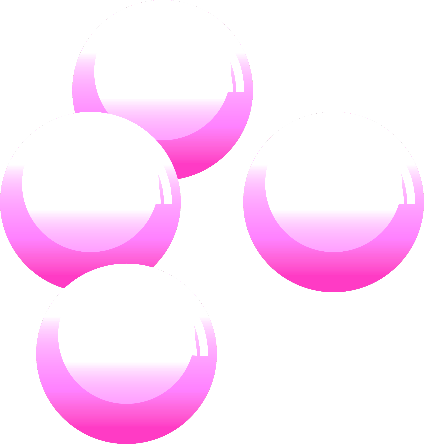 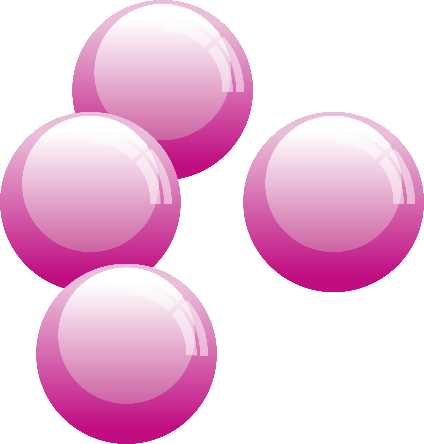 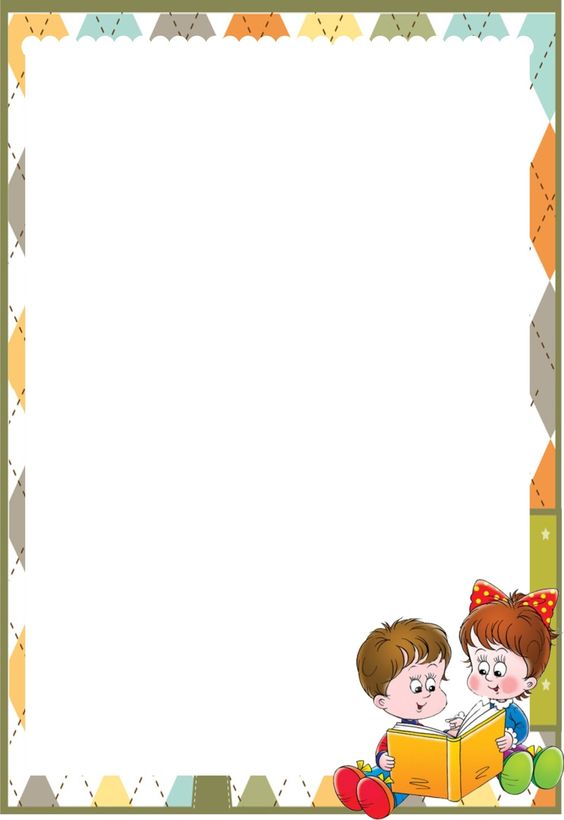 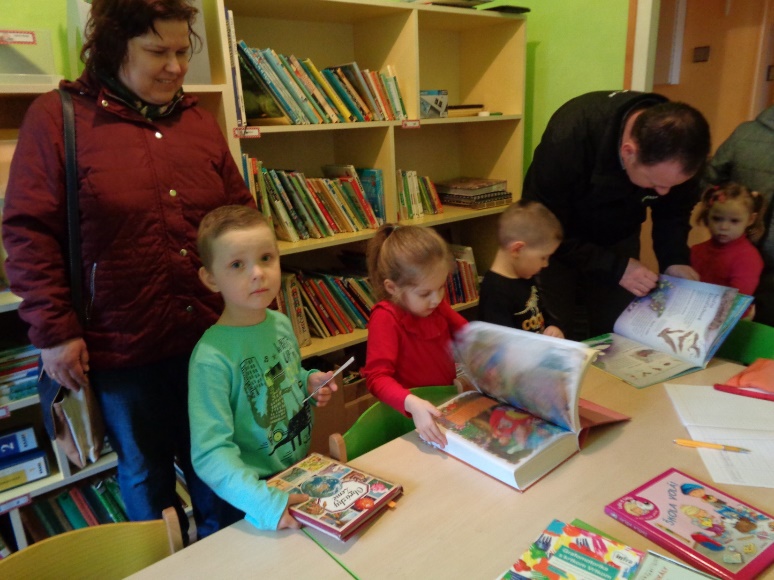 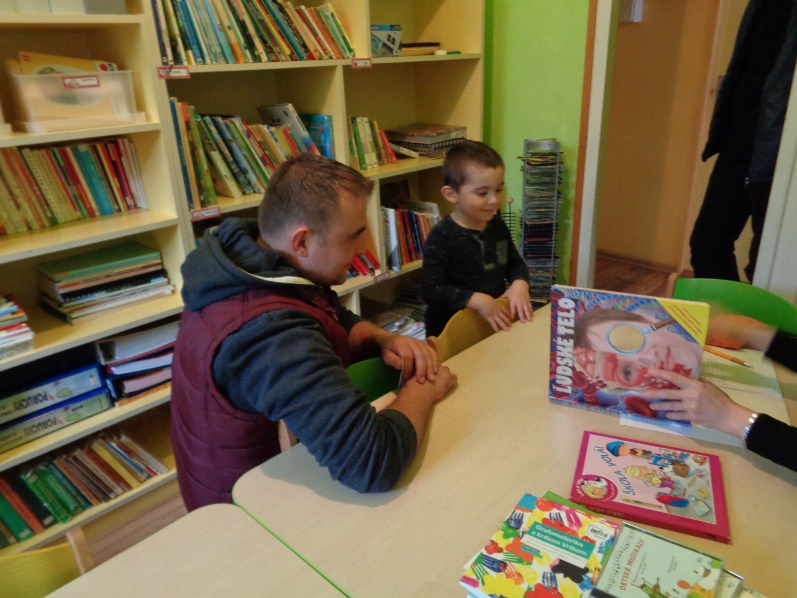 Marec – mesiac knihy
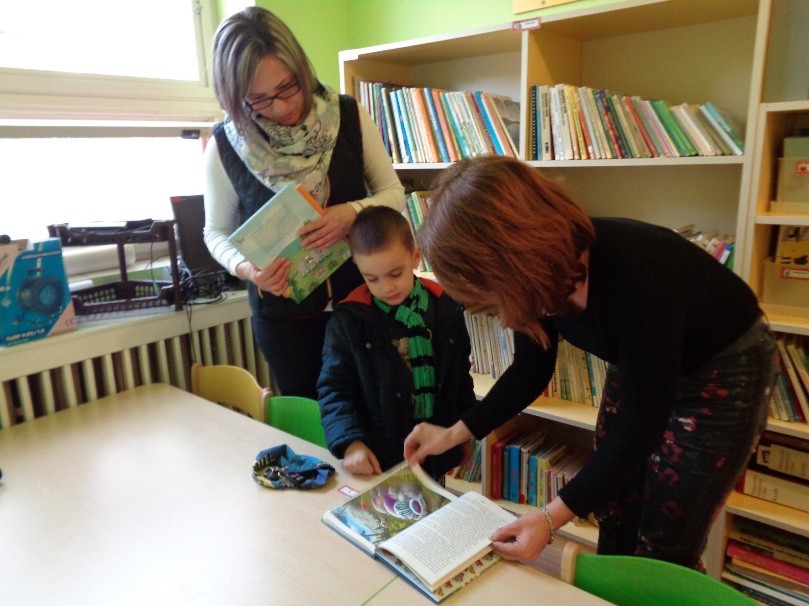 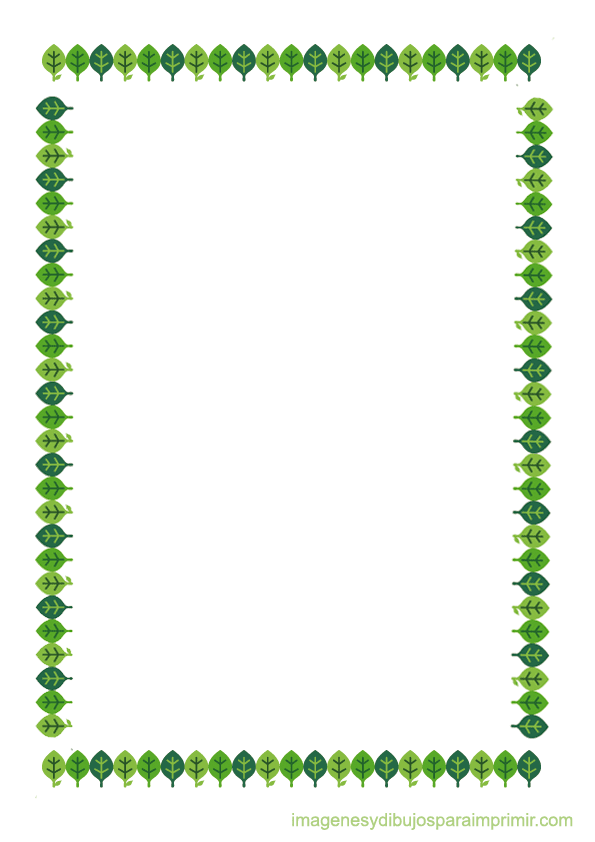 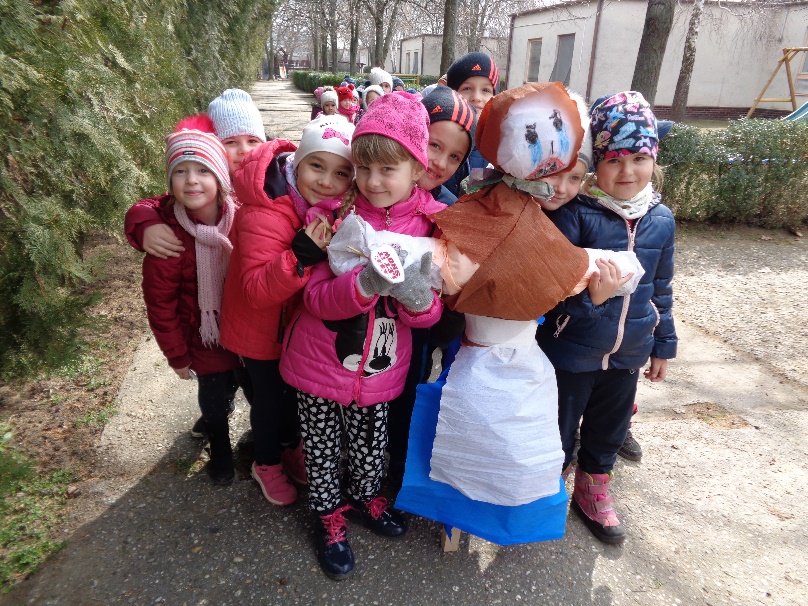 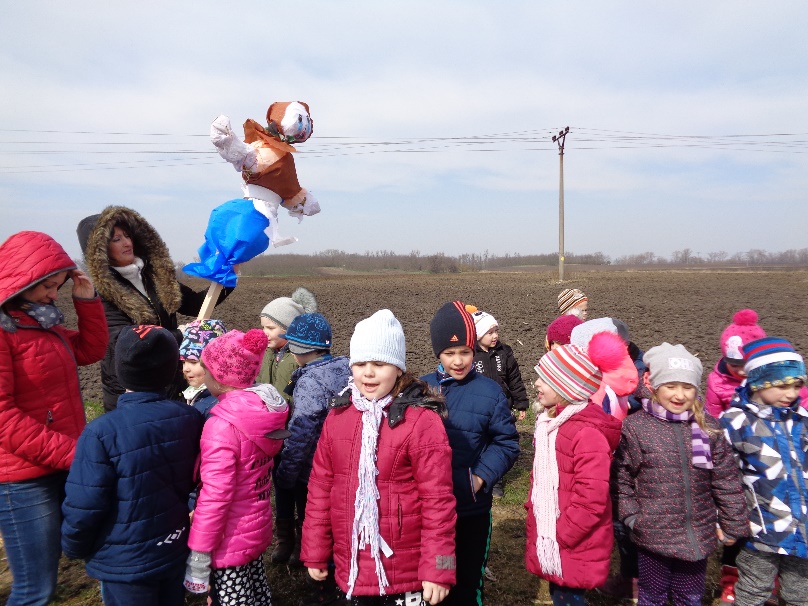 Vynášanie 
MORENY
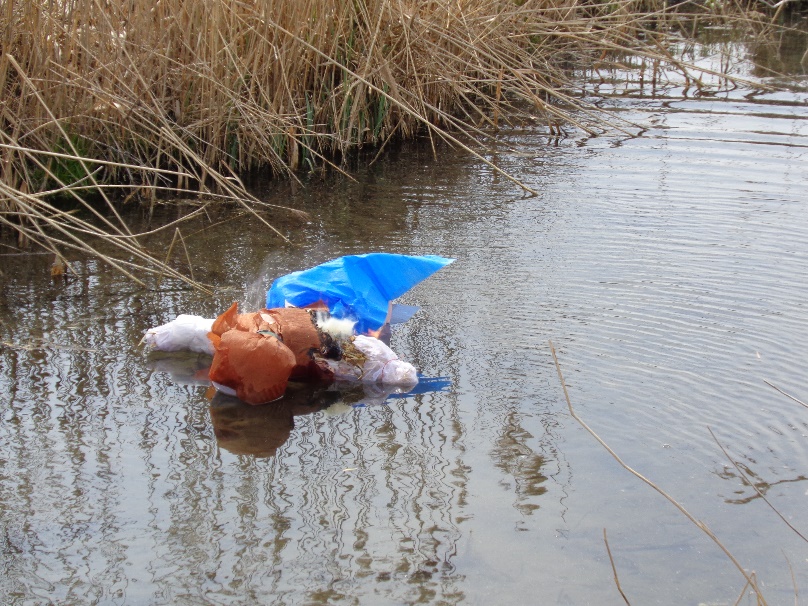 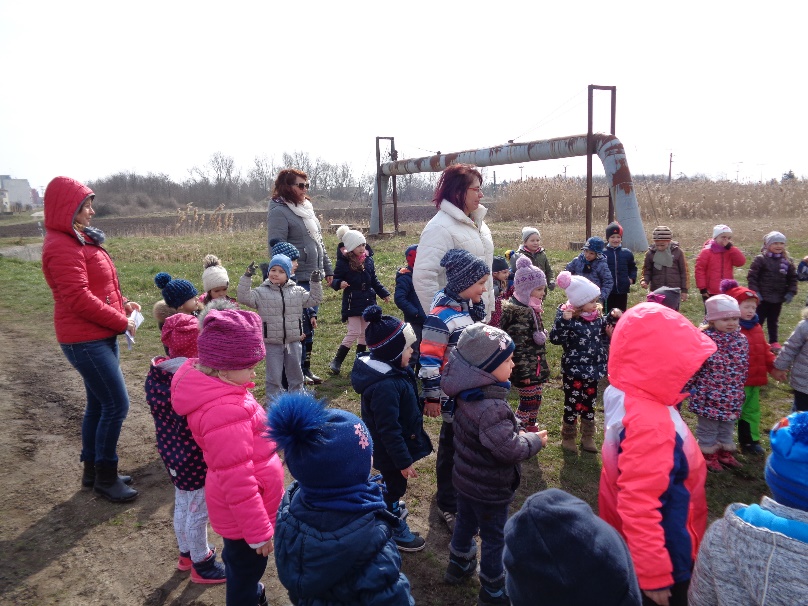 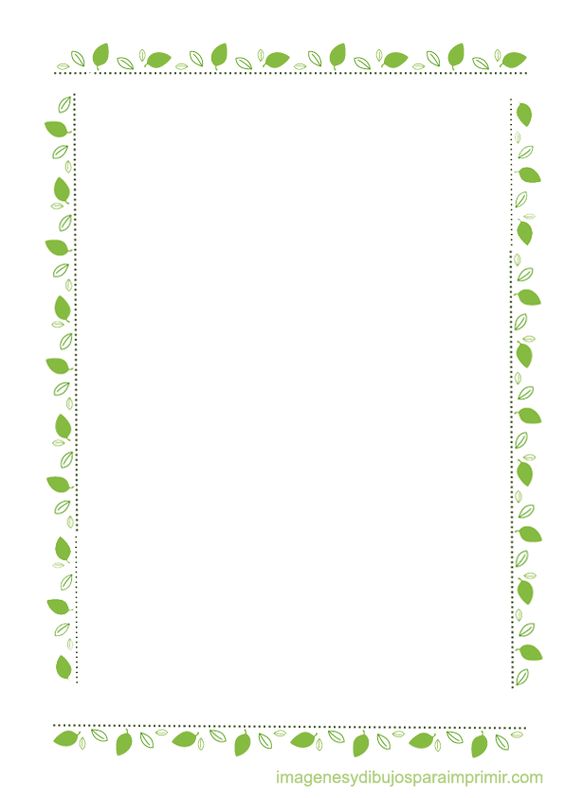 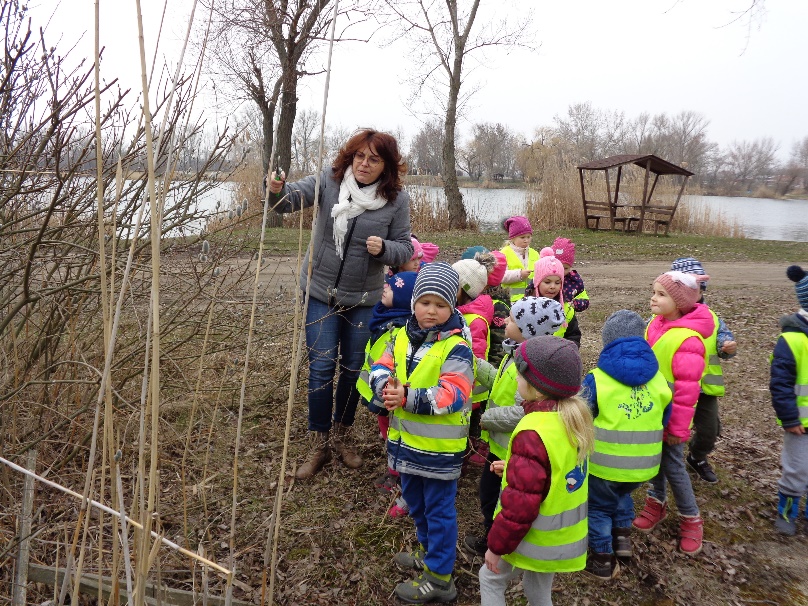 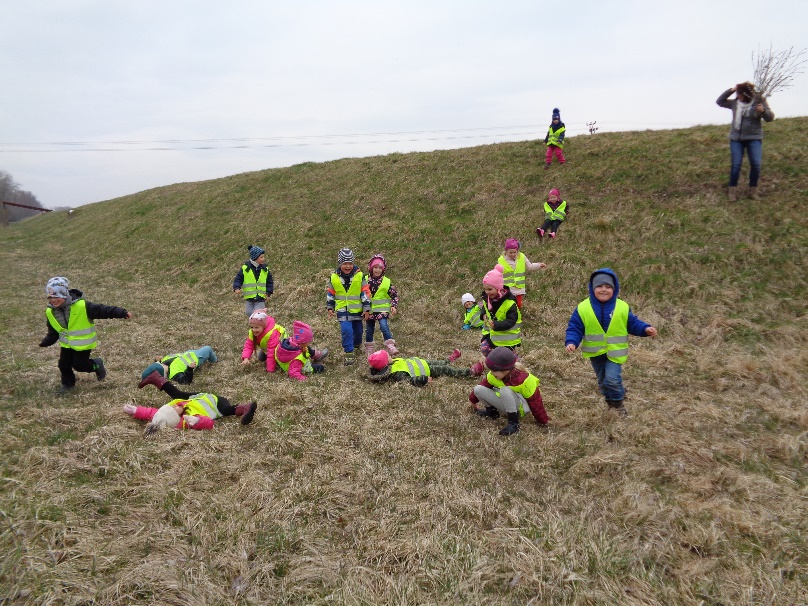 Vítanie Jari – zber bahniatok
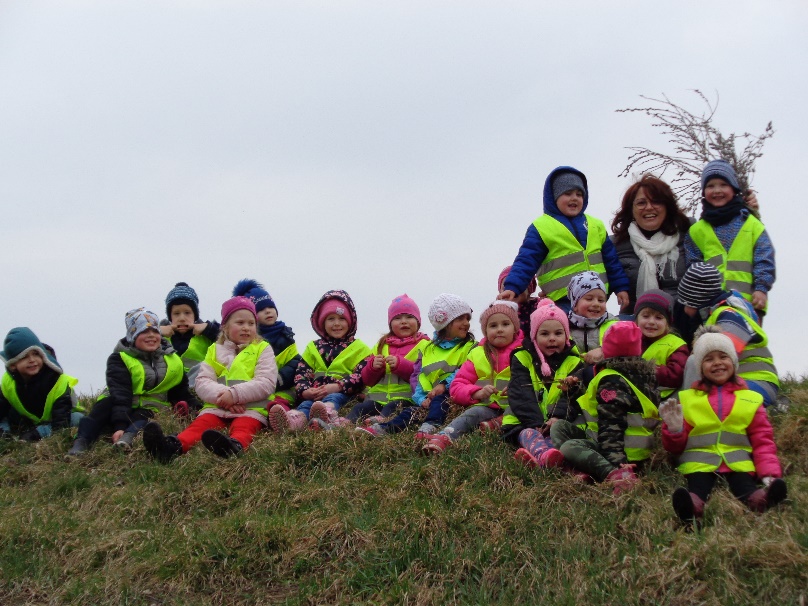 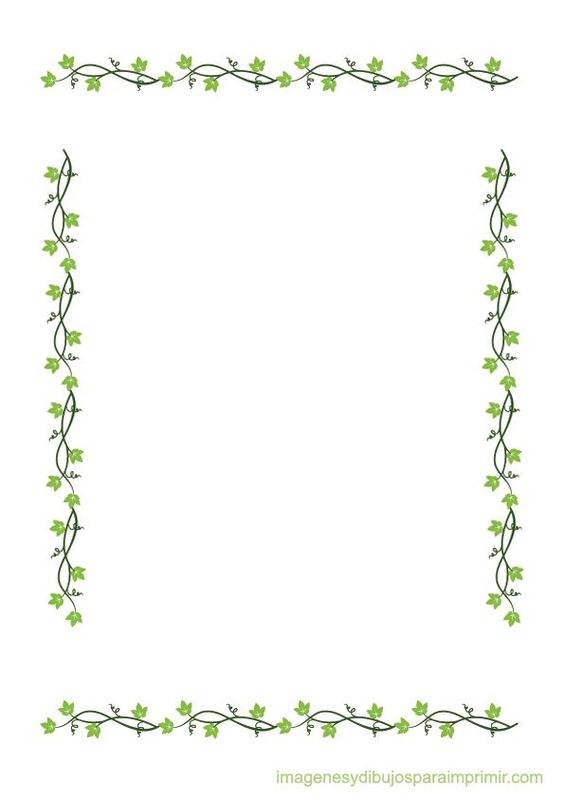 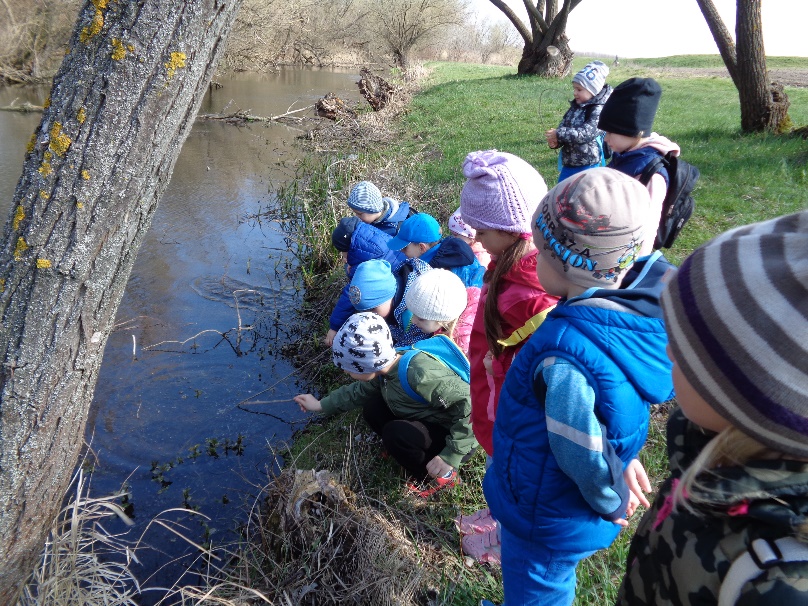 Spoznávame povodie Žitavy
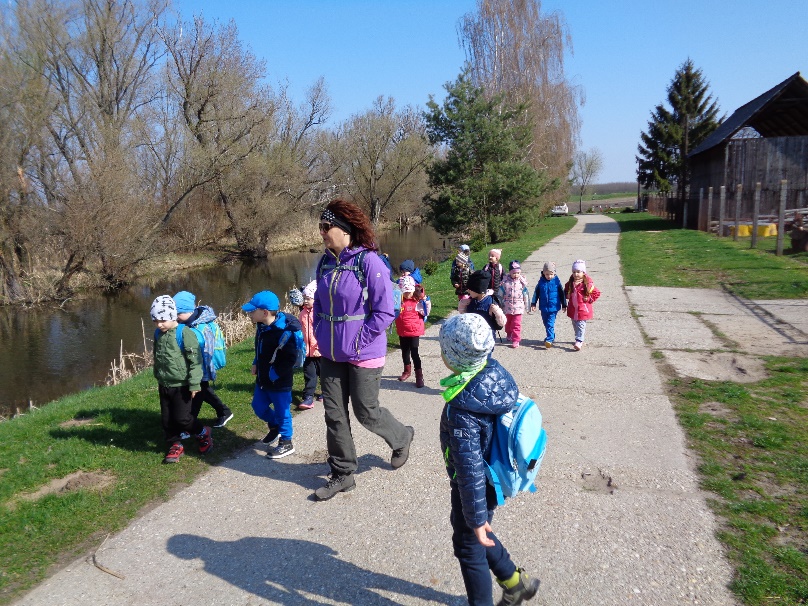 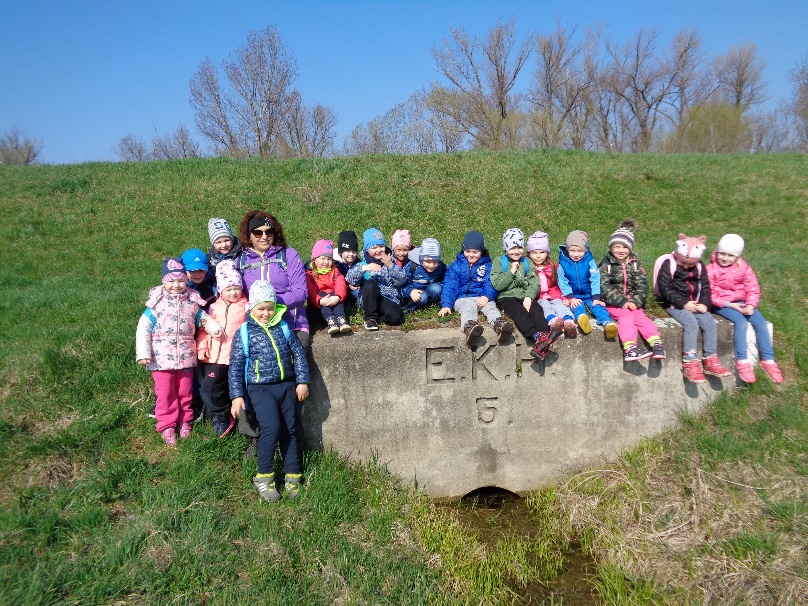 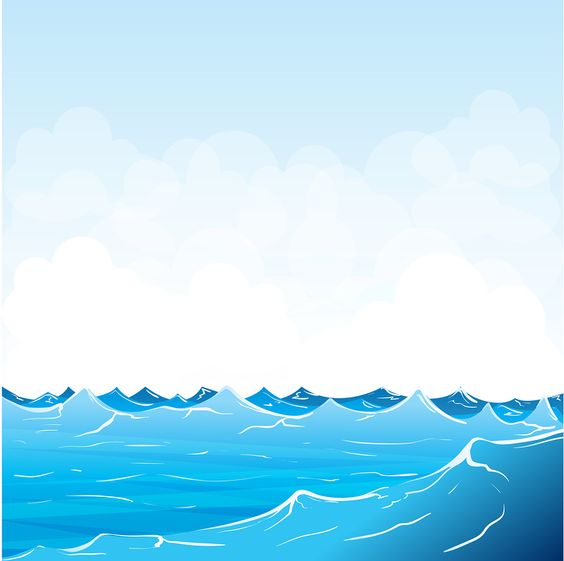 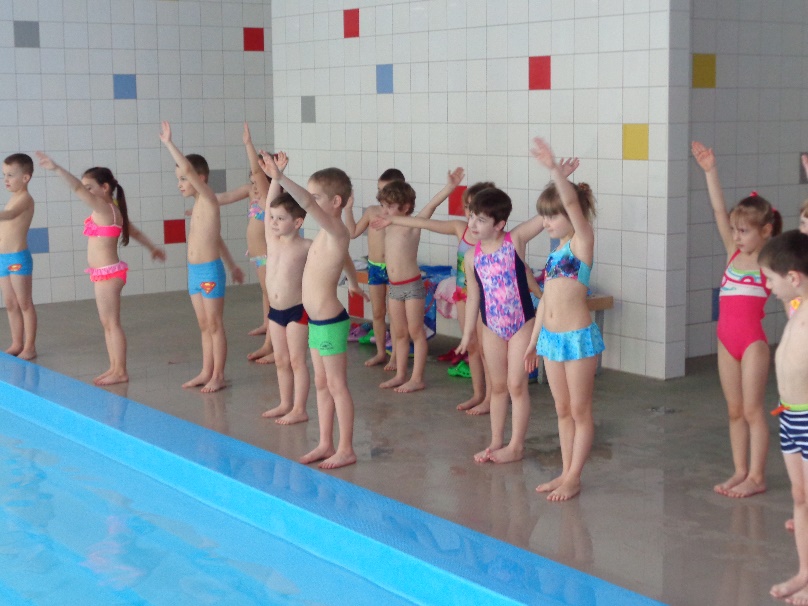 Plavecký výcvik
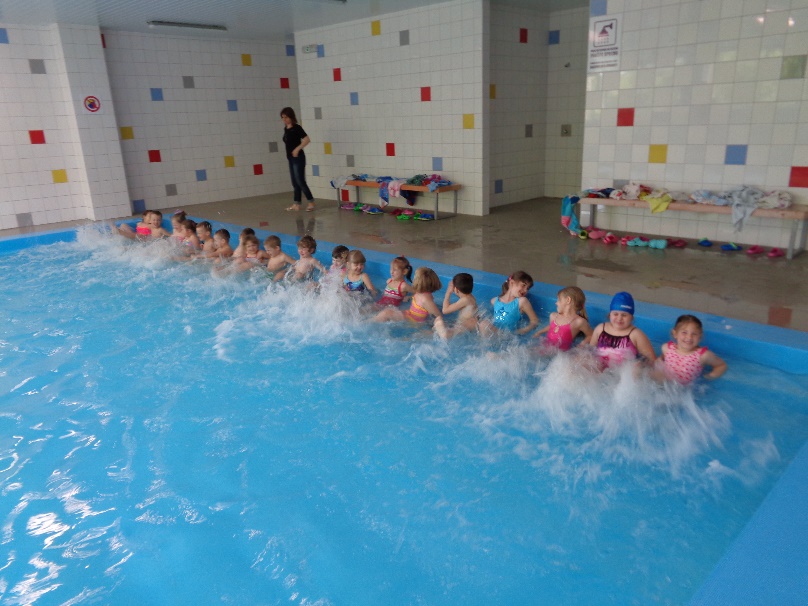 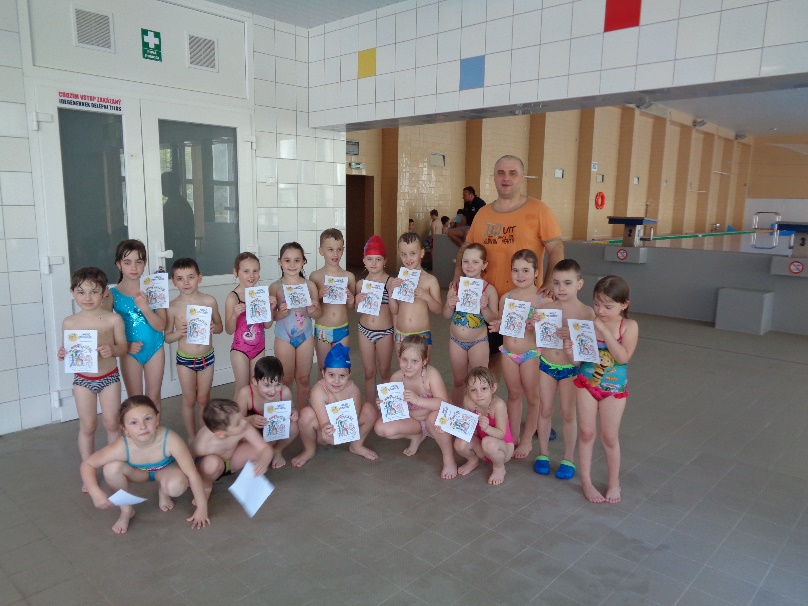 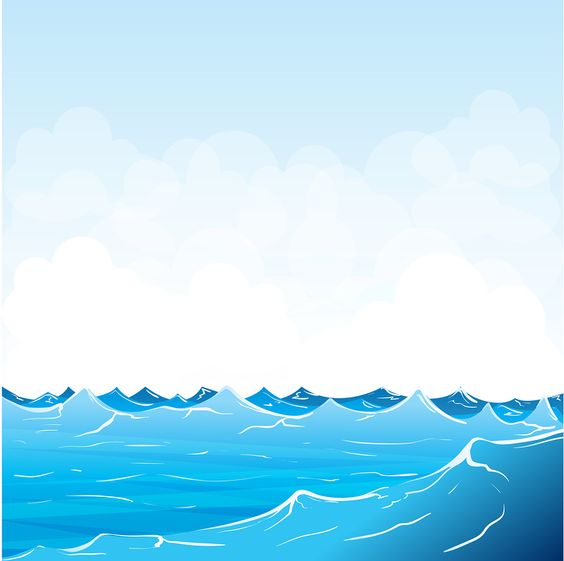 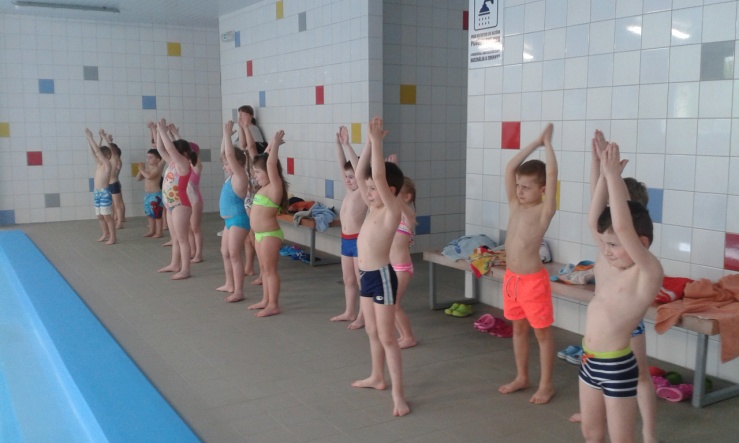 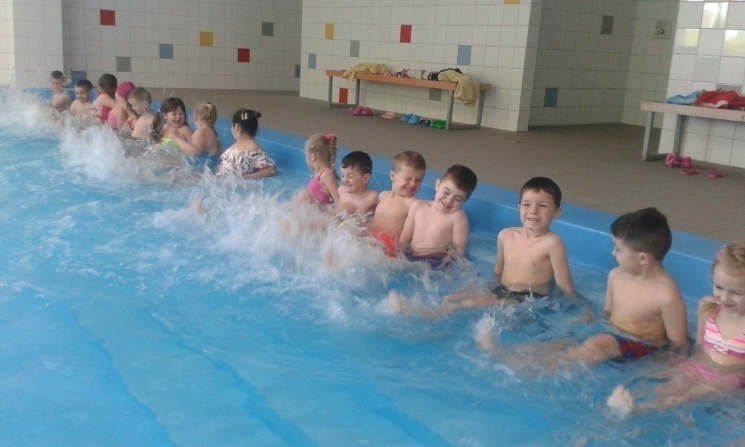 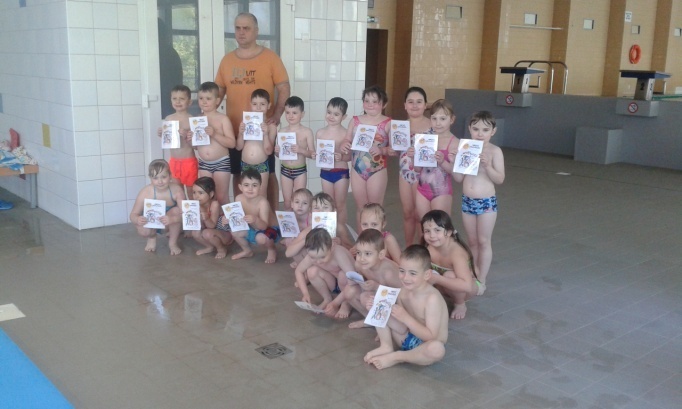 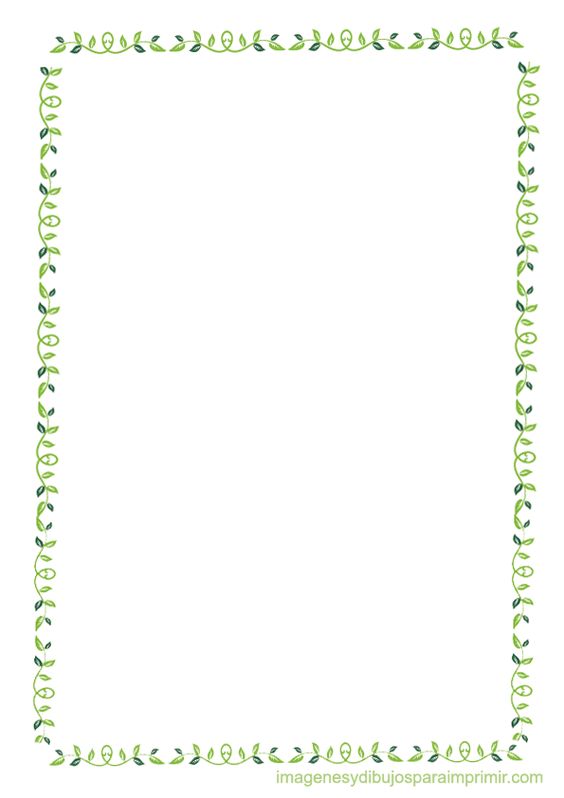 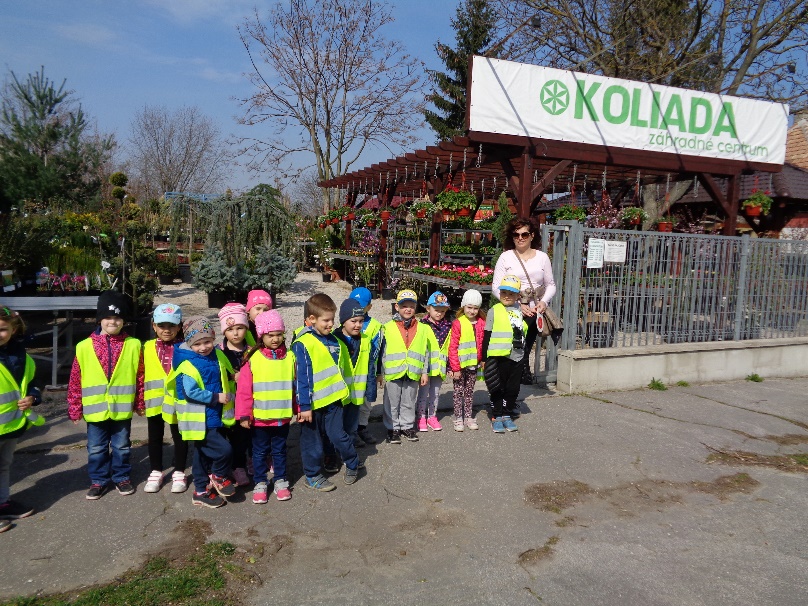 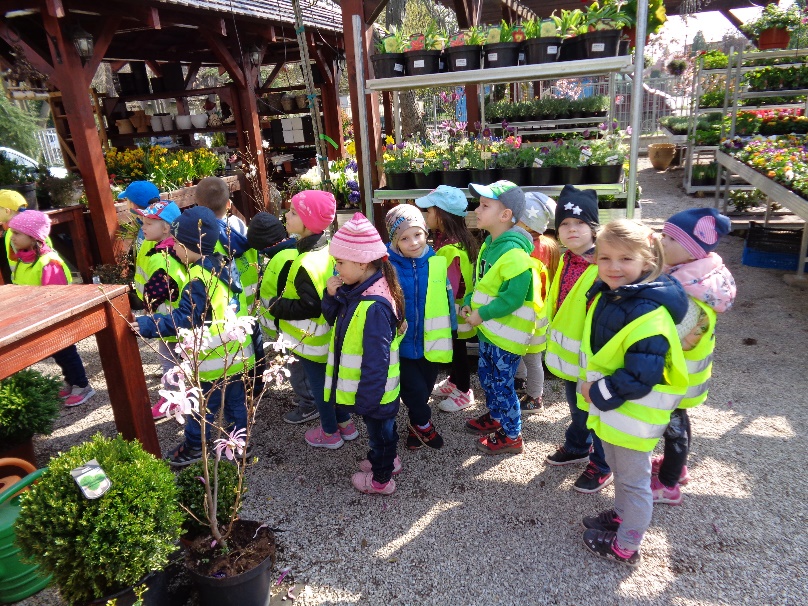 Príprava k jarnému sadeniu
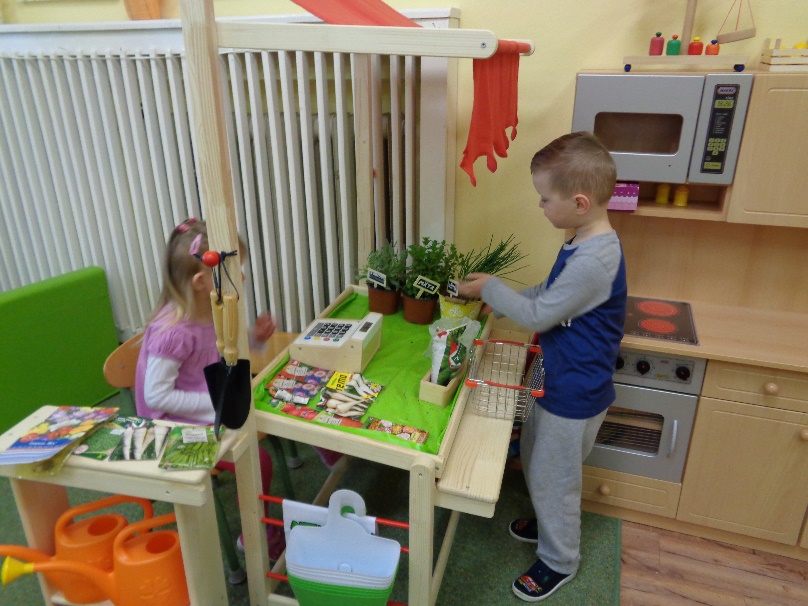 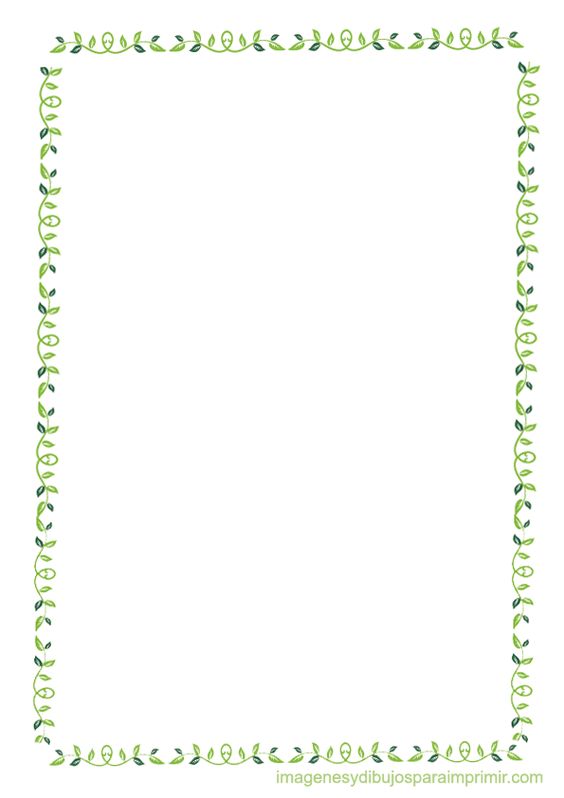 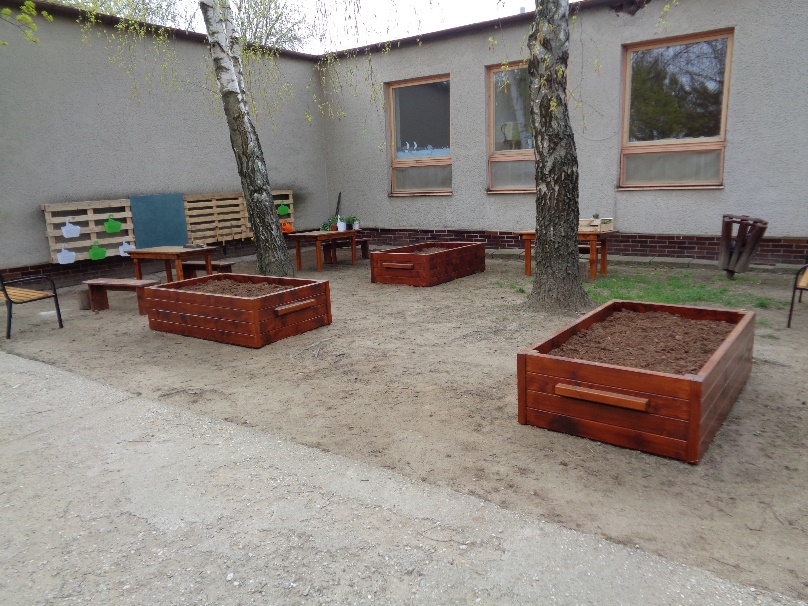 Realizácia eko učebne z Tesco projektu
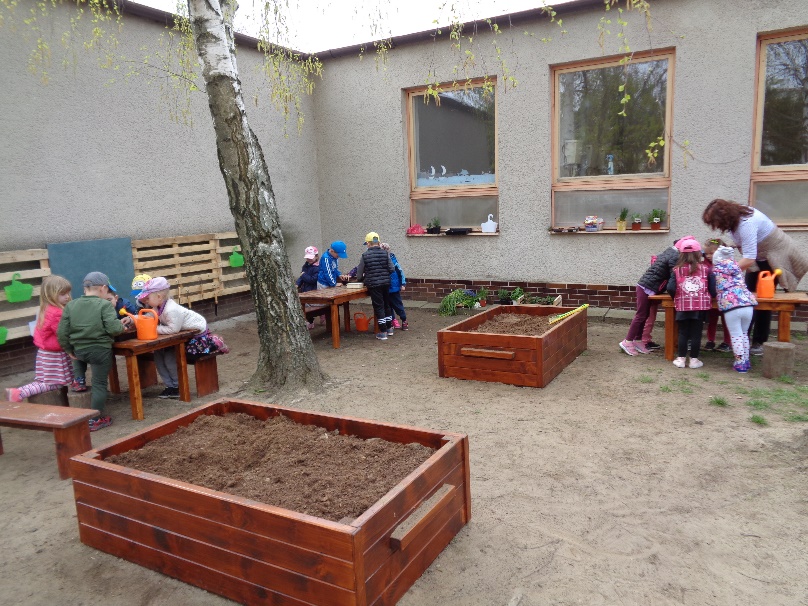 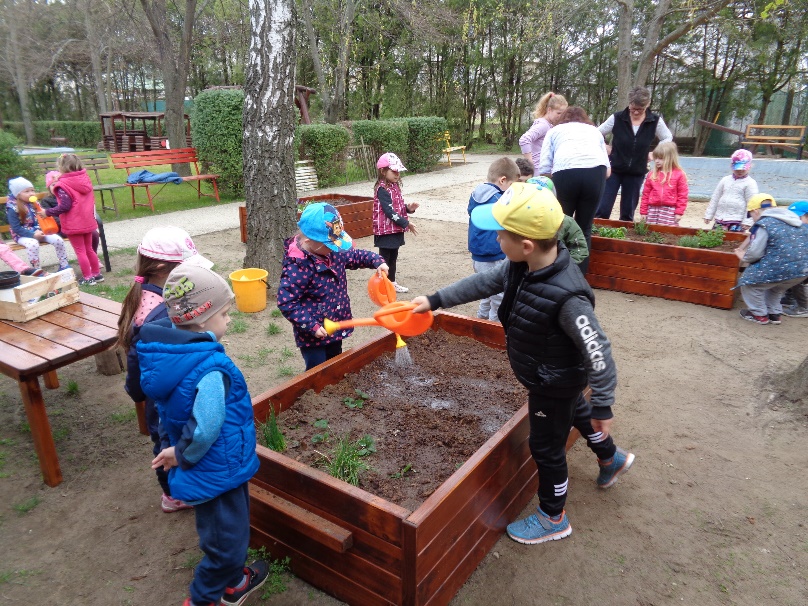 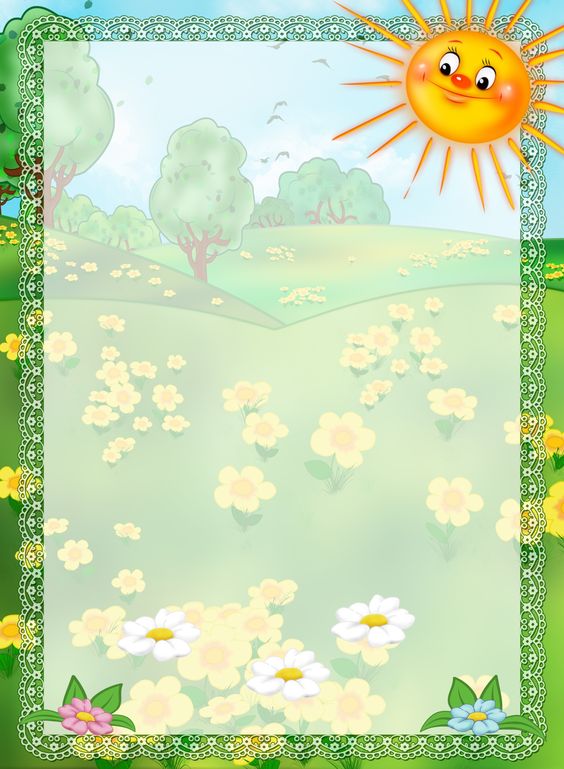 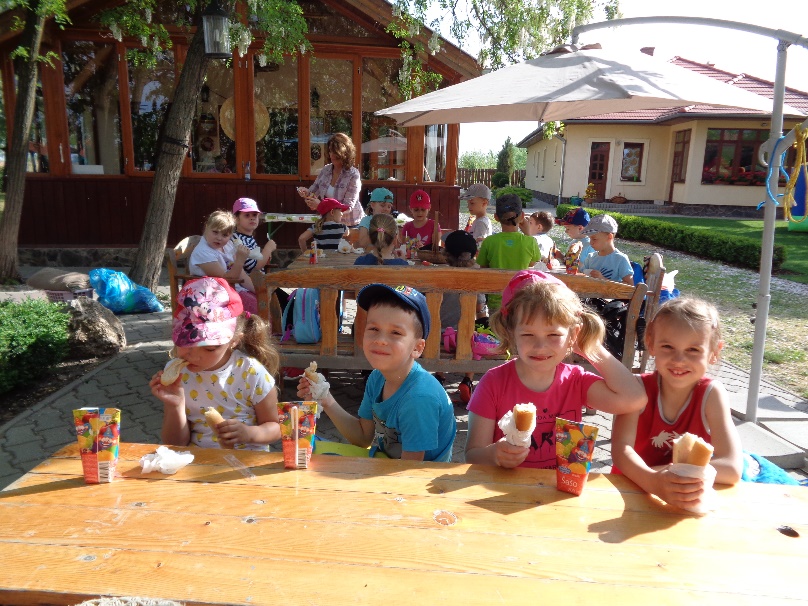 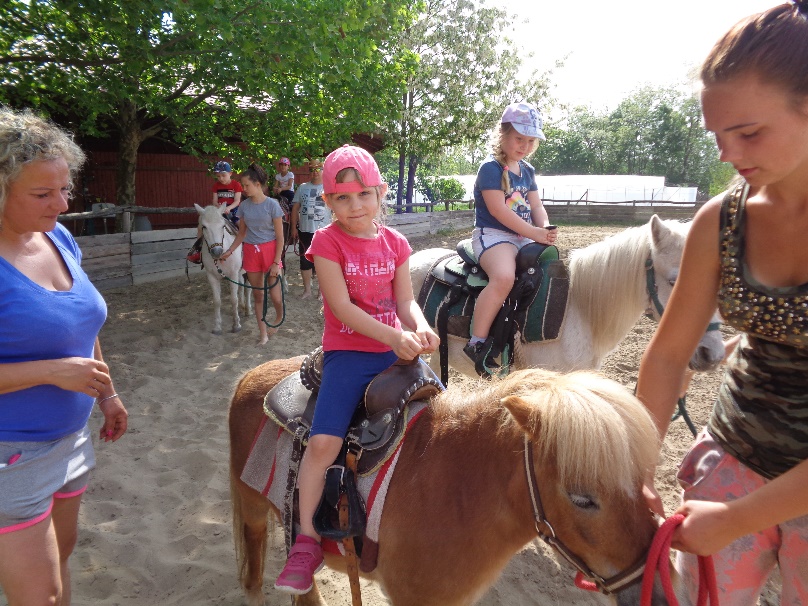 Výlet predškolákov - Briežky
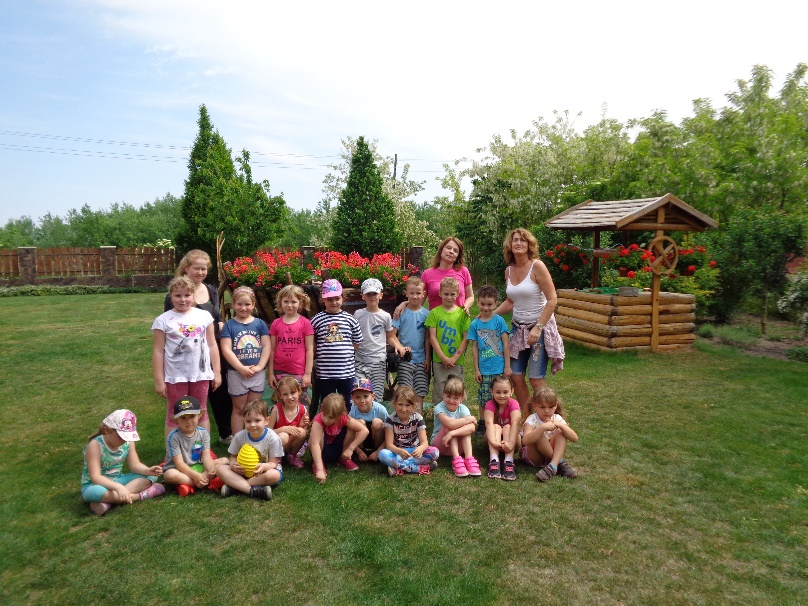 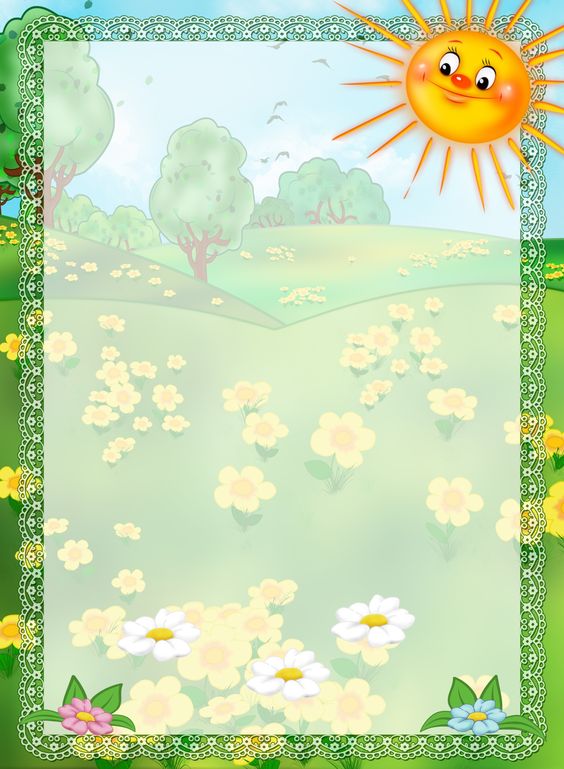 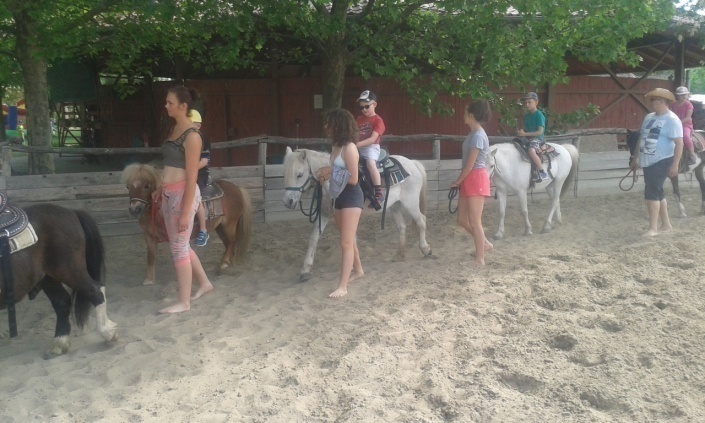 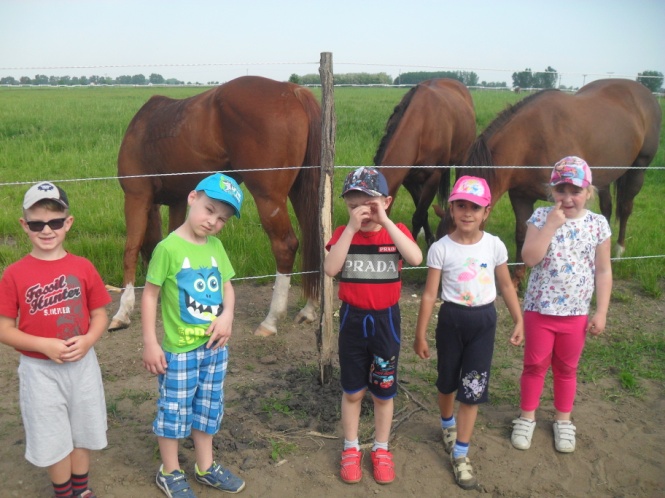 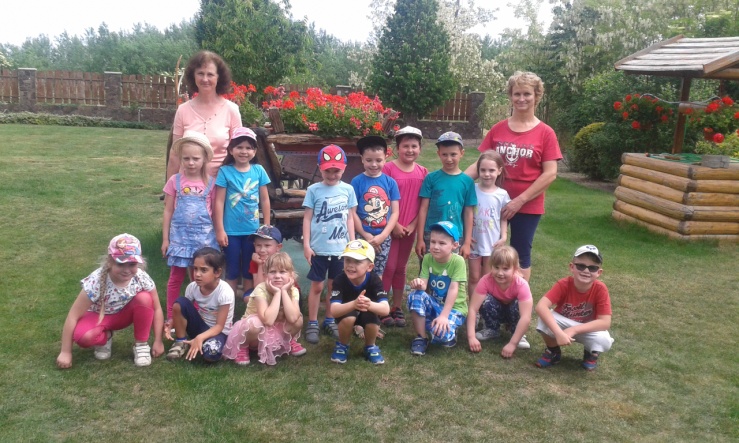 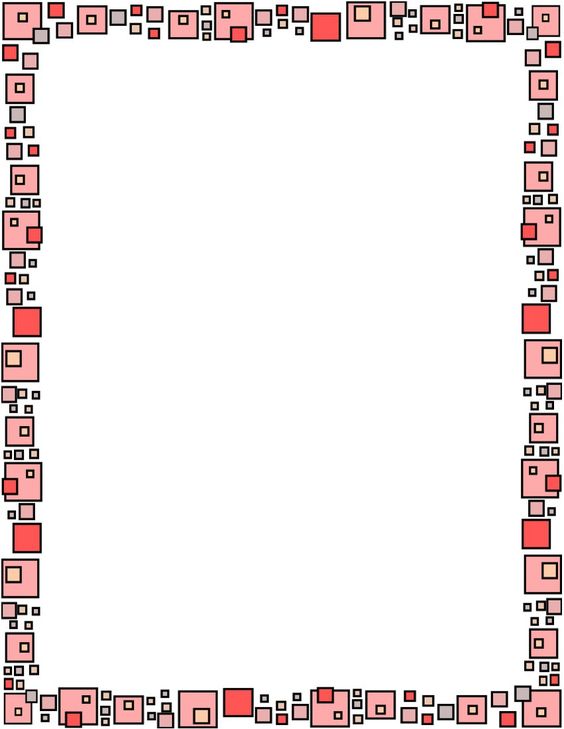 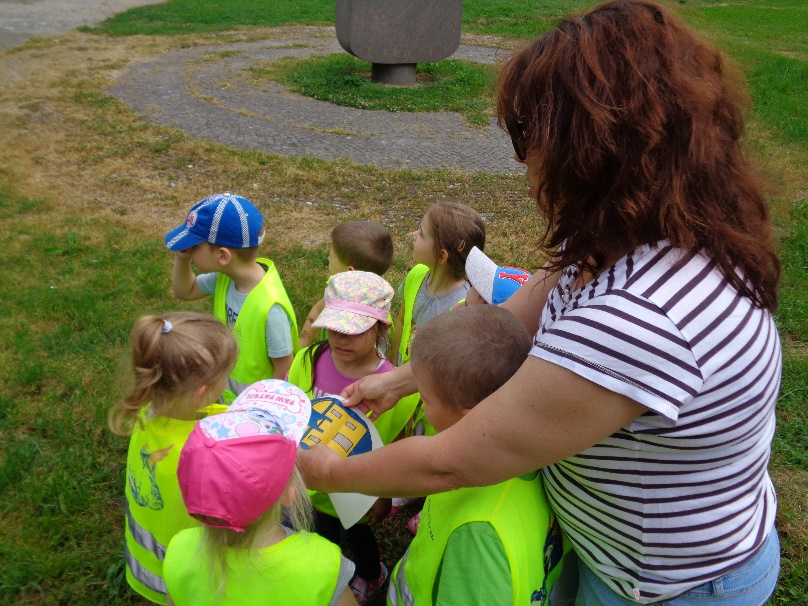 Spoznávame 
symboly mesta Hurbanovo
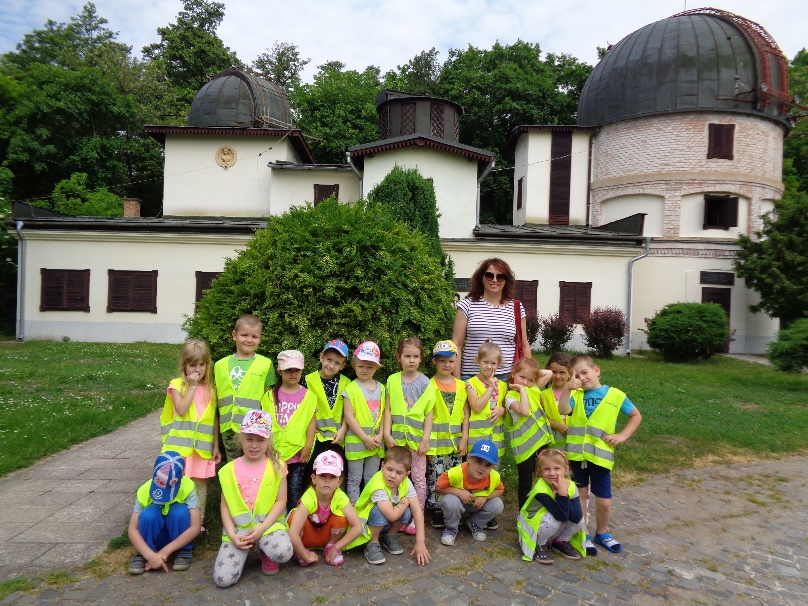 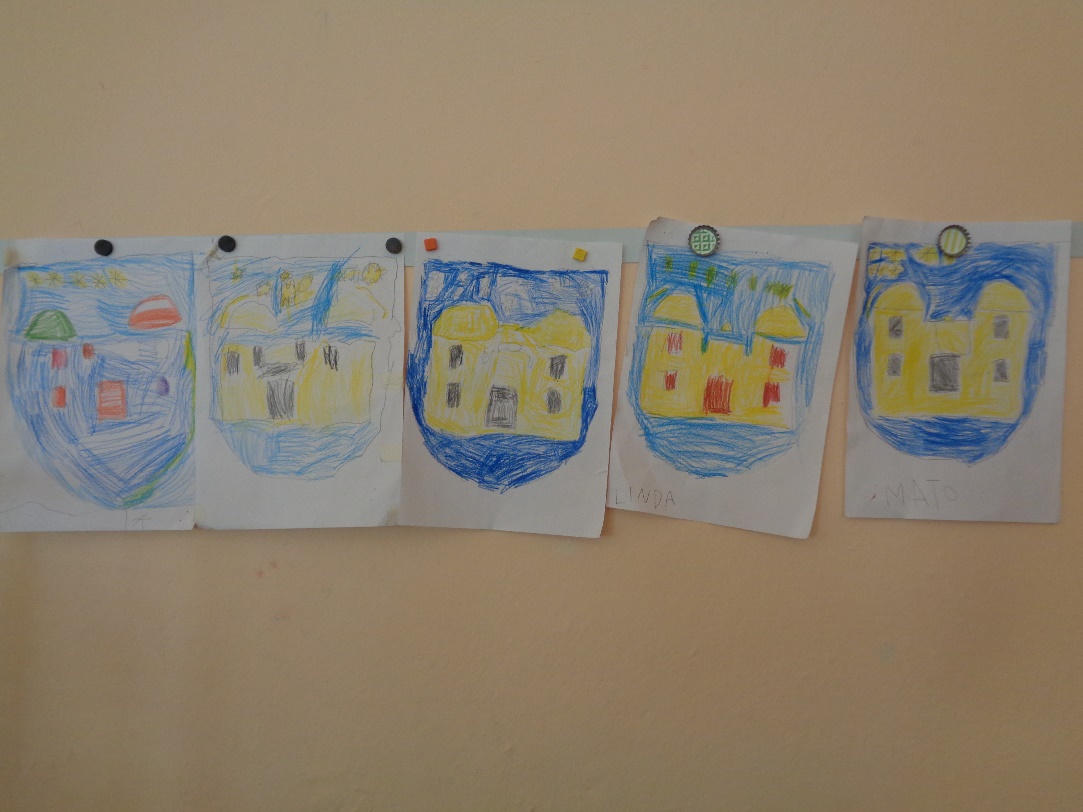 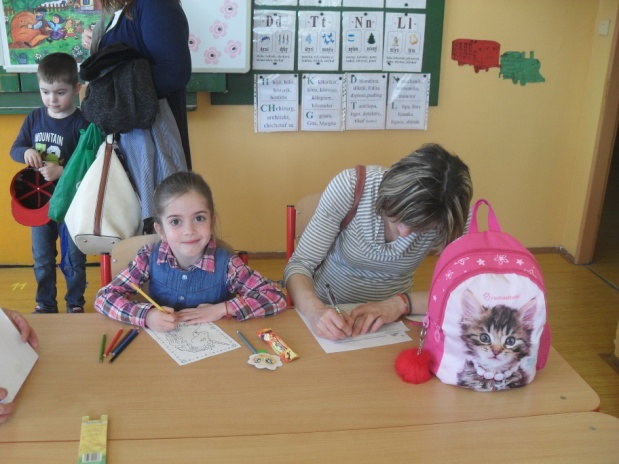 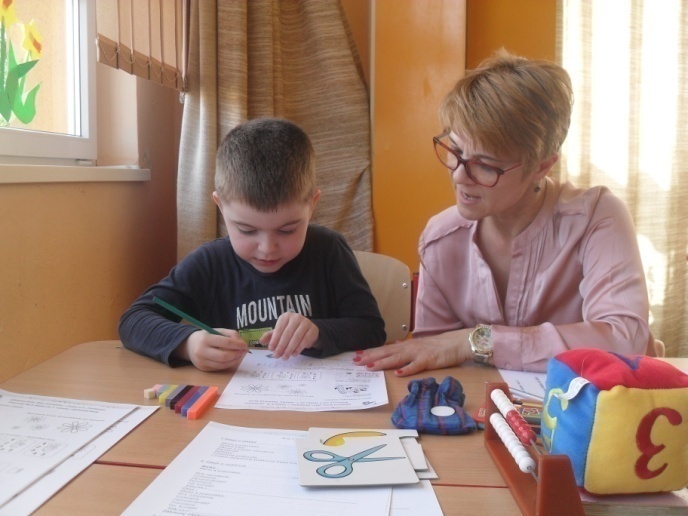 Zápis do I. ročníka ZŠ
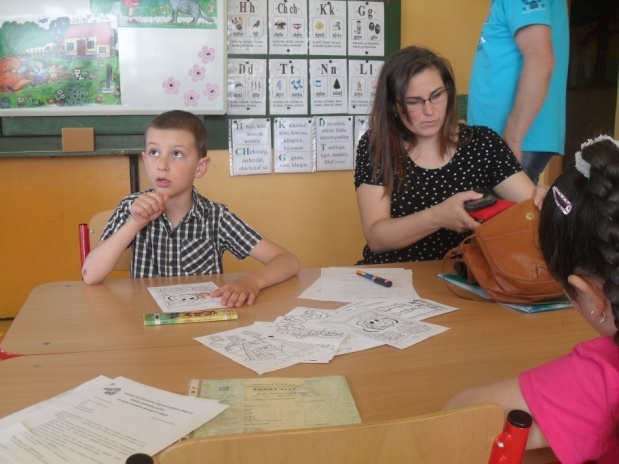 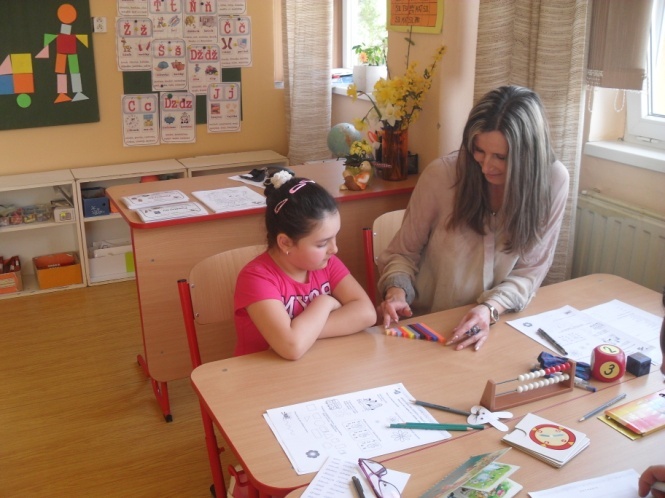 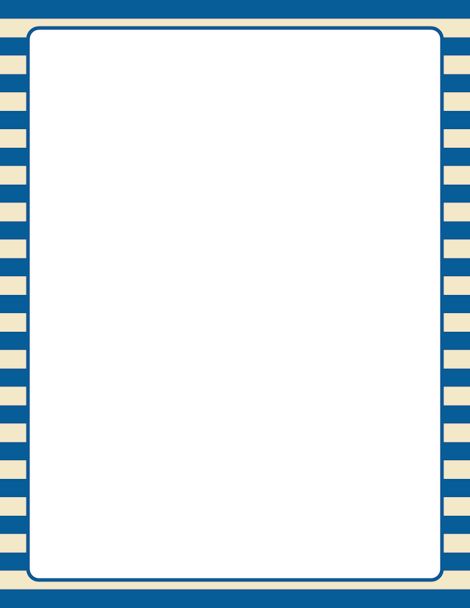 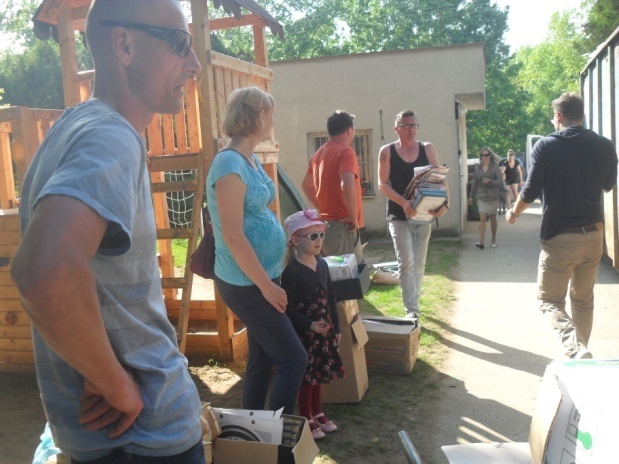 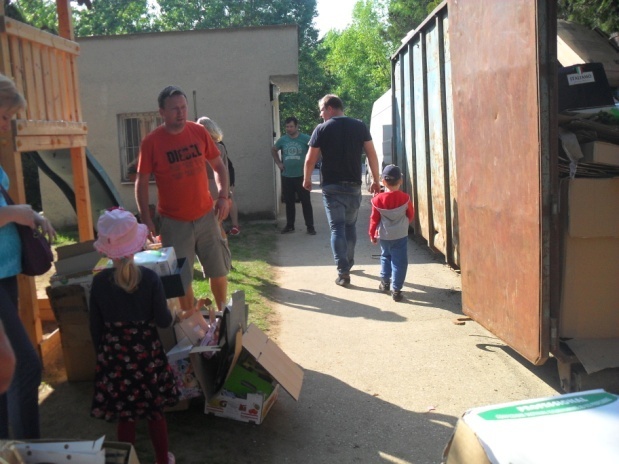 Zber papiera -  apríl
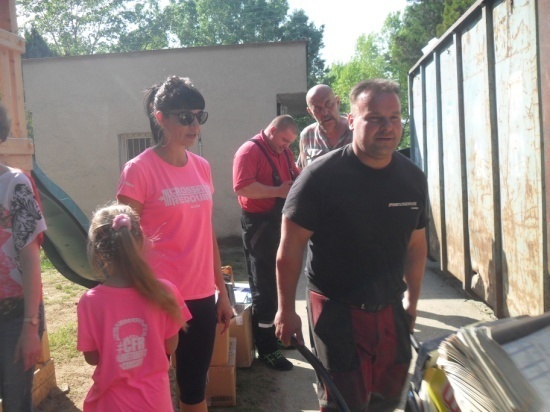 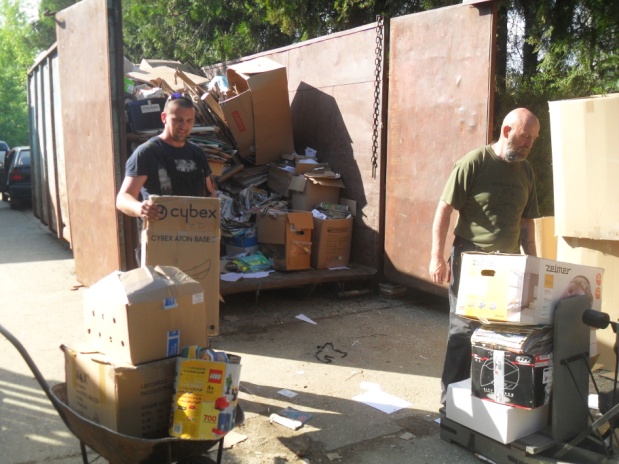 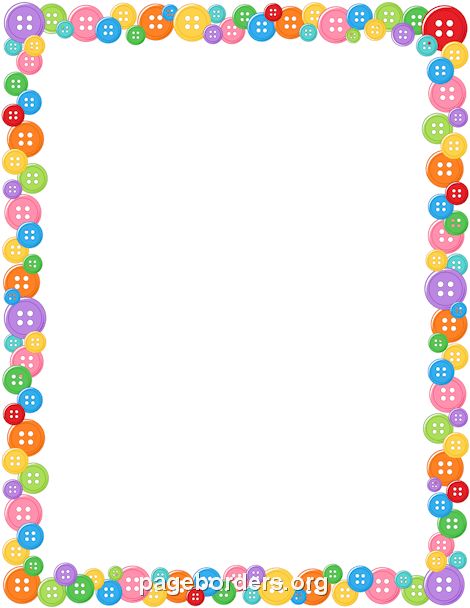 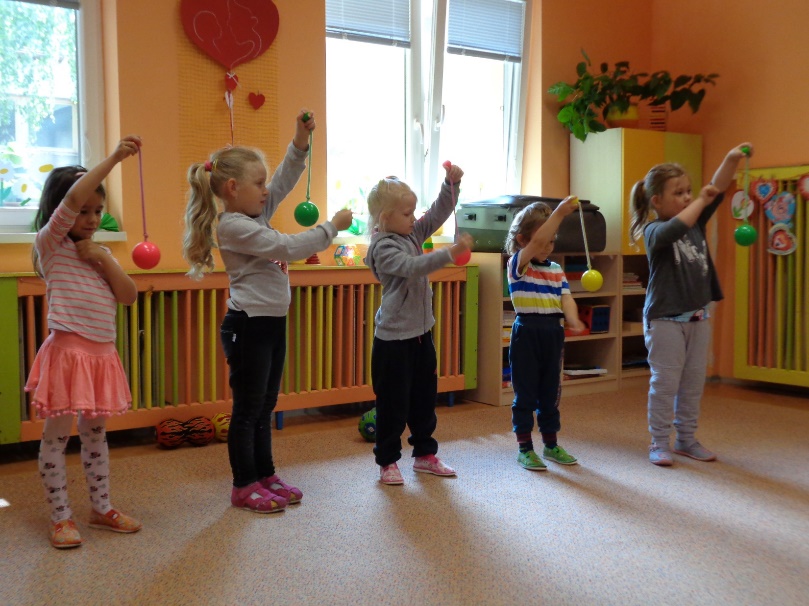 Knick knack
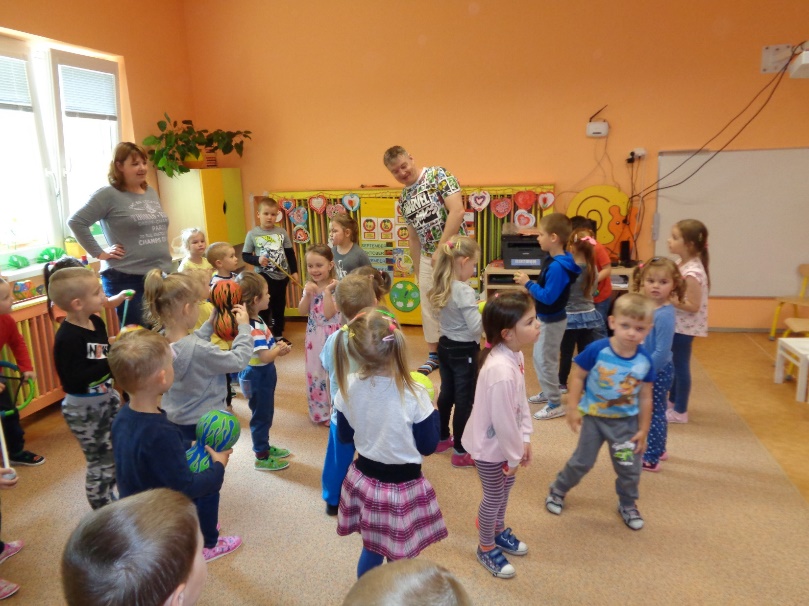 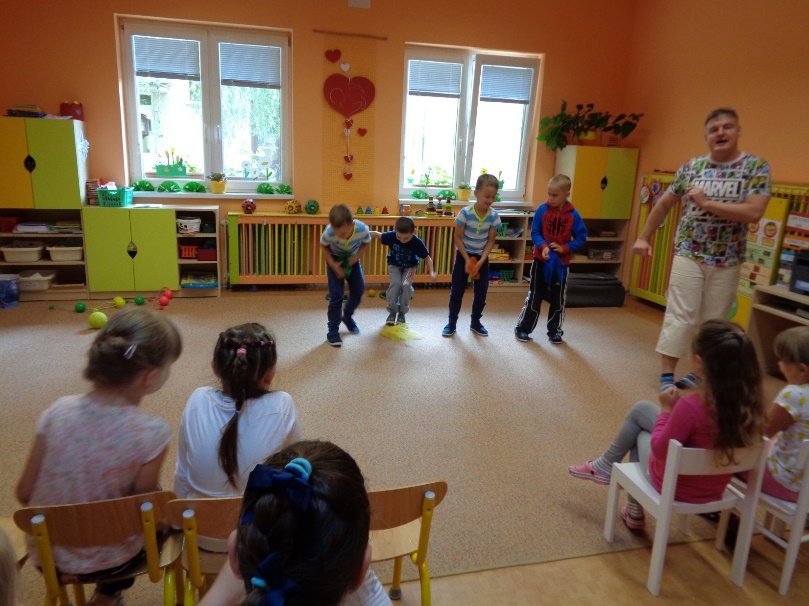 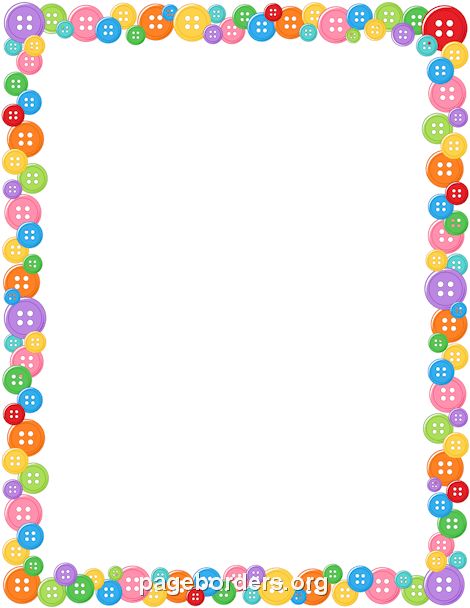 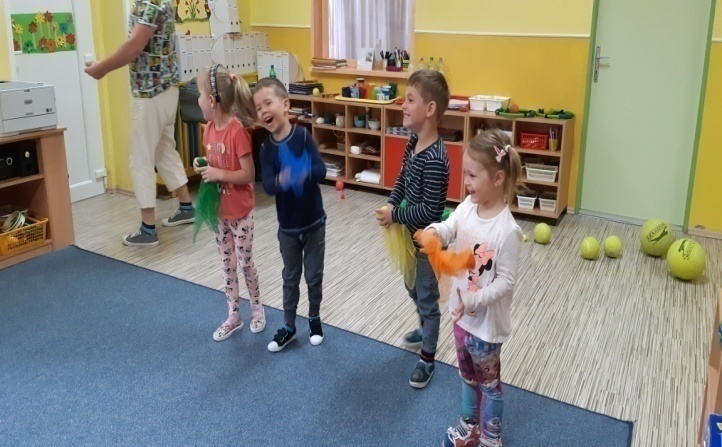 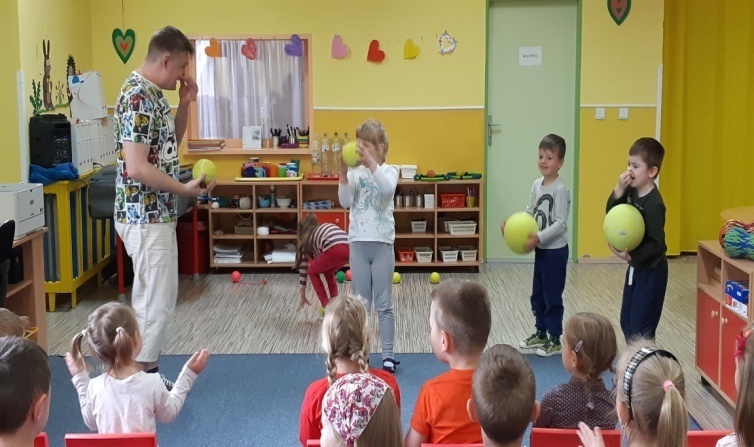 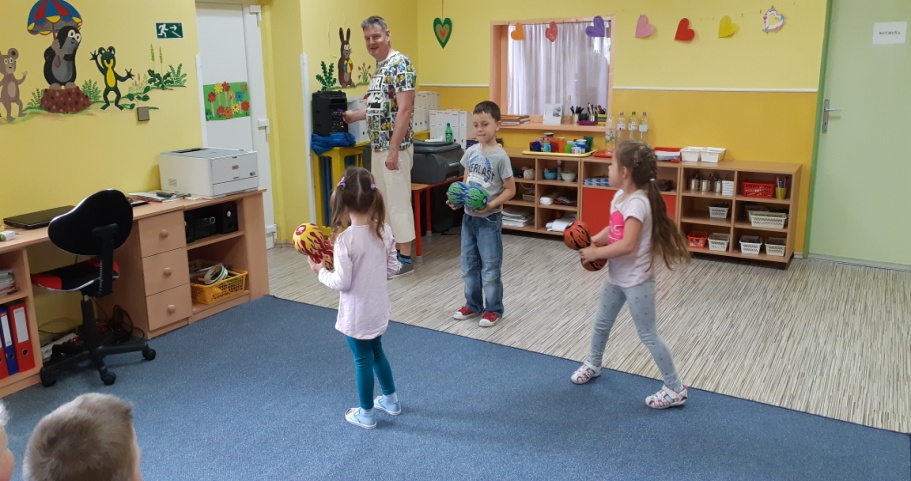 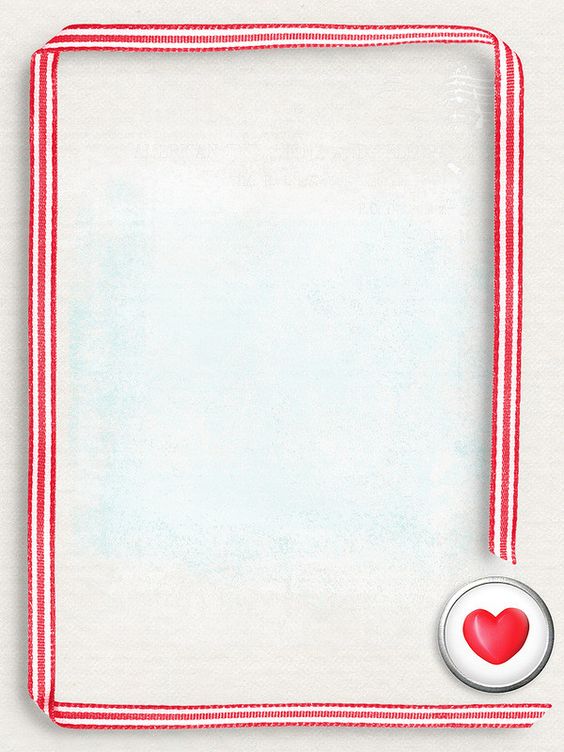 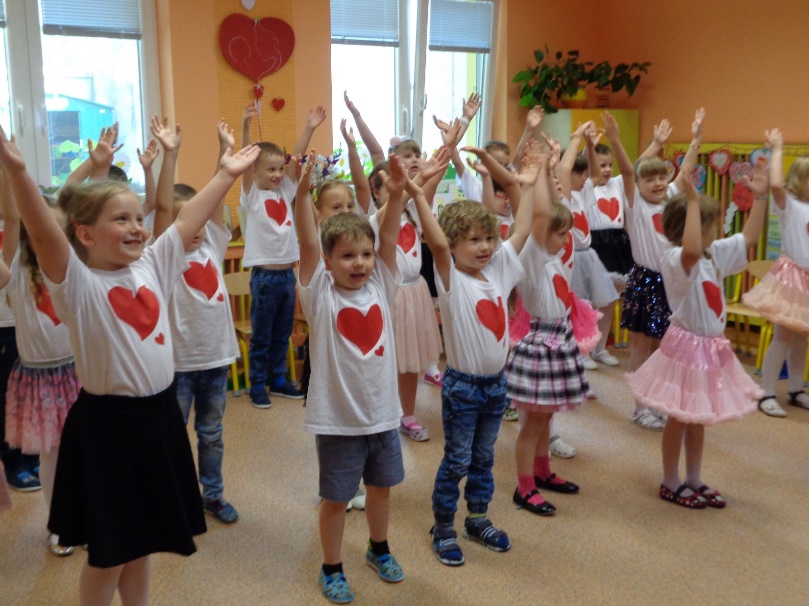 Deň matiek
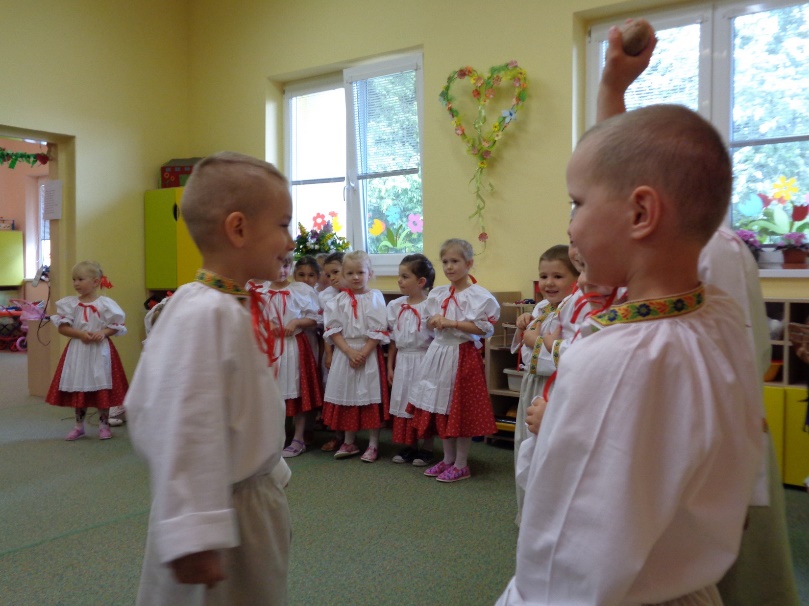 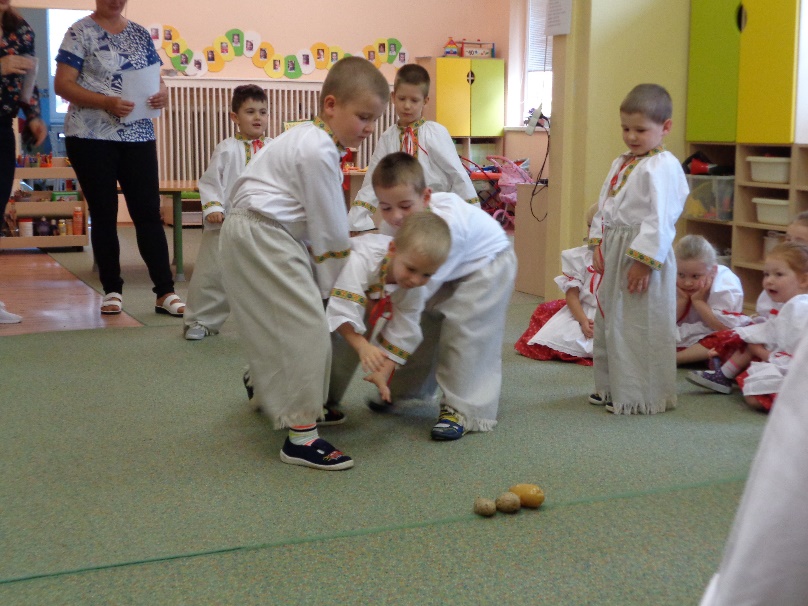 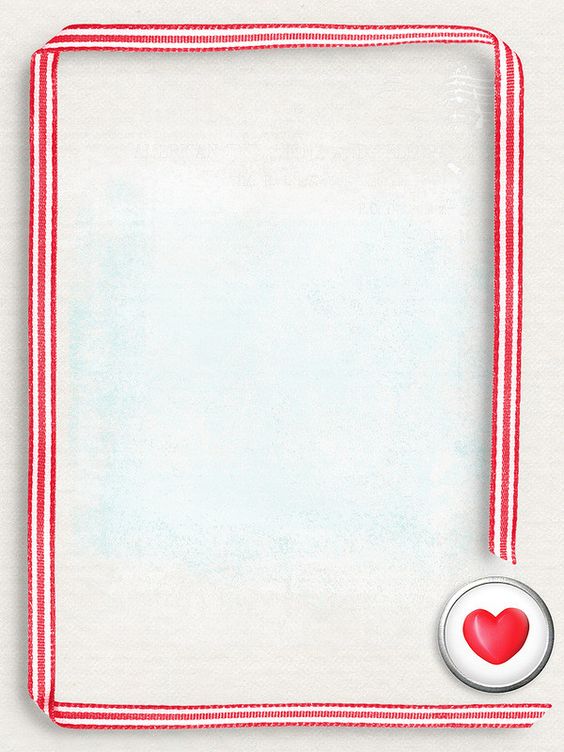 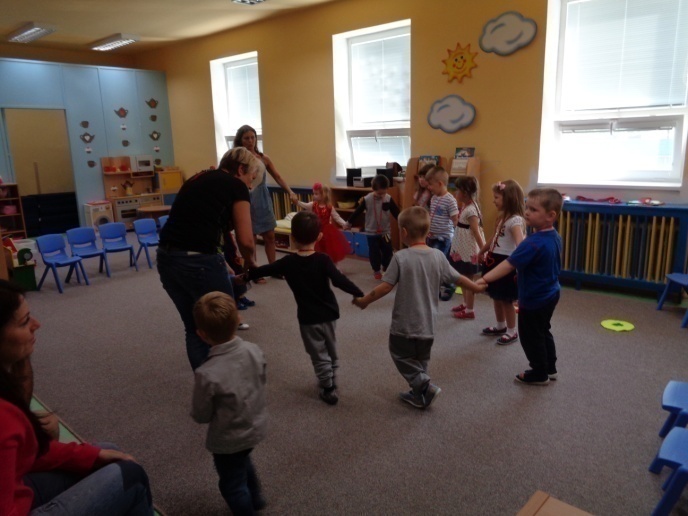 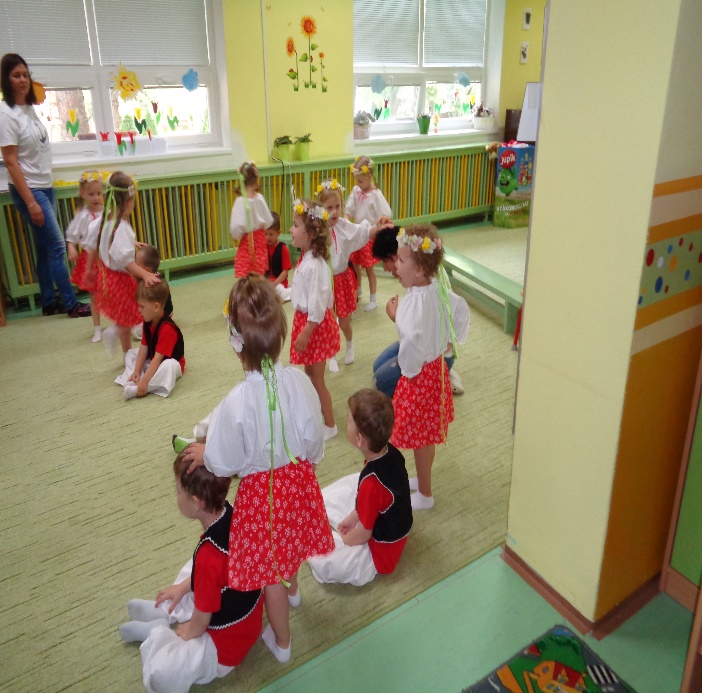 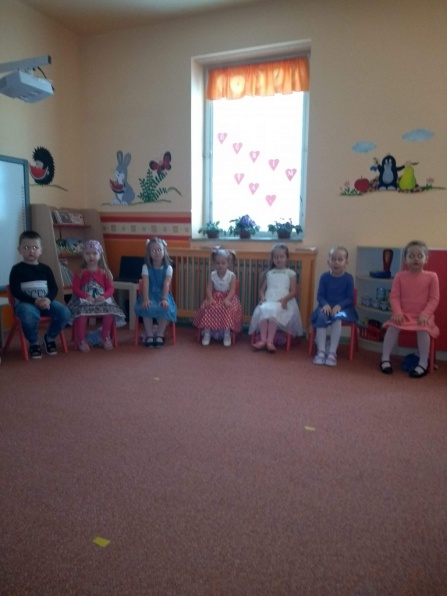 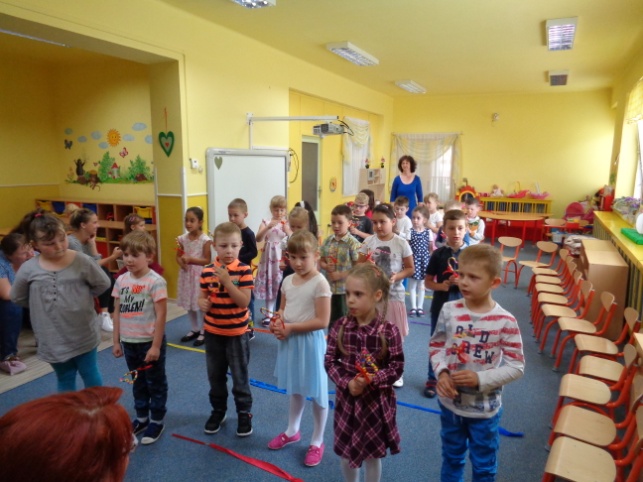 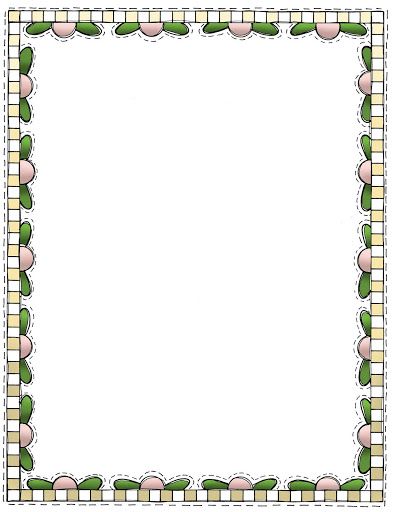 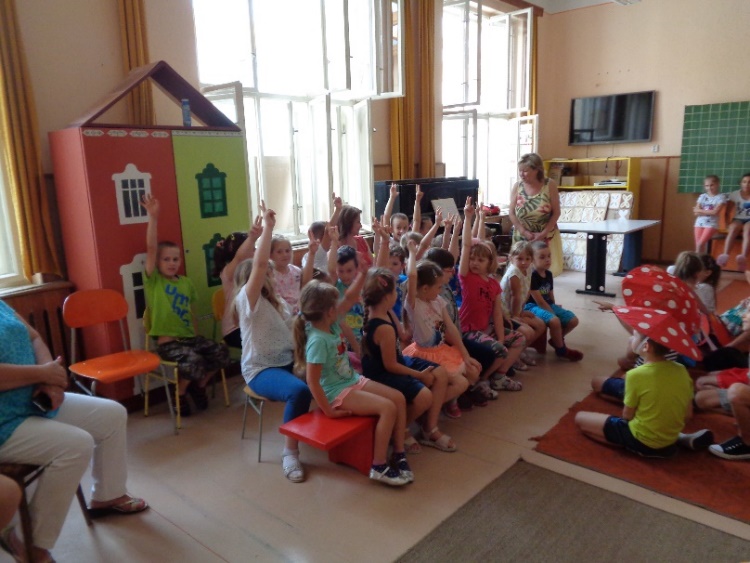 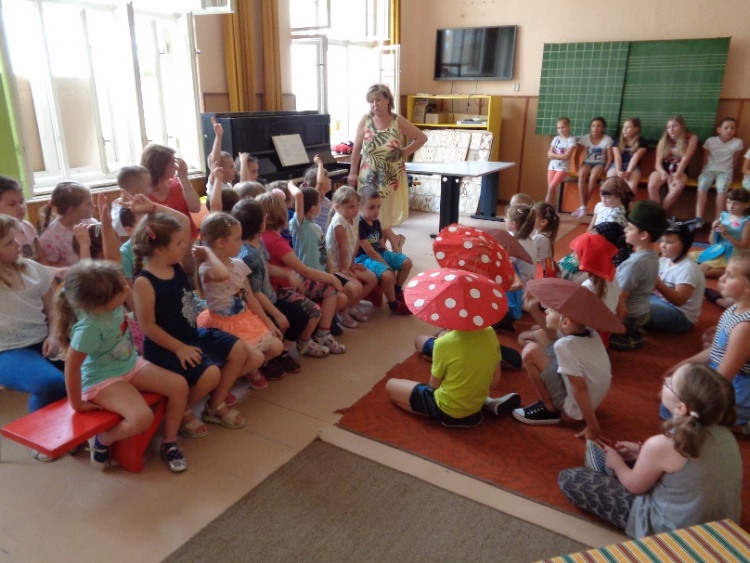 Divadielko pre predškolákov v ZŠ
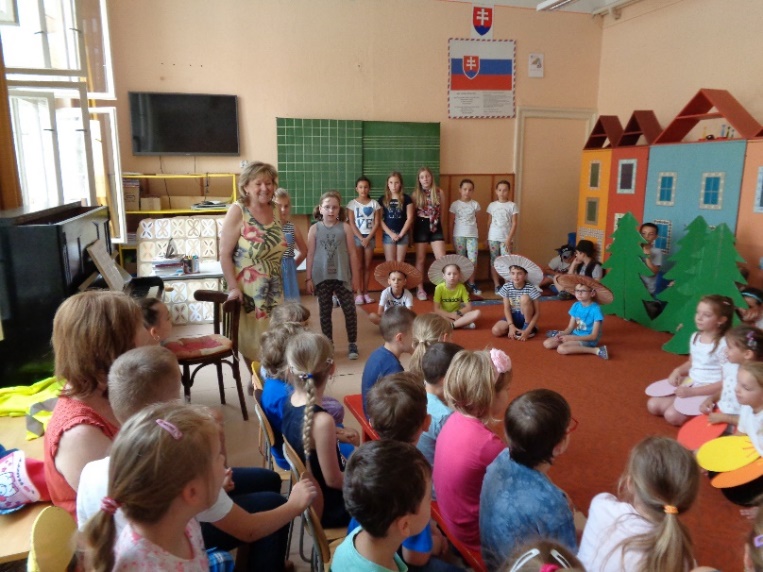 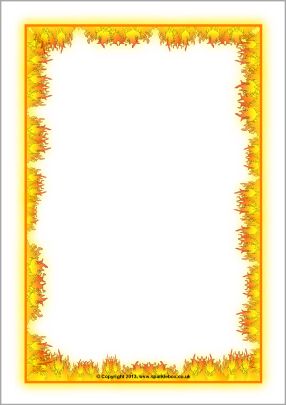 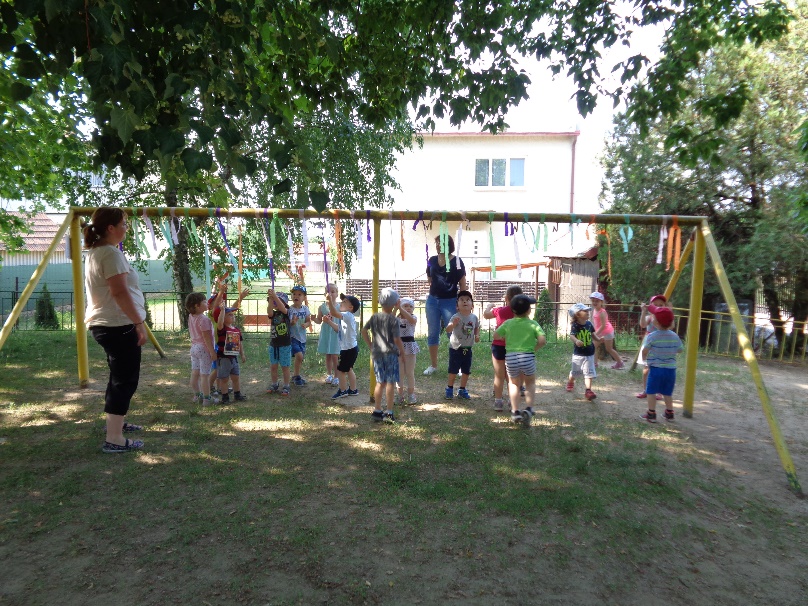 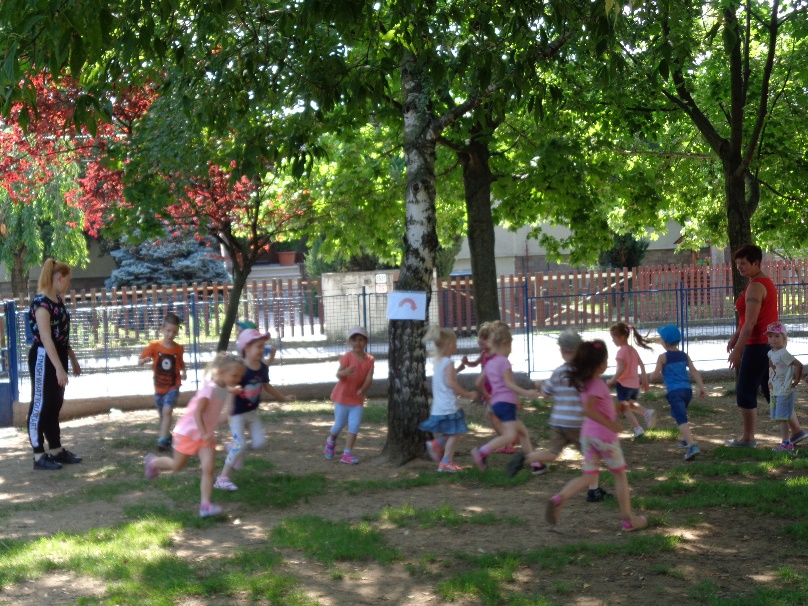 MDD-Po stopách hasičov
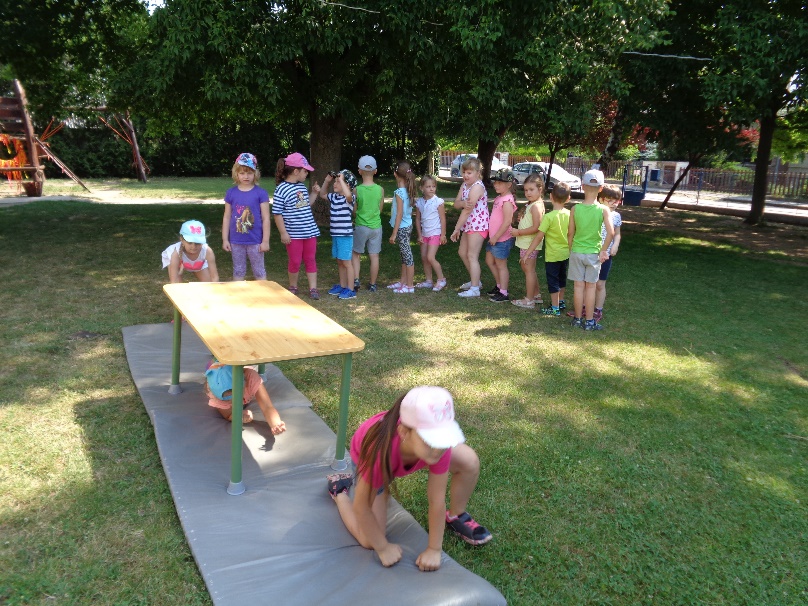 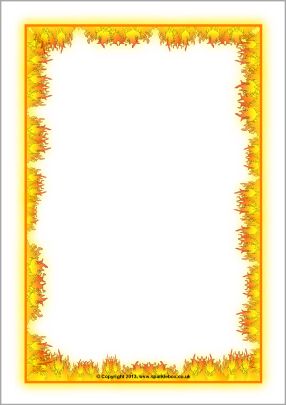 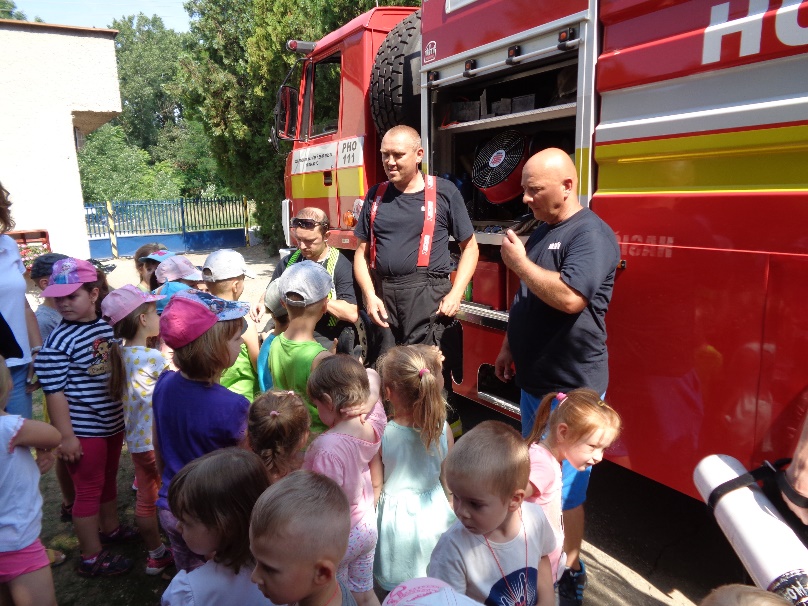 MDD-hasiči
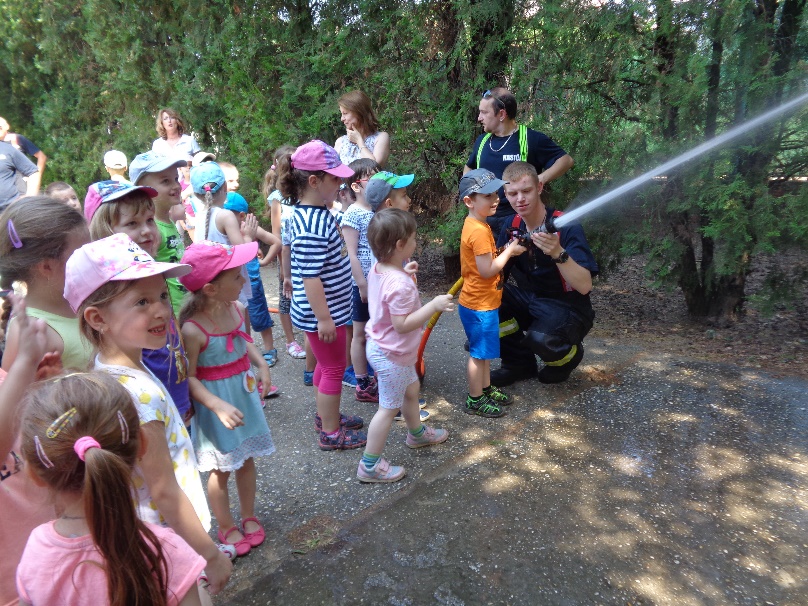 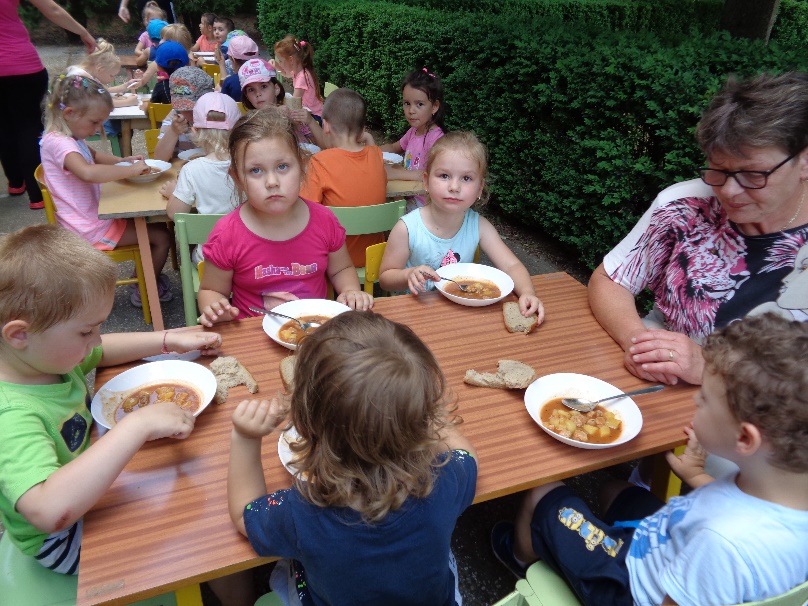 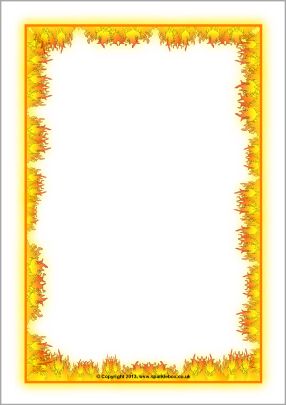 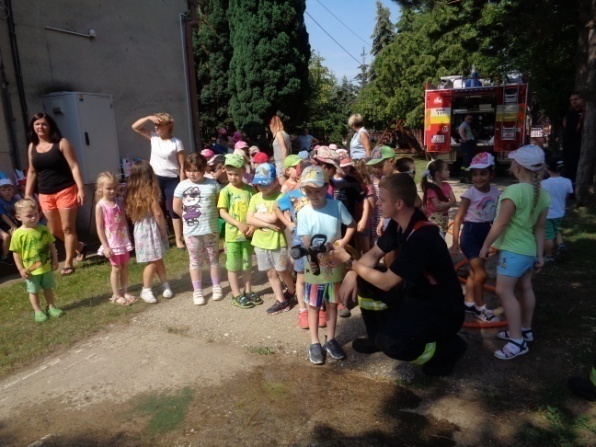 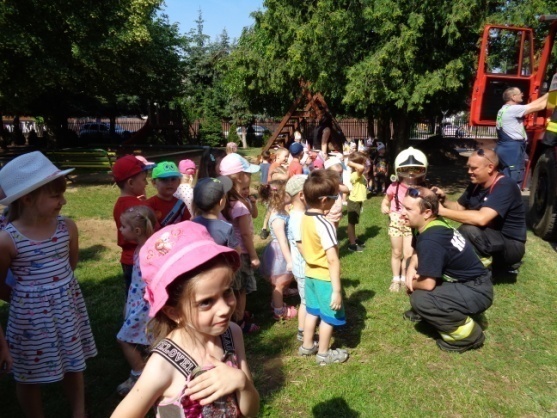 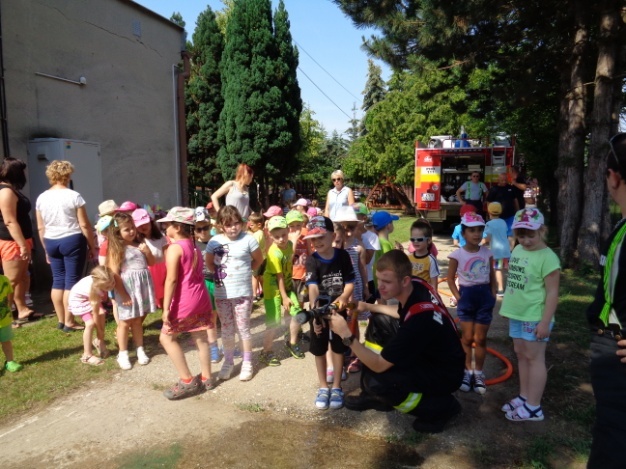 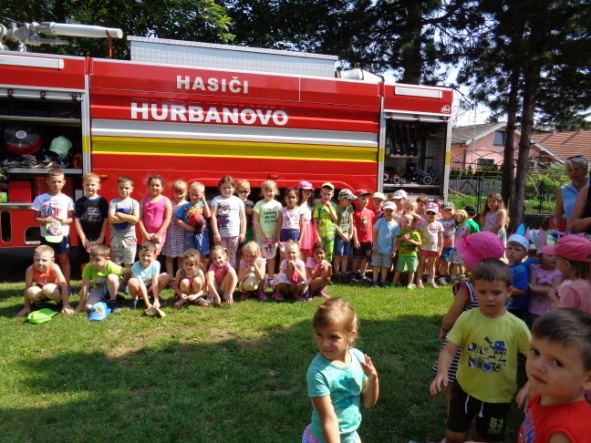 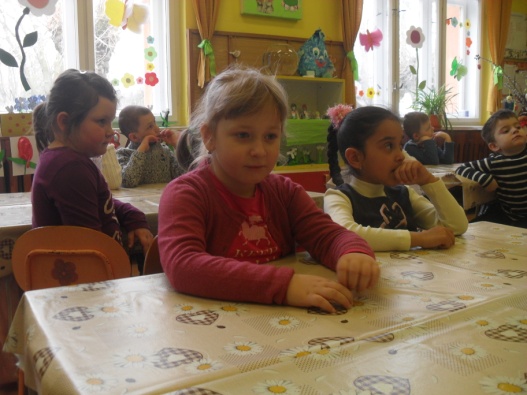 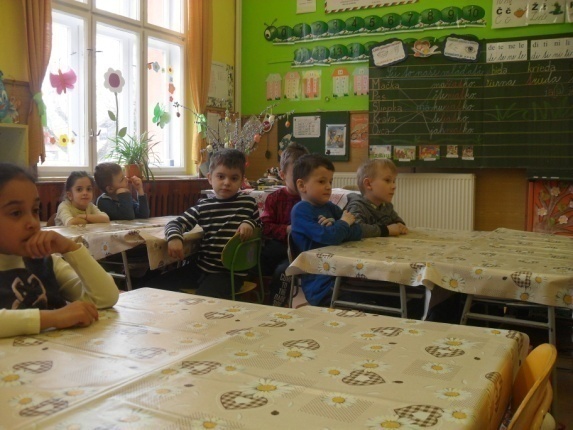 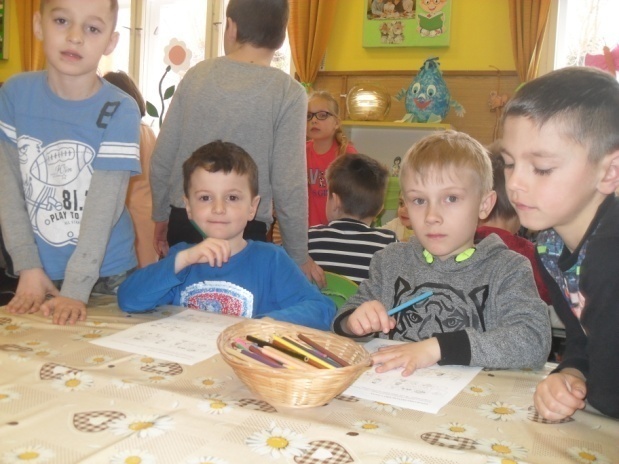 Predškoláci
 v 
ZŠ
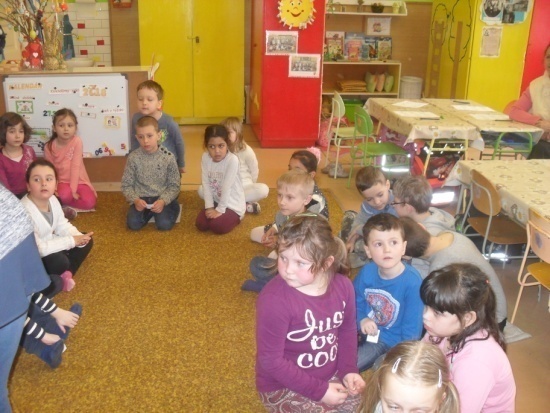 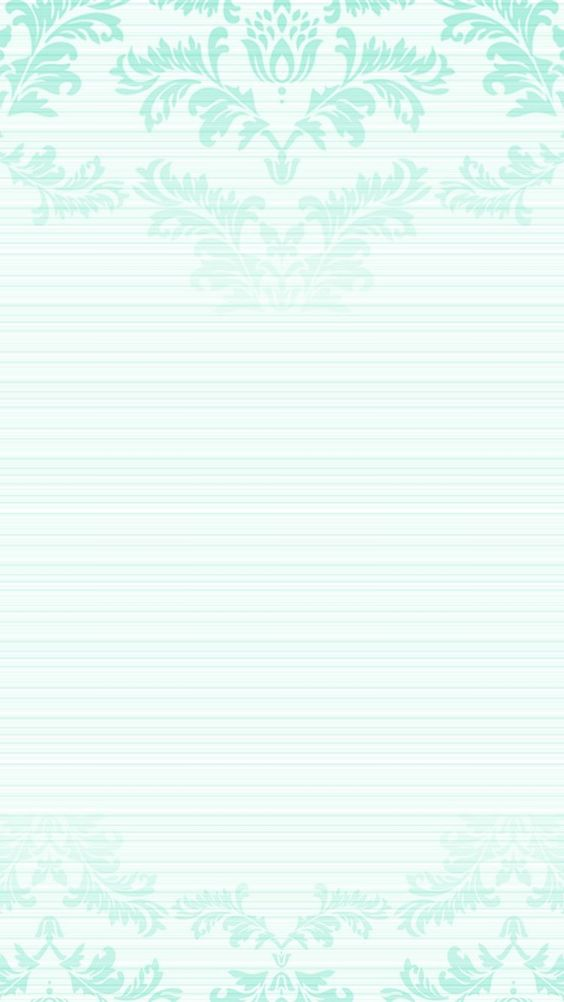 MDD

    ŠPORTOVÉ        
   POPOLUDNIE
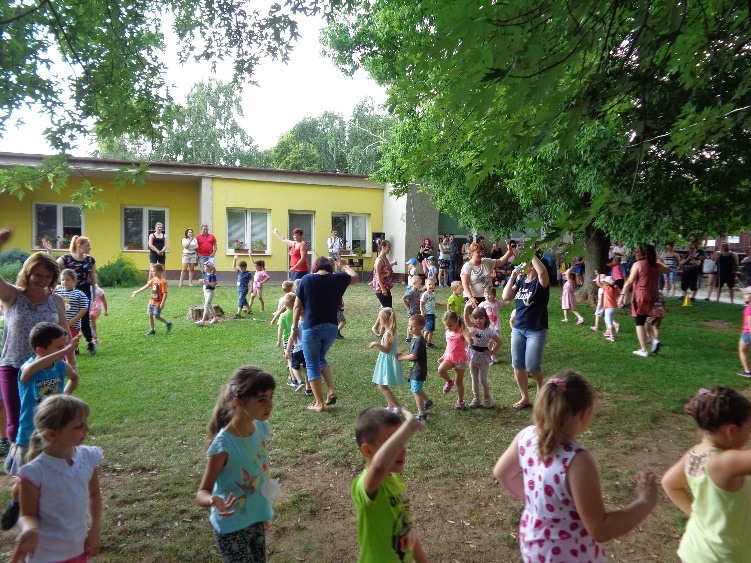 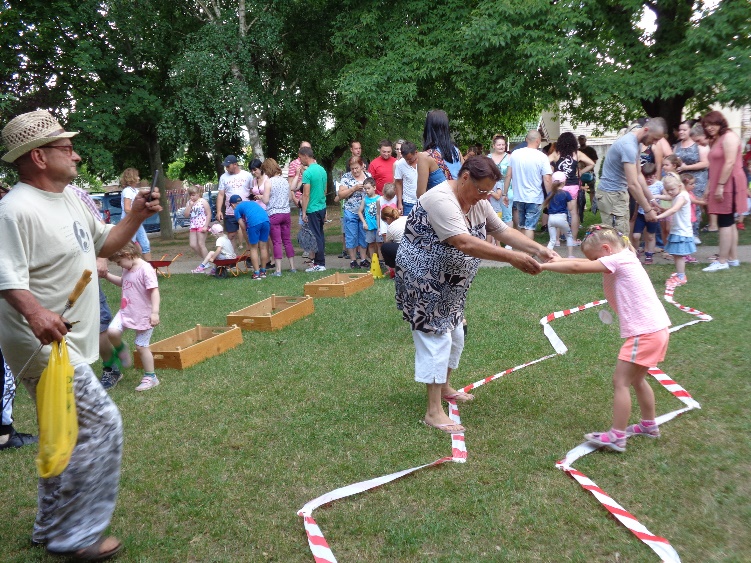 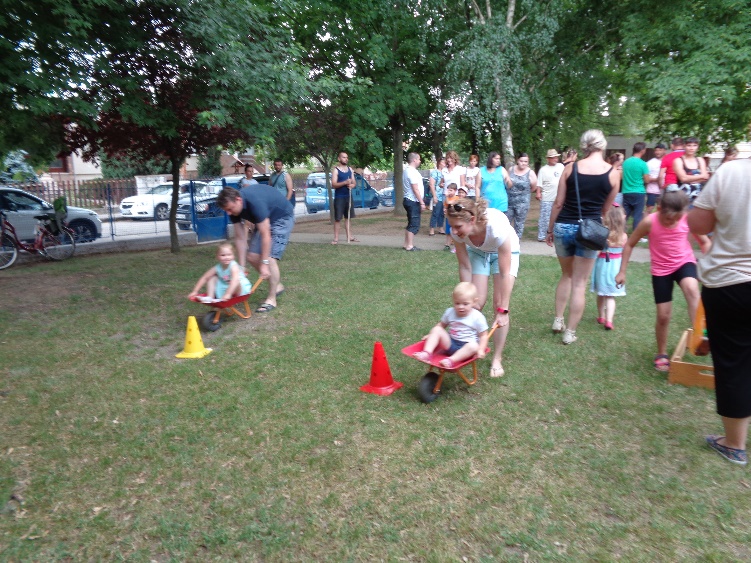 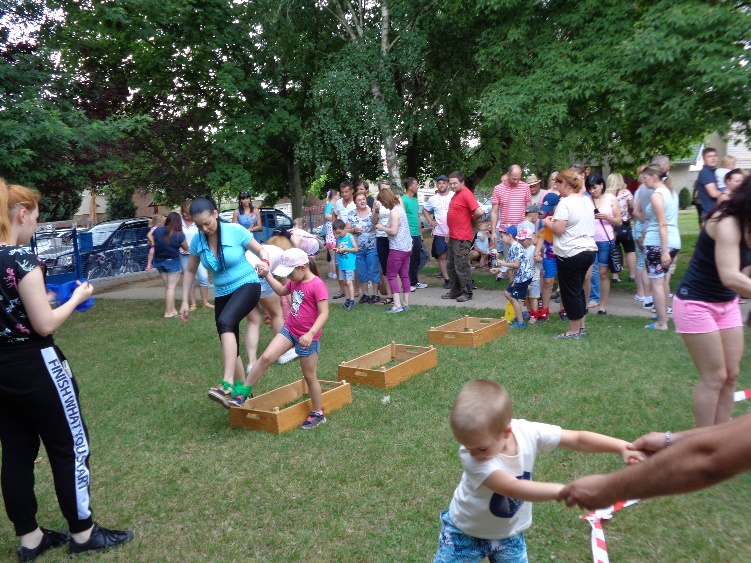 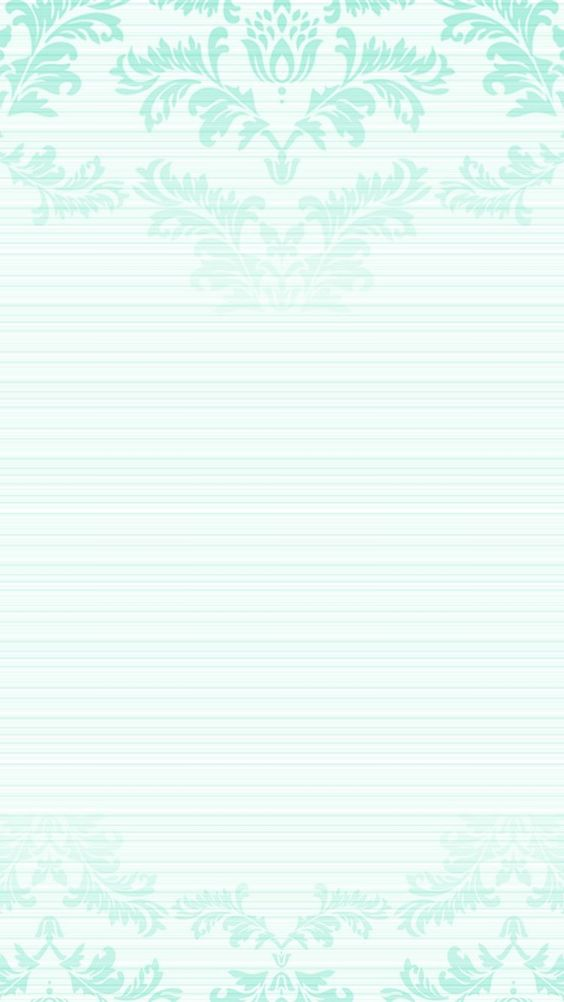 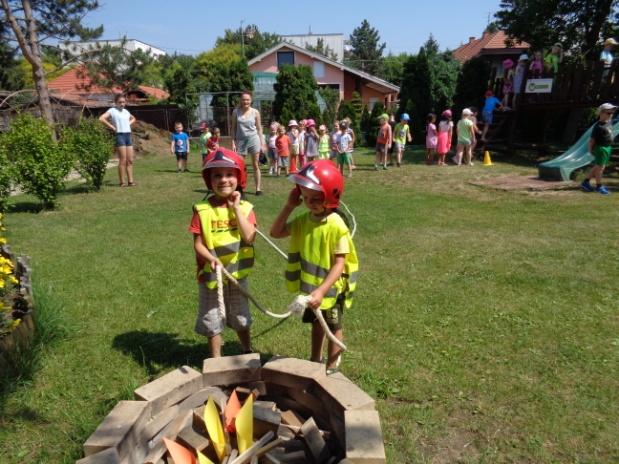 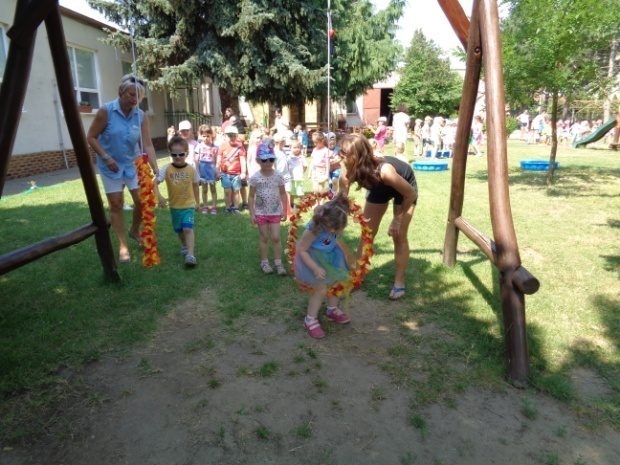 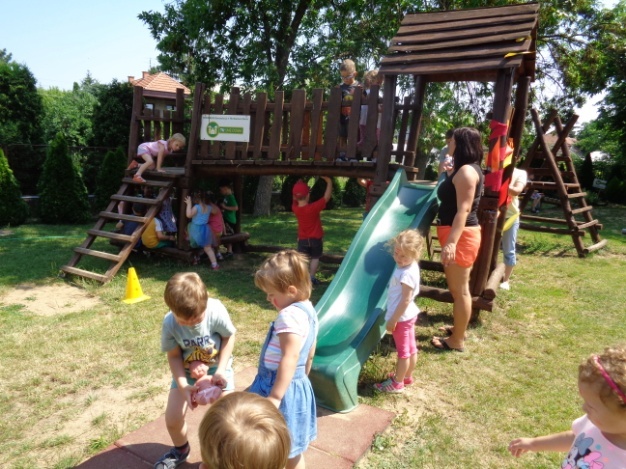 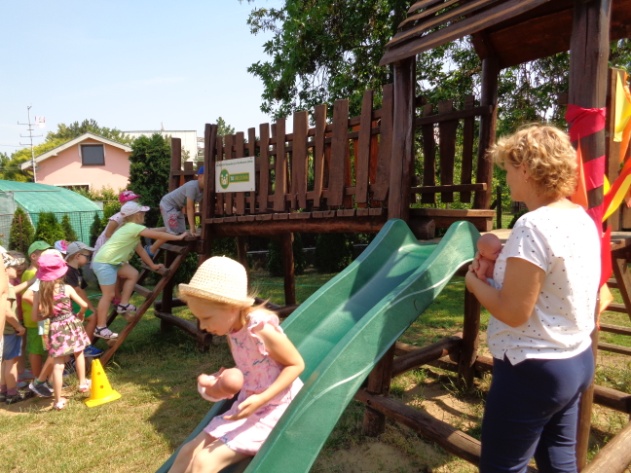 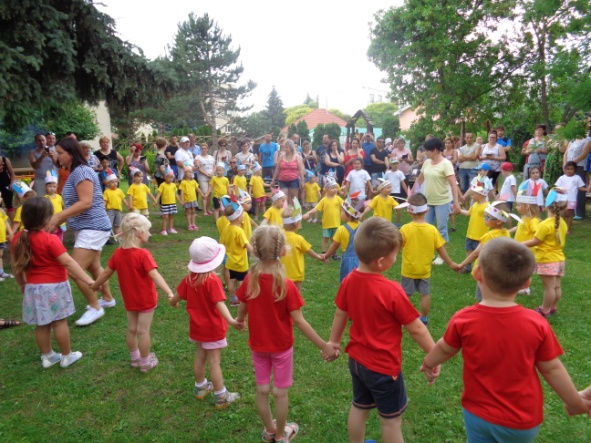 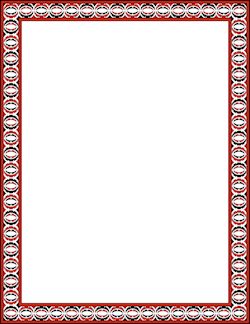 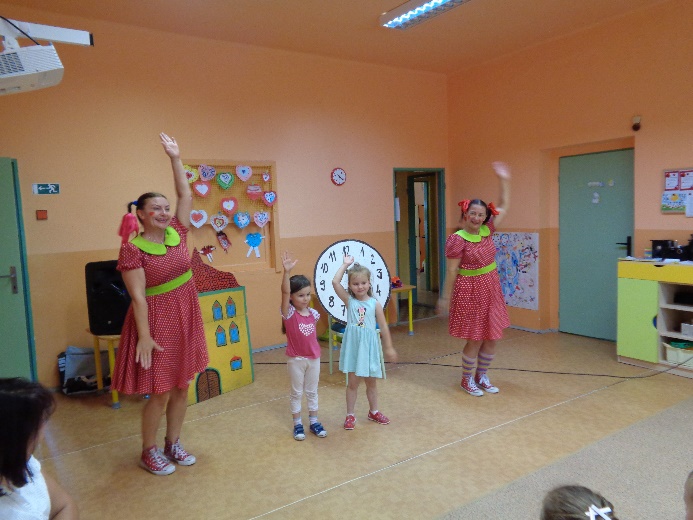 Divadlo z predmestia
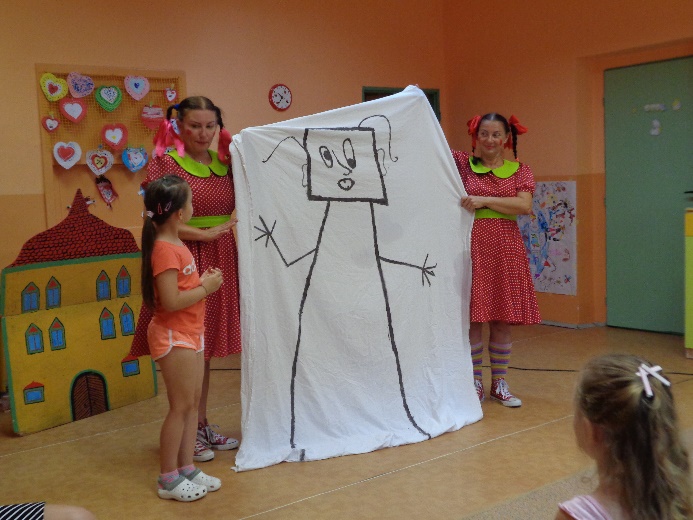 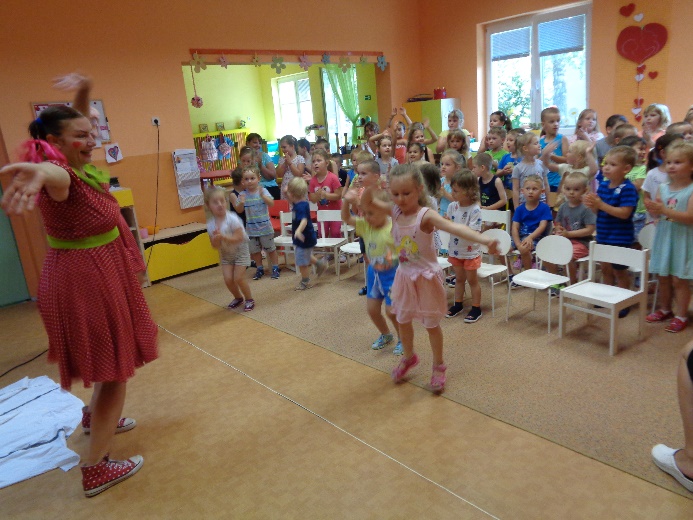 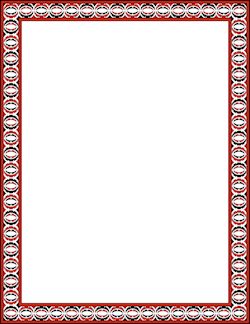 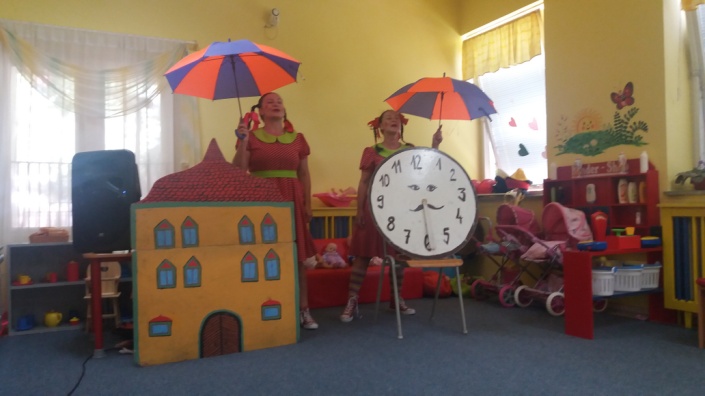 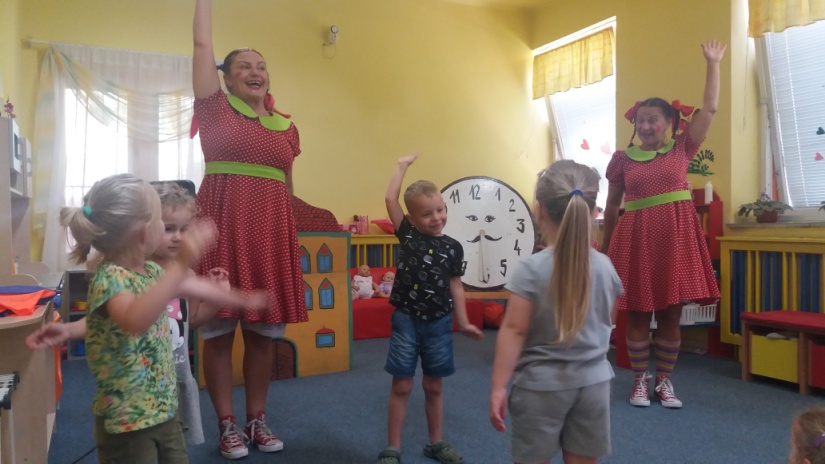 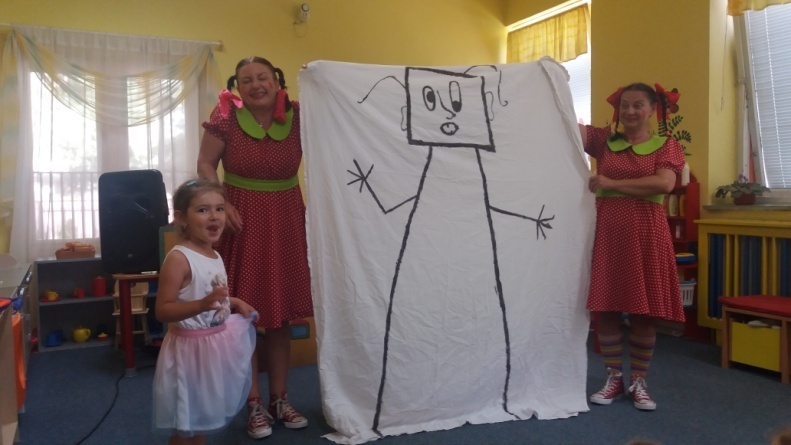 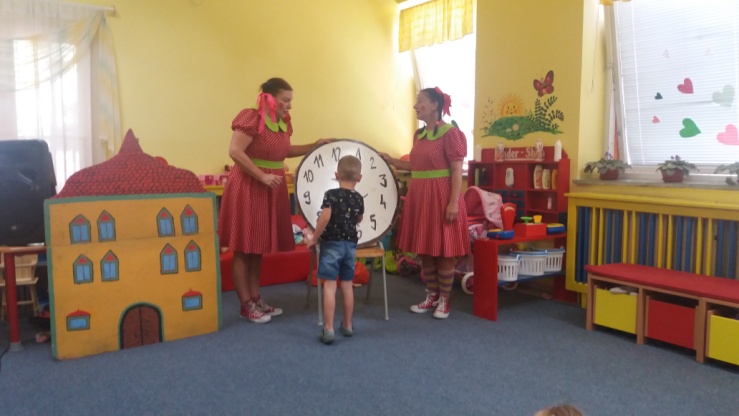 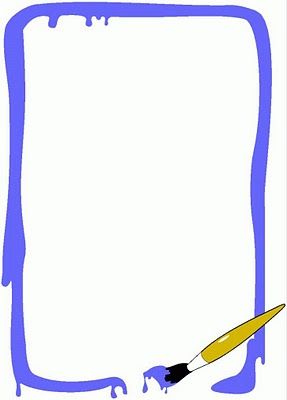 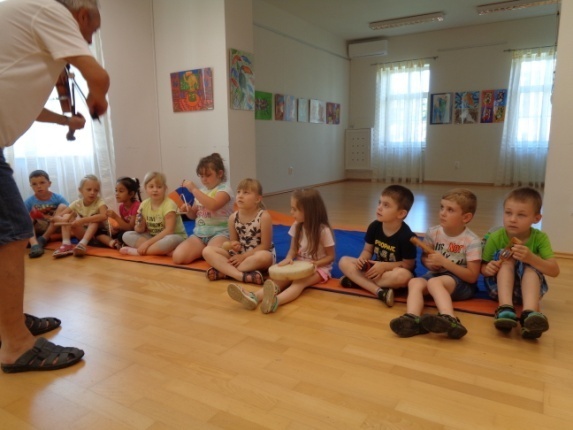 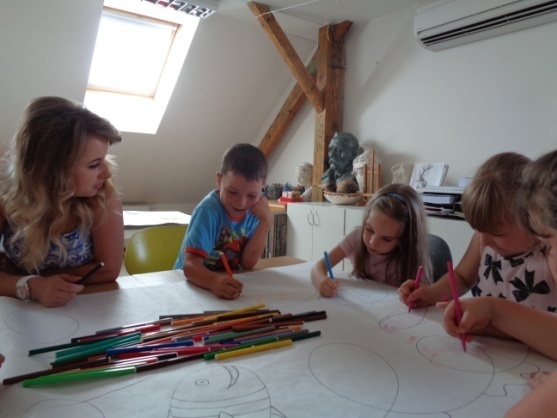 Deň otvorených dverí
v
ZUŠ
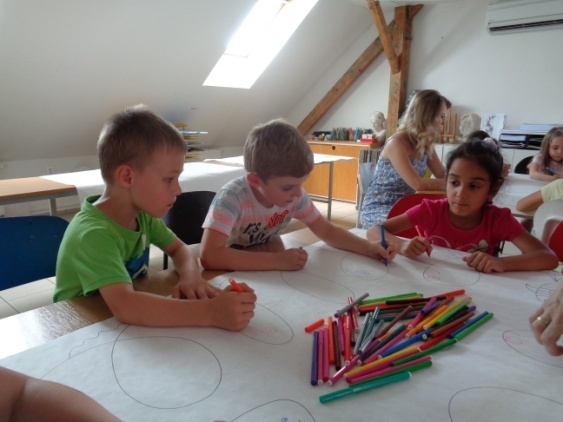 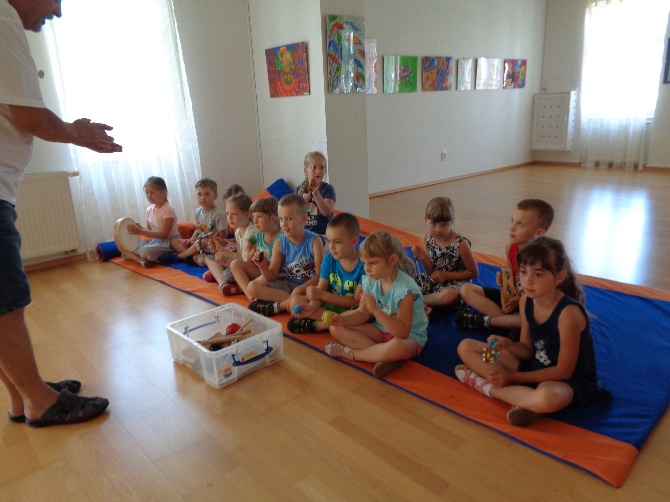 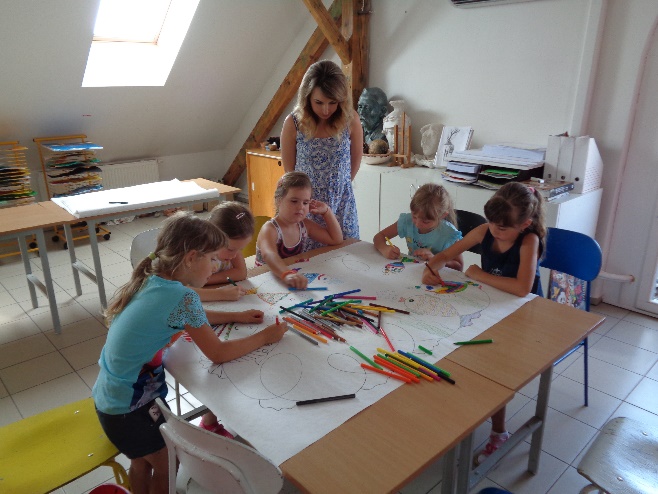 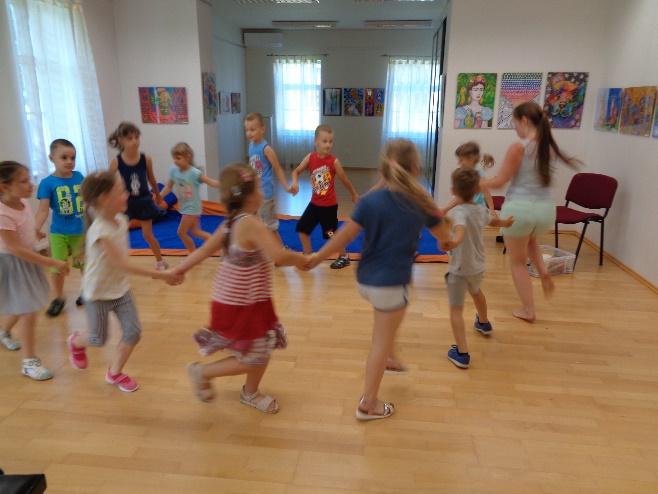 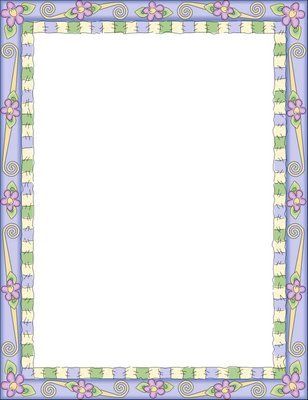 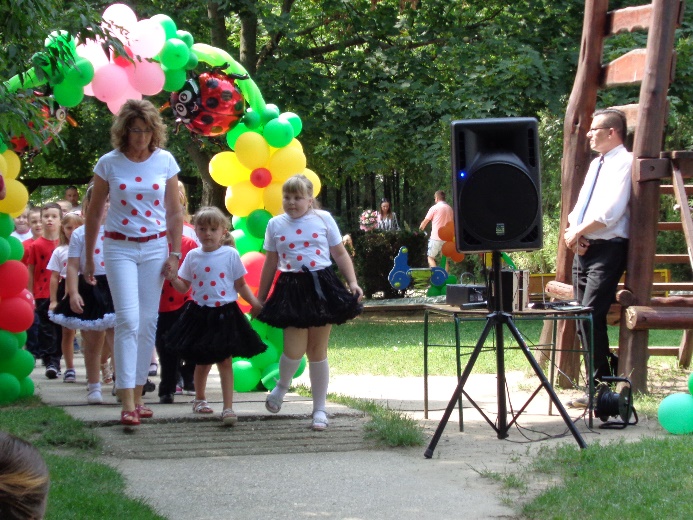 Rozlúčková slávnosť
     predškolákov
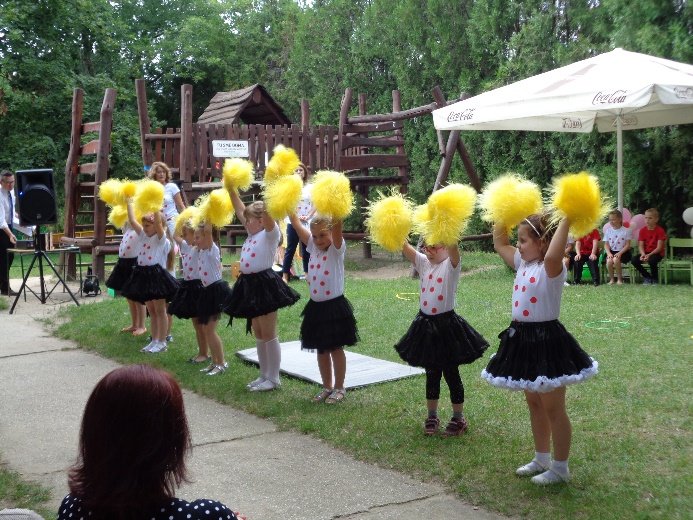 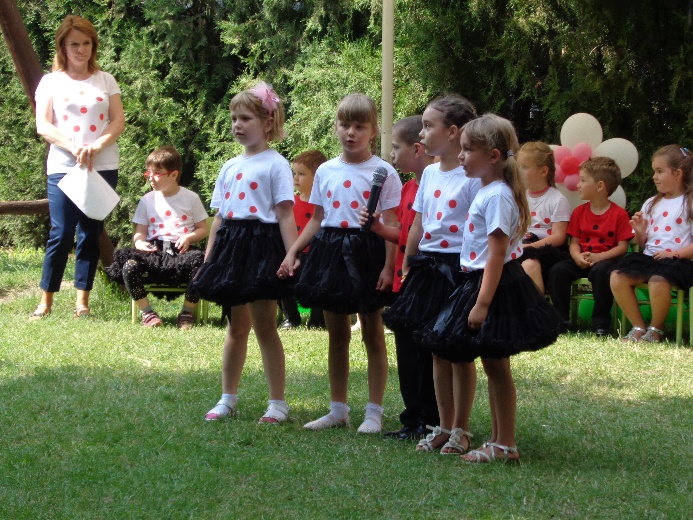 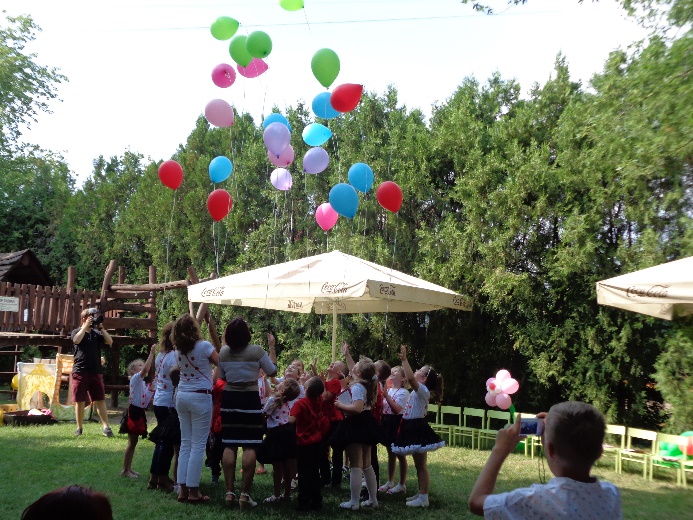 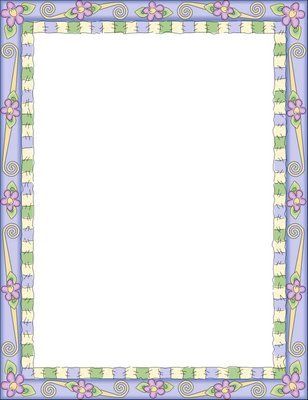 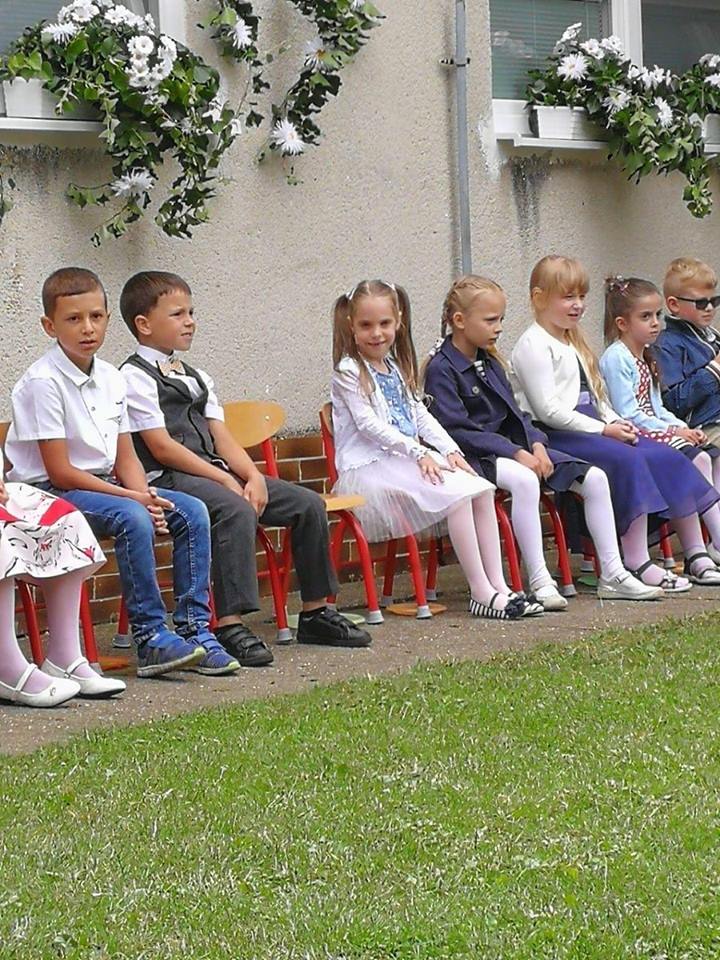 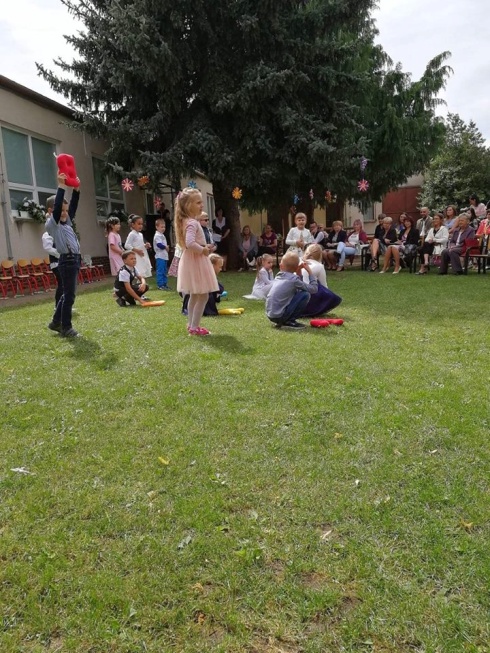 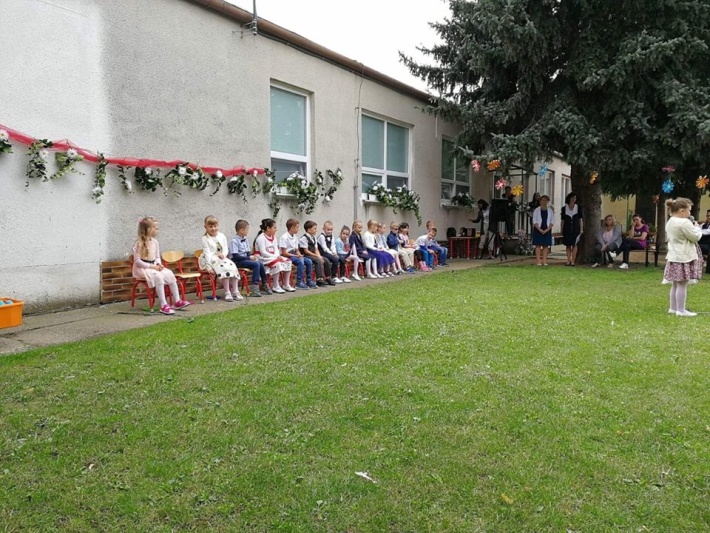 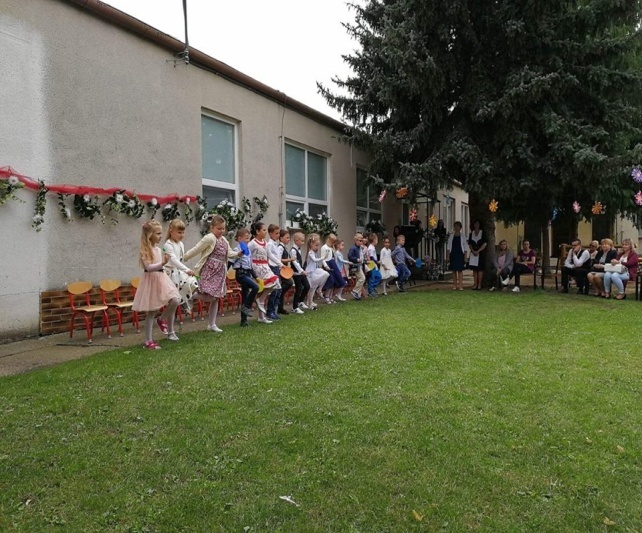 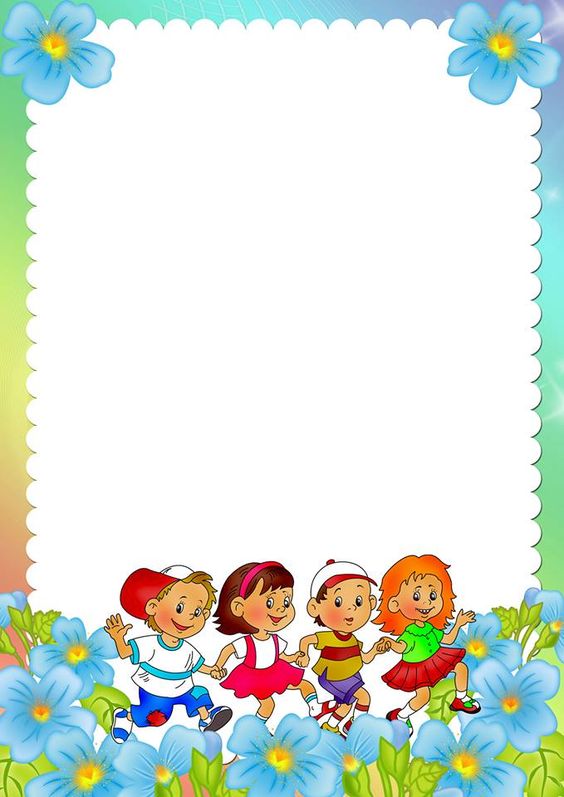 AHOJ ŠKÔLKA


LETO  VOLÁ